Eutopia Erasmus +Vizīte Itālijā
Dalībnieki
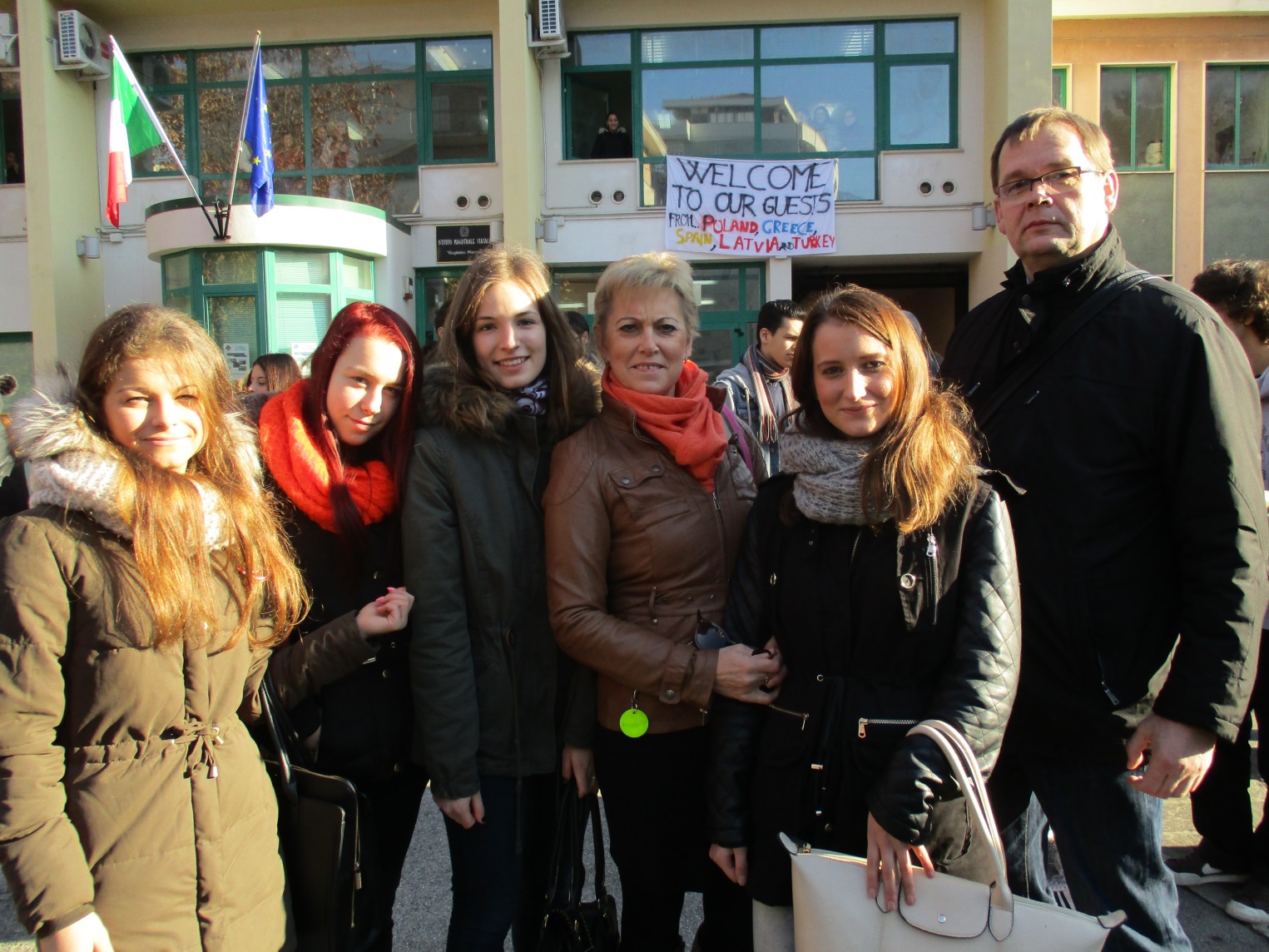 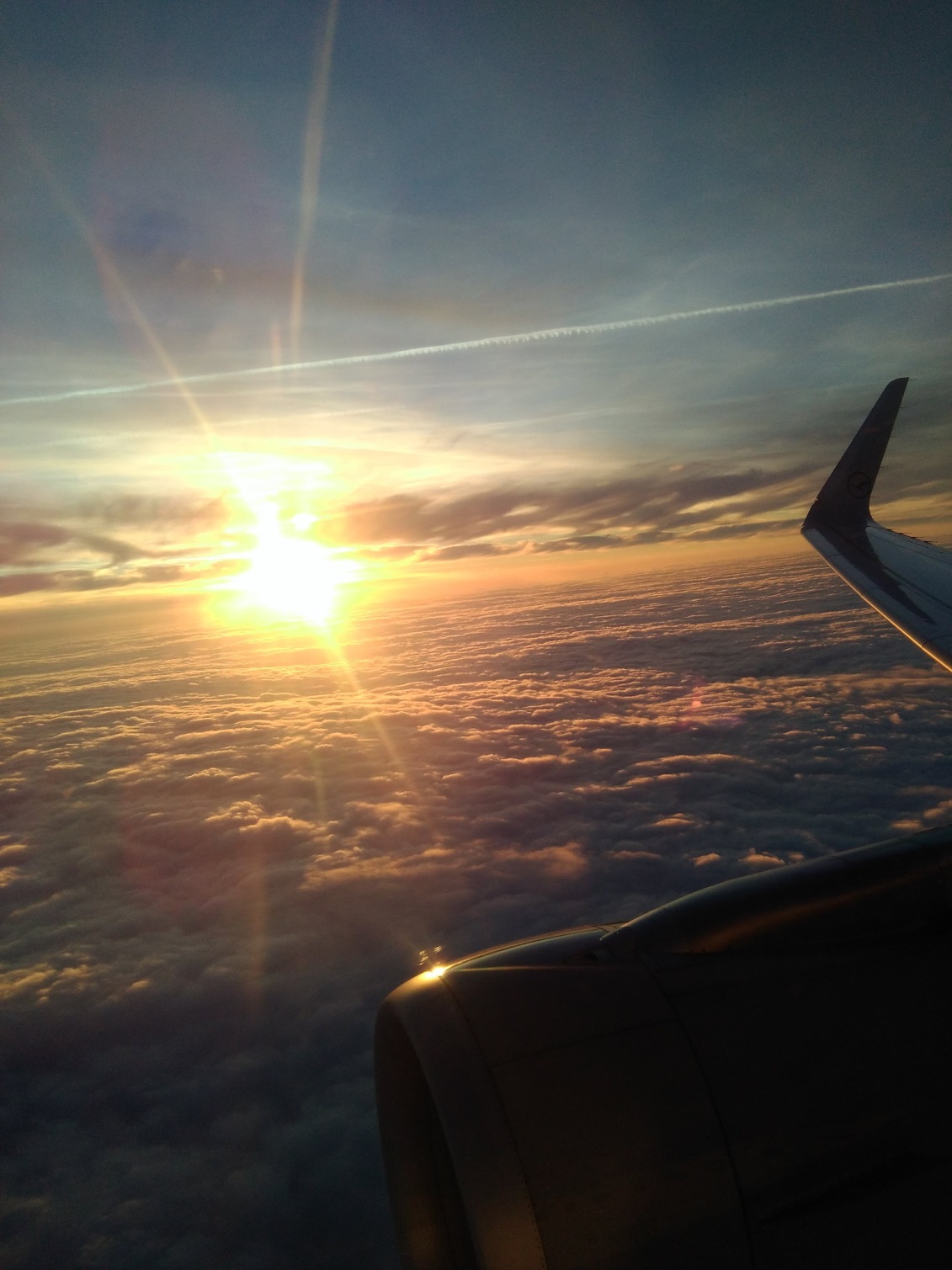 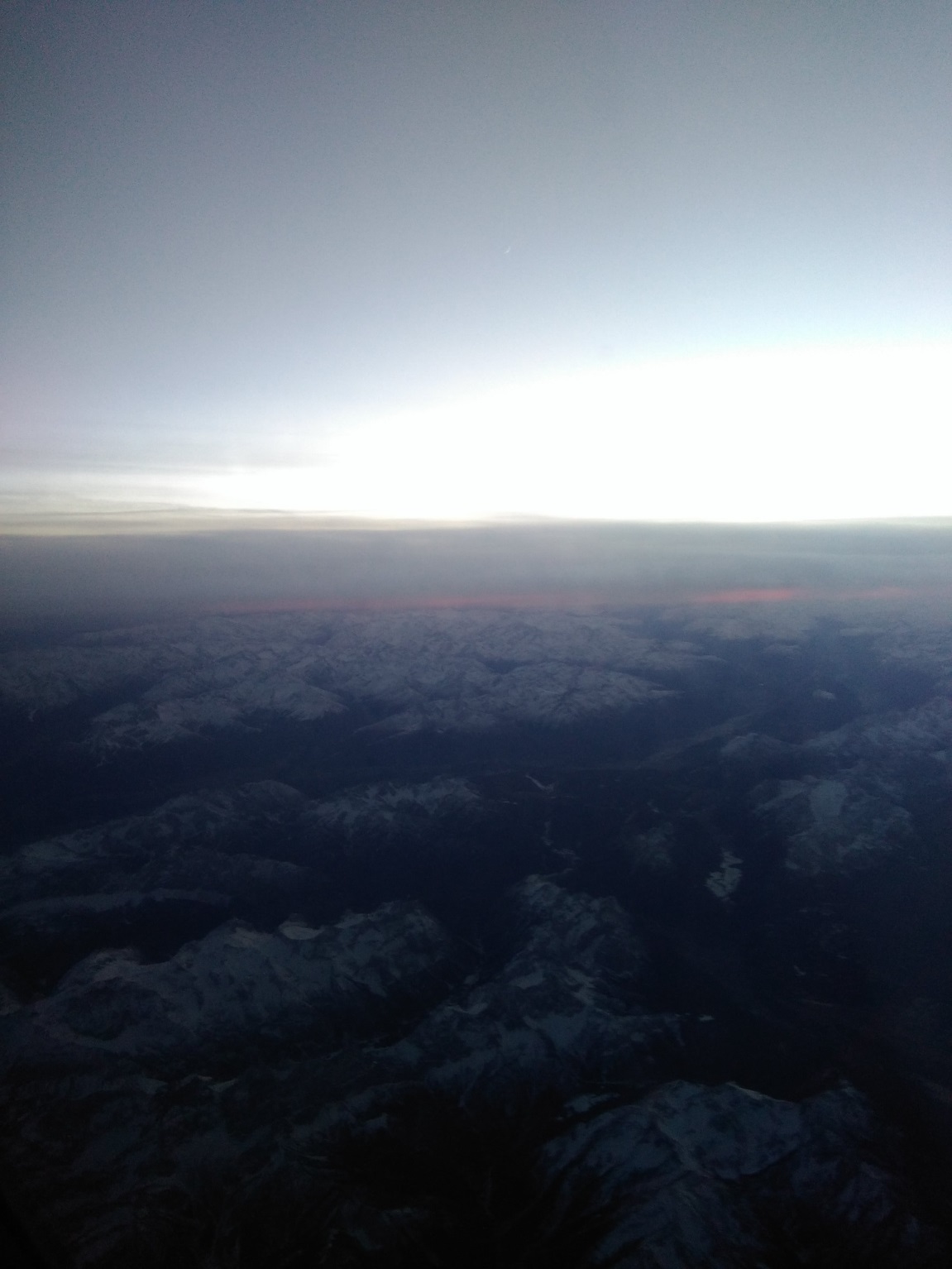 Dodamies ceļā
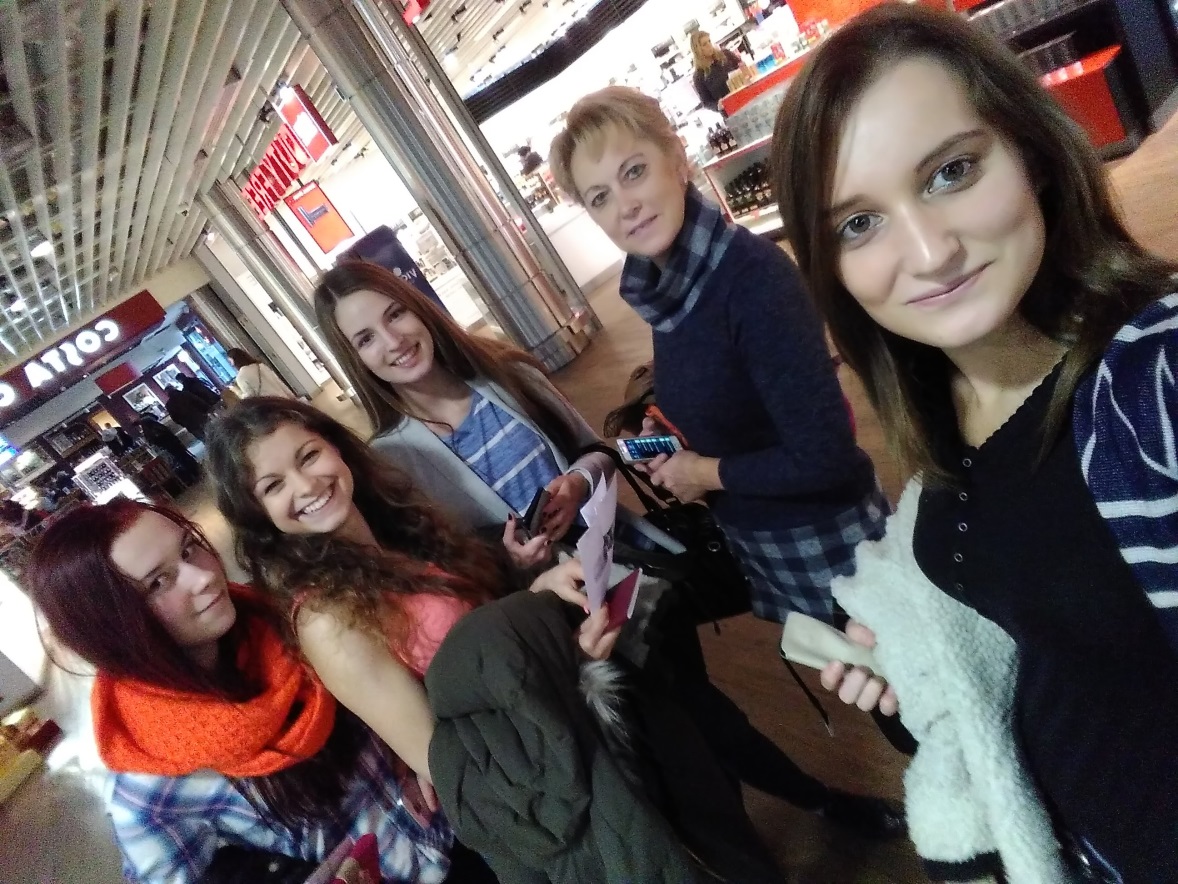 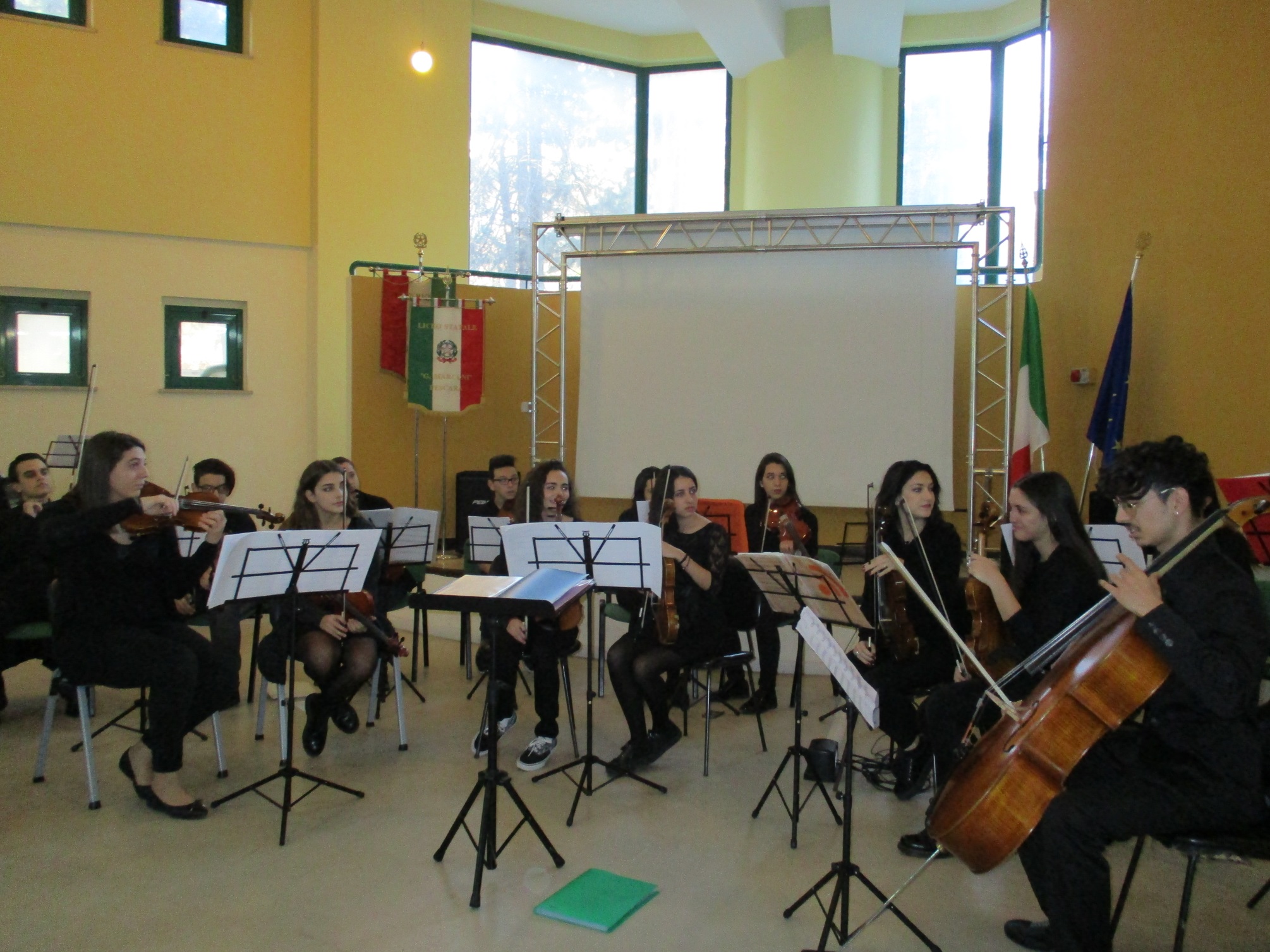 1. Diena Peskarā ar mūsu ‘’māsām’’
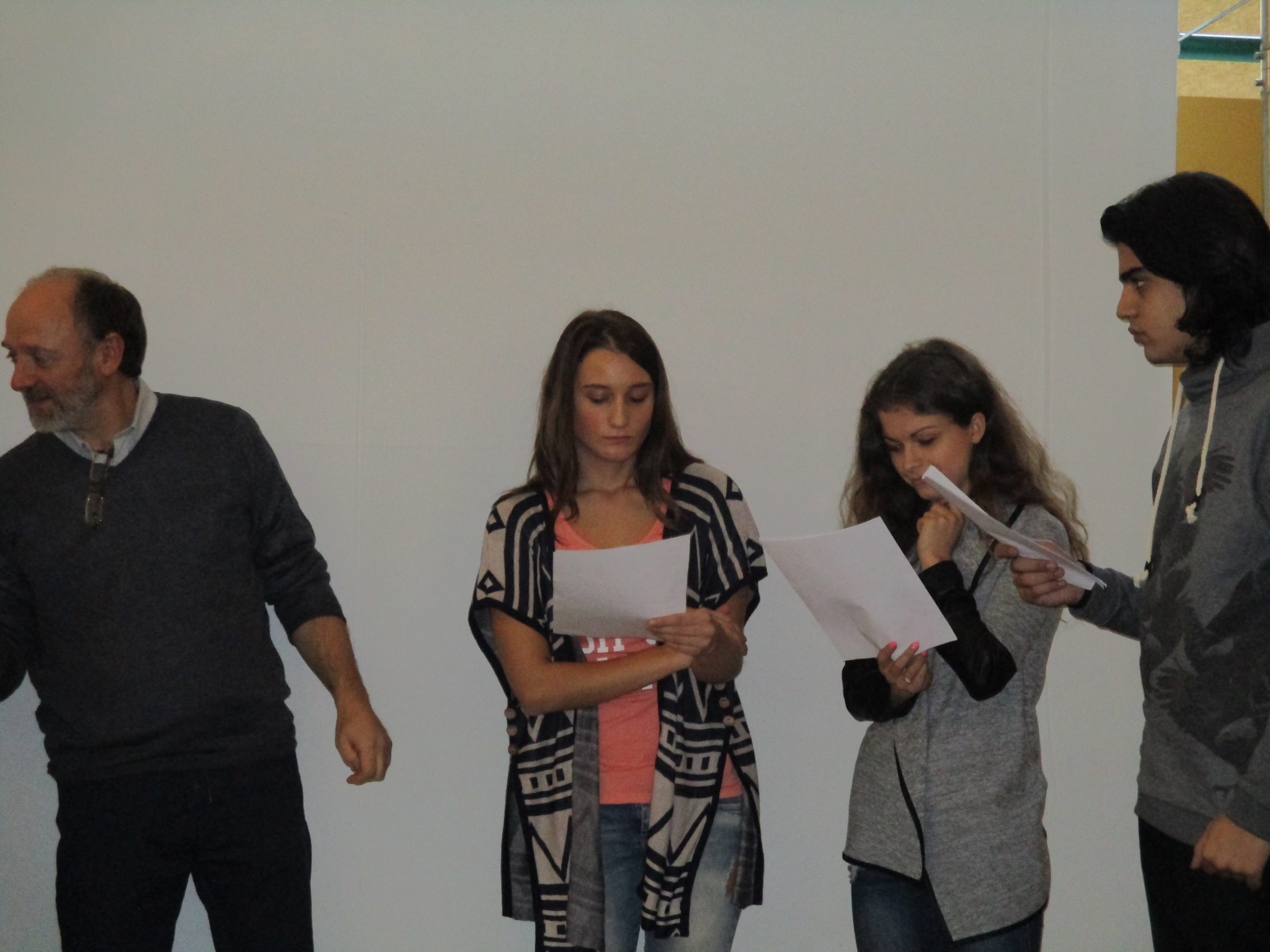 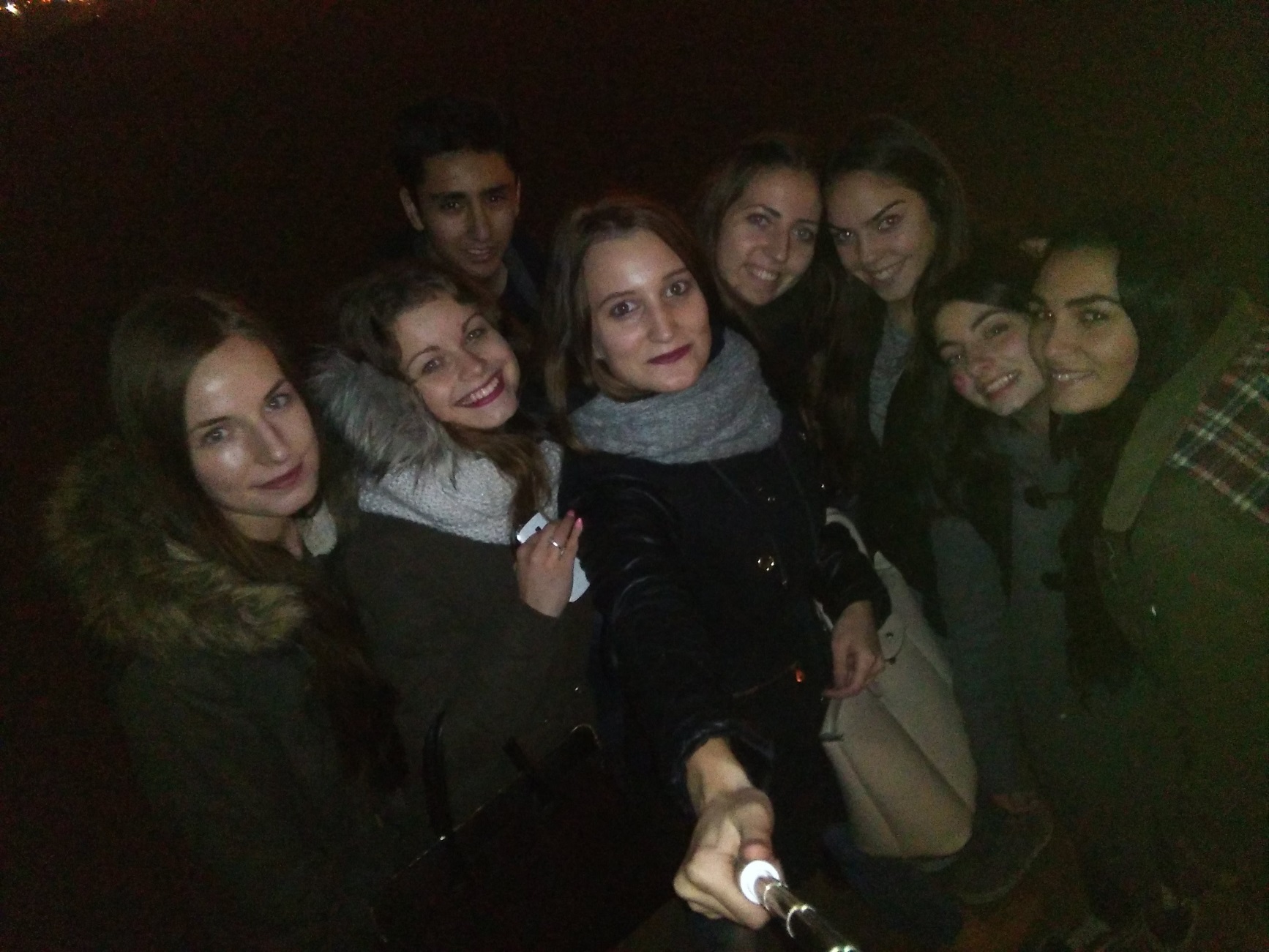 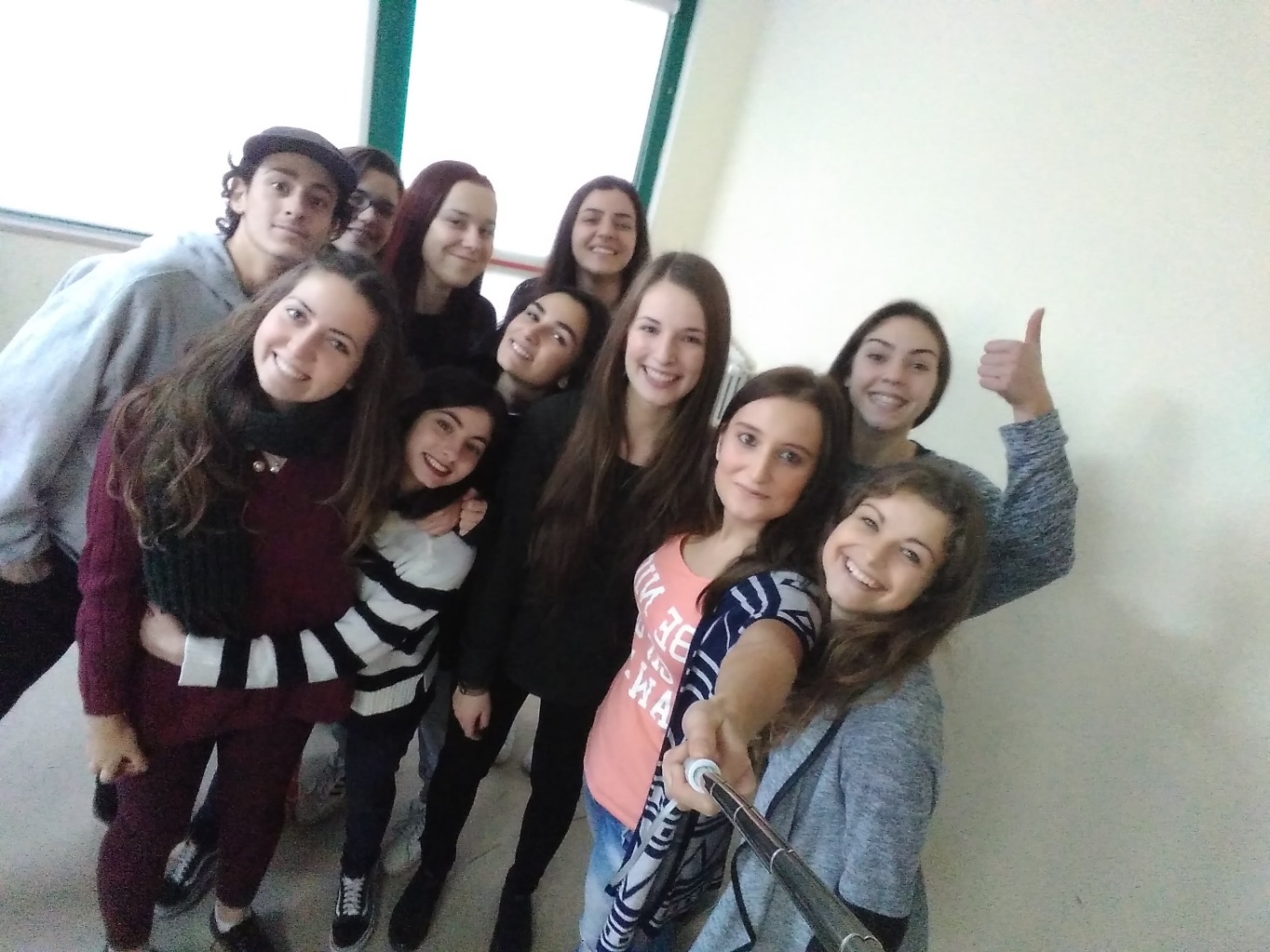 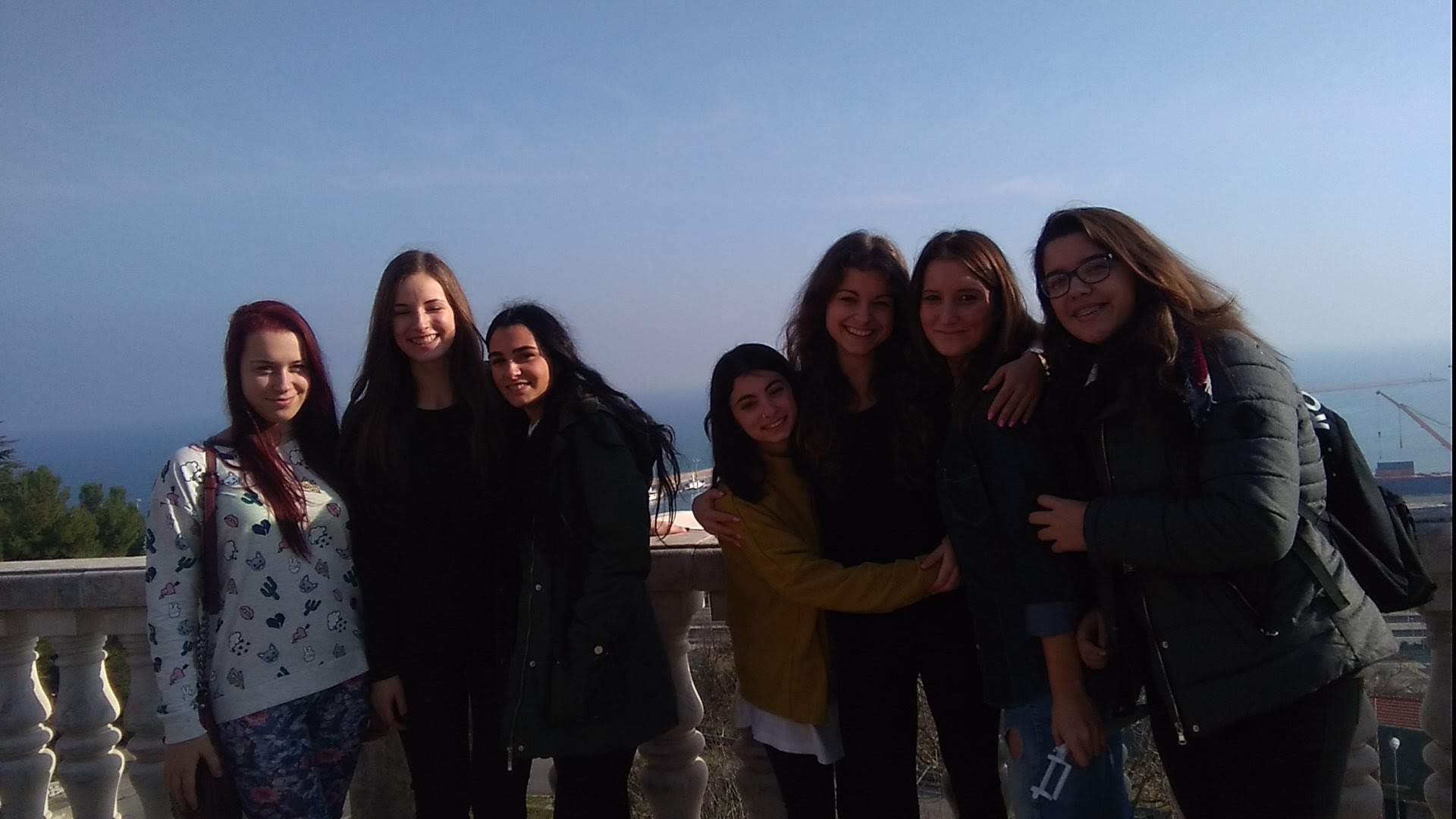 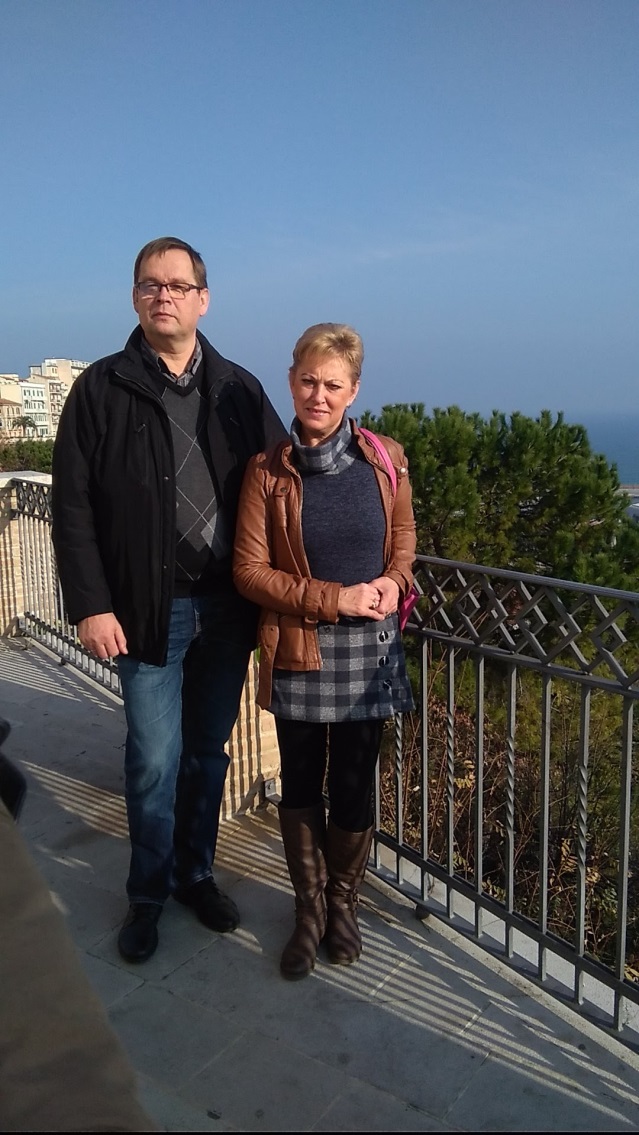 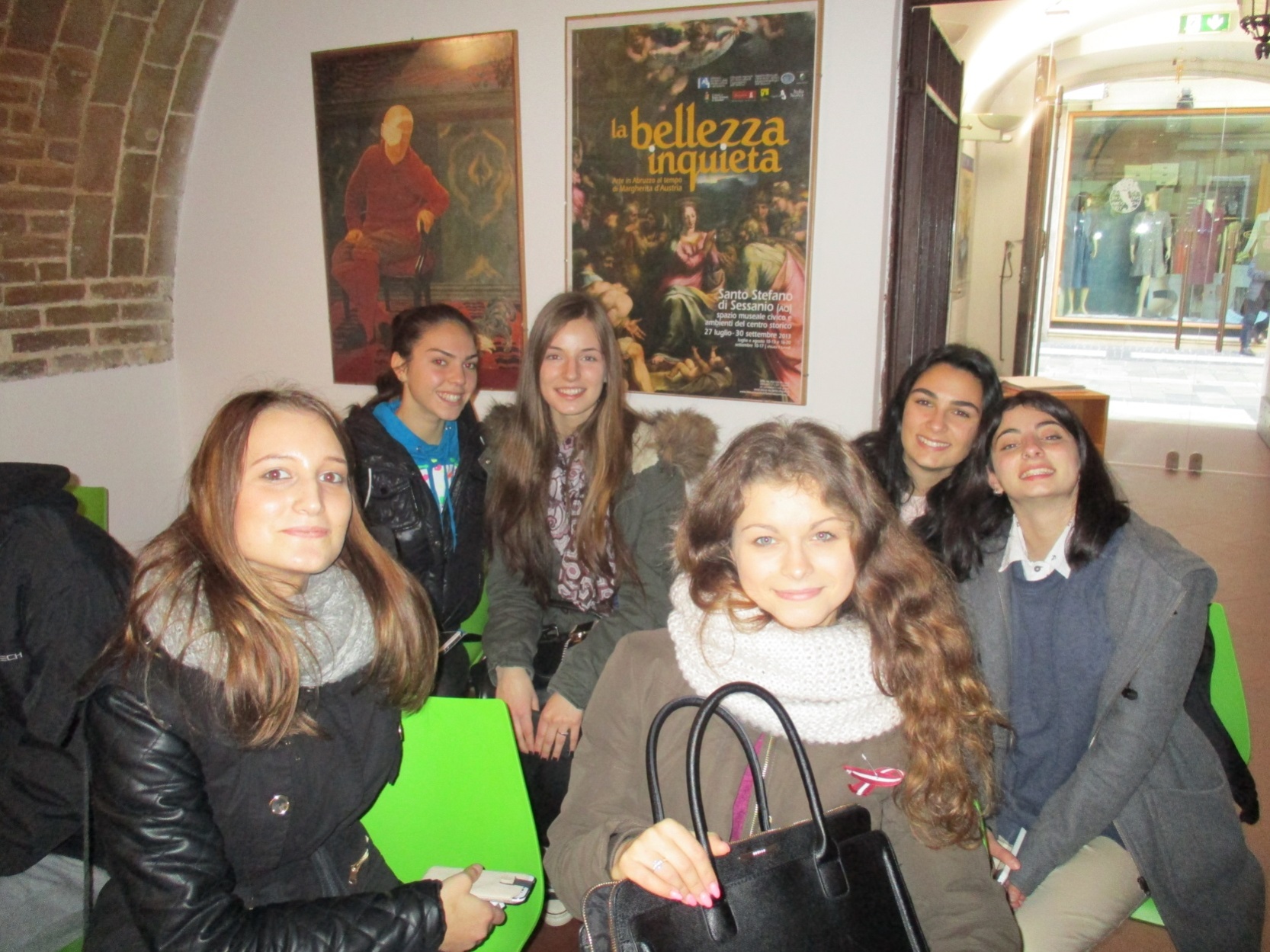 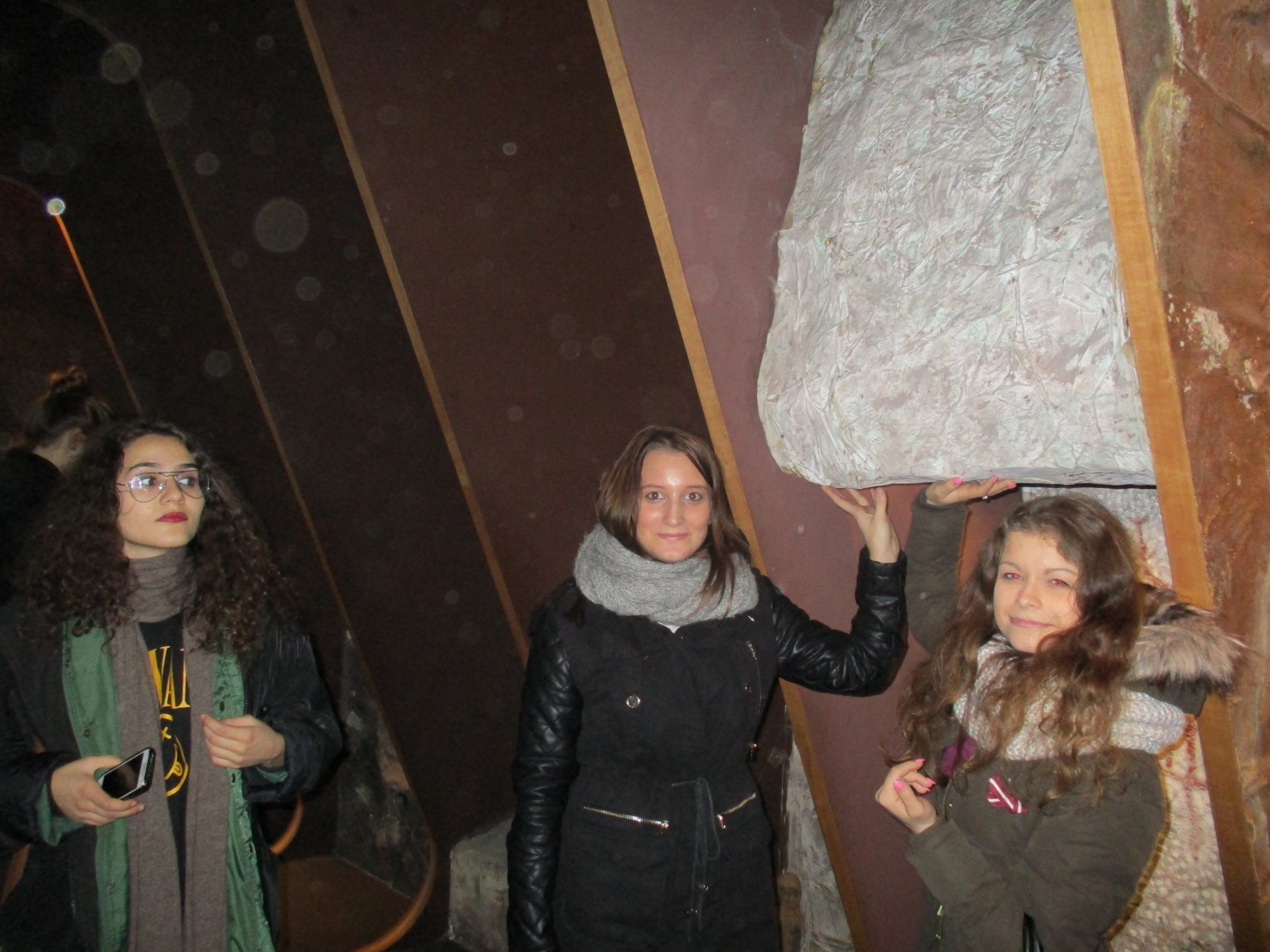 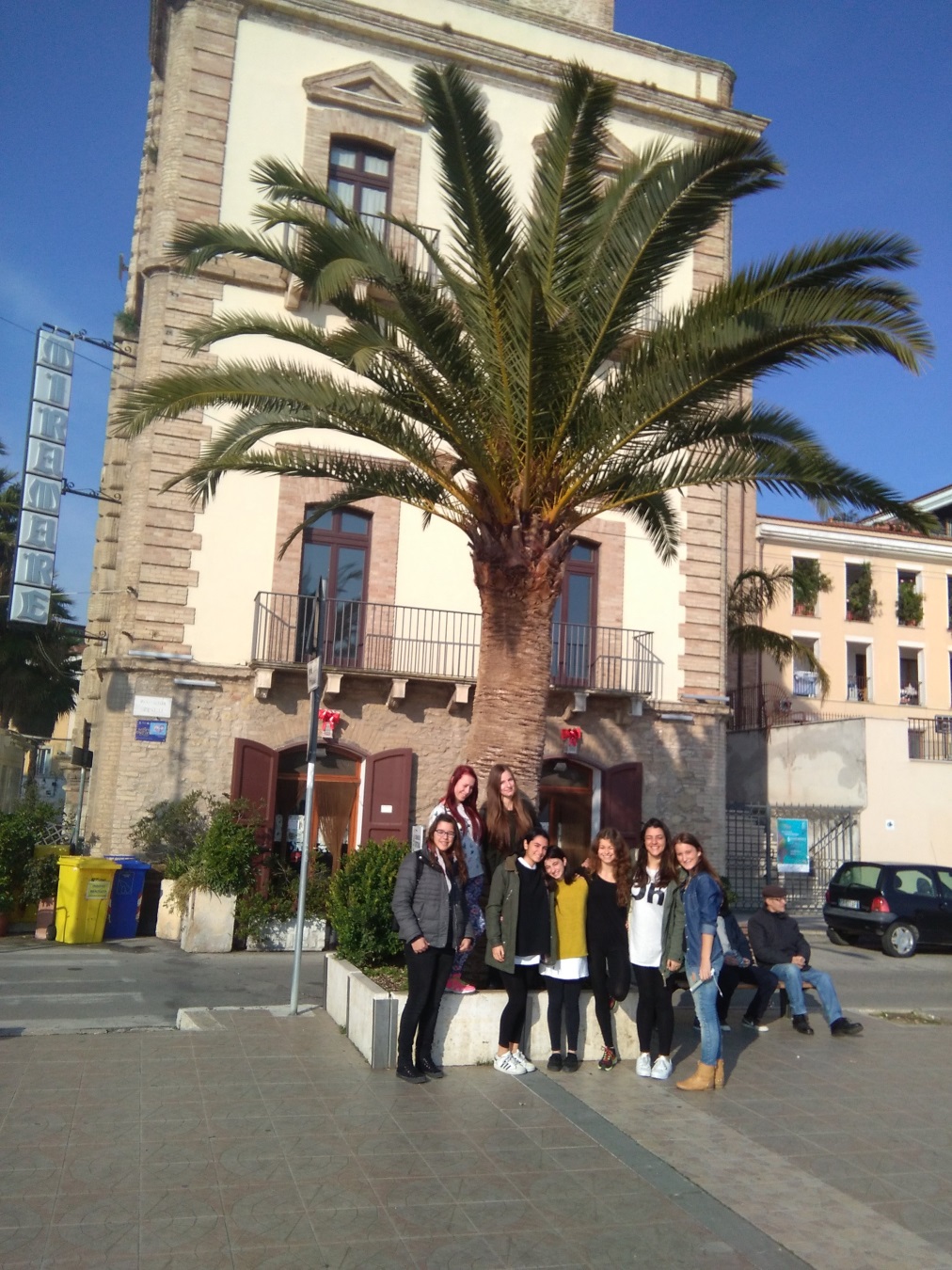 Ekskursija pa Abruzo reģionu
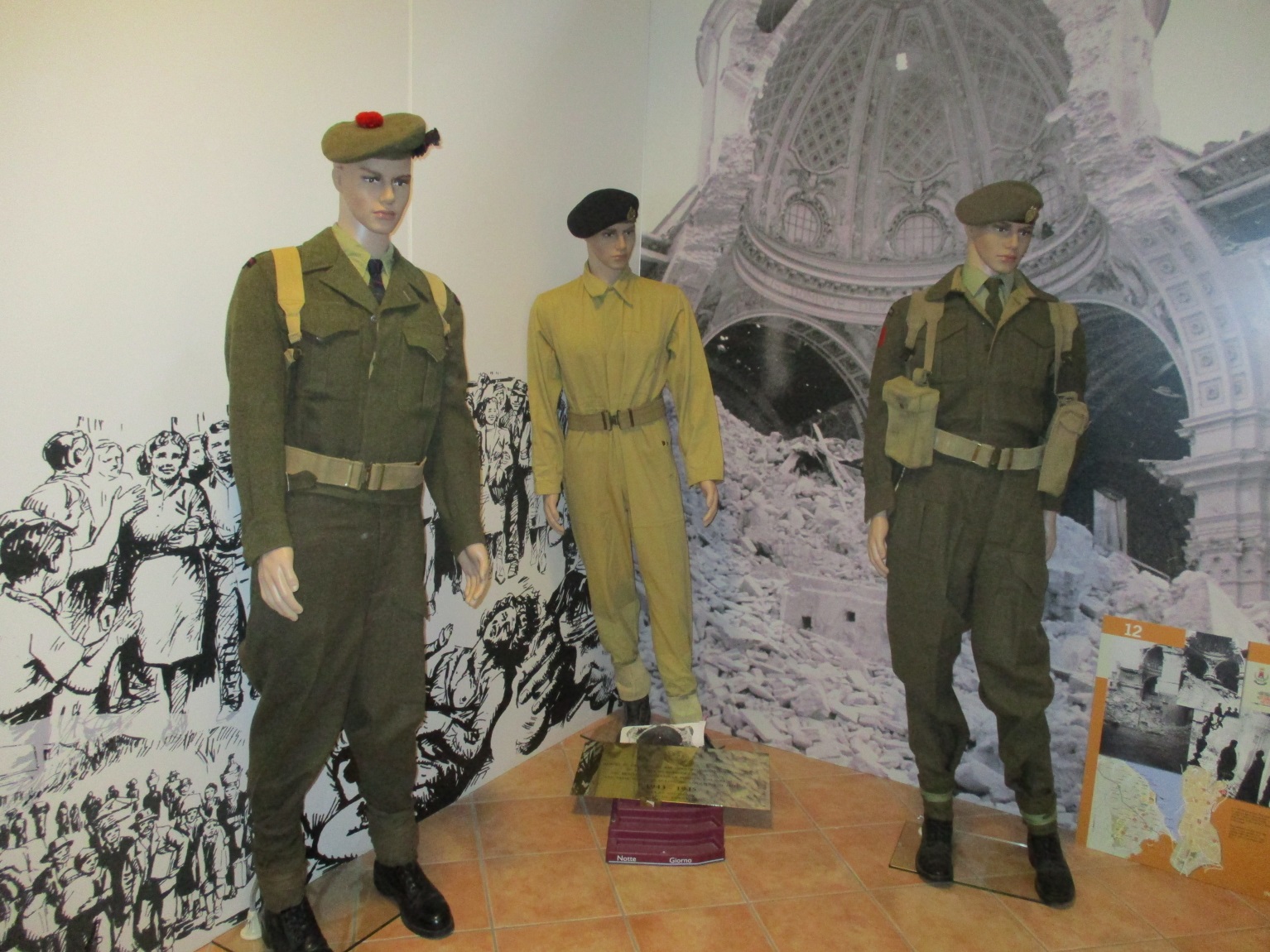 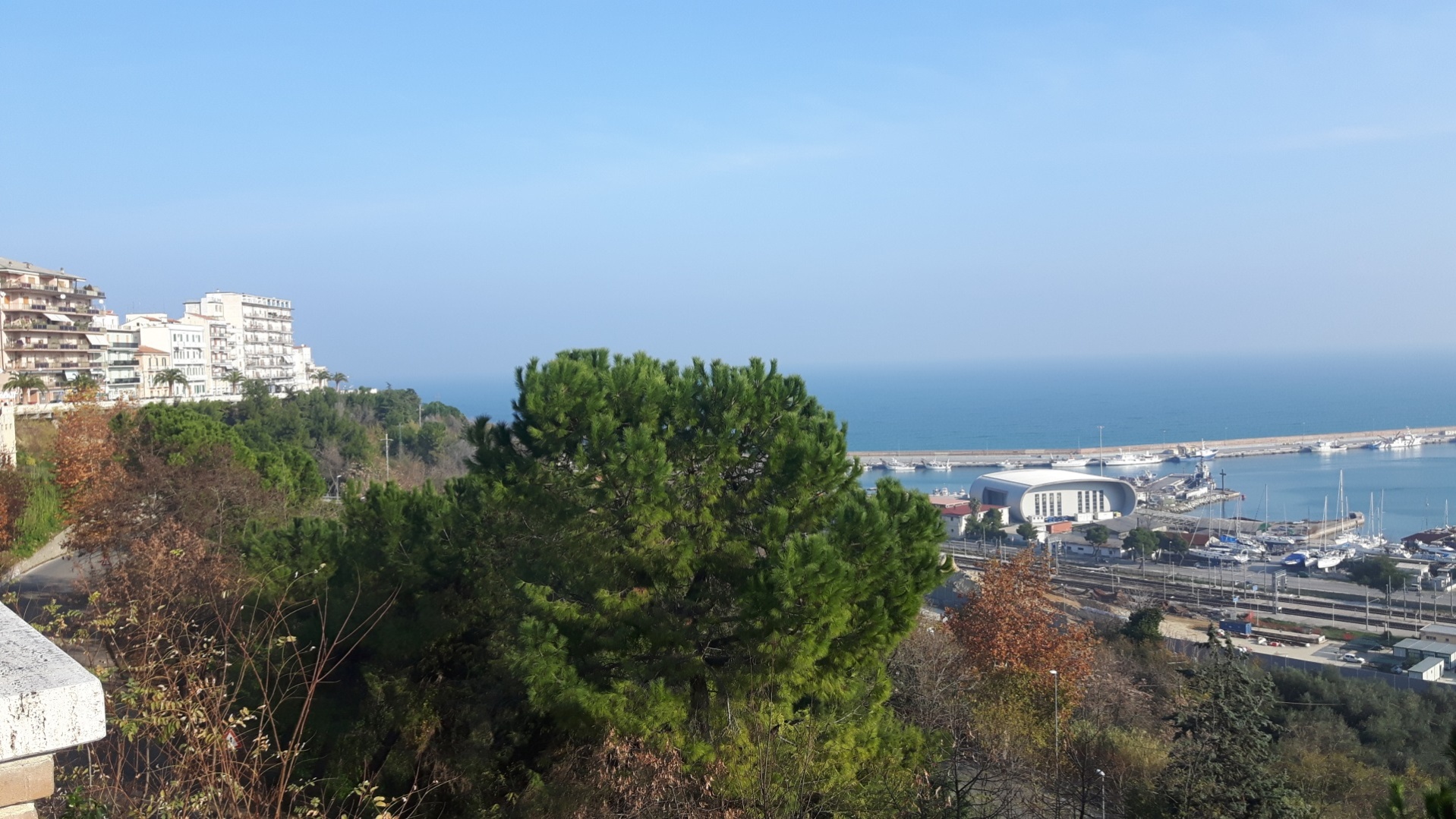 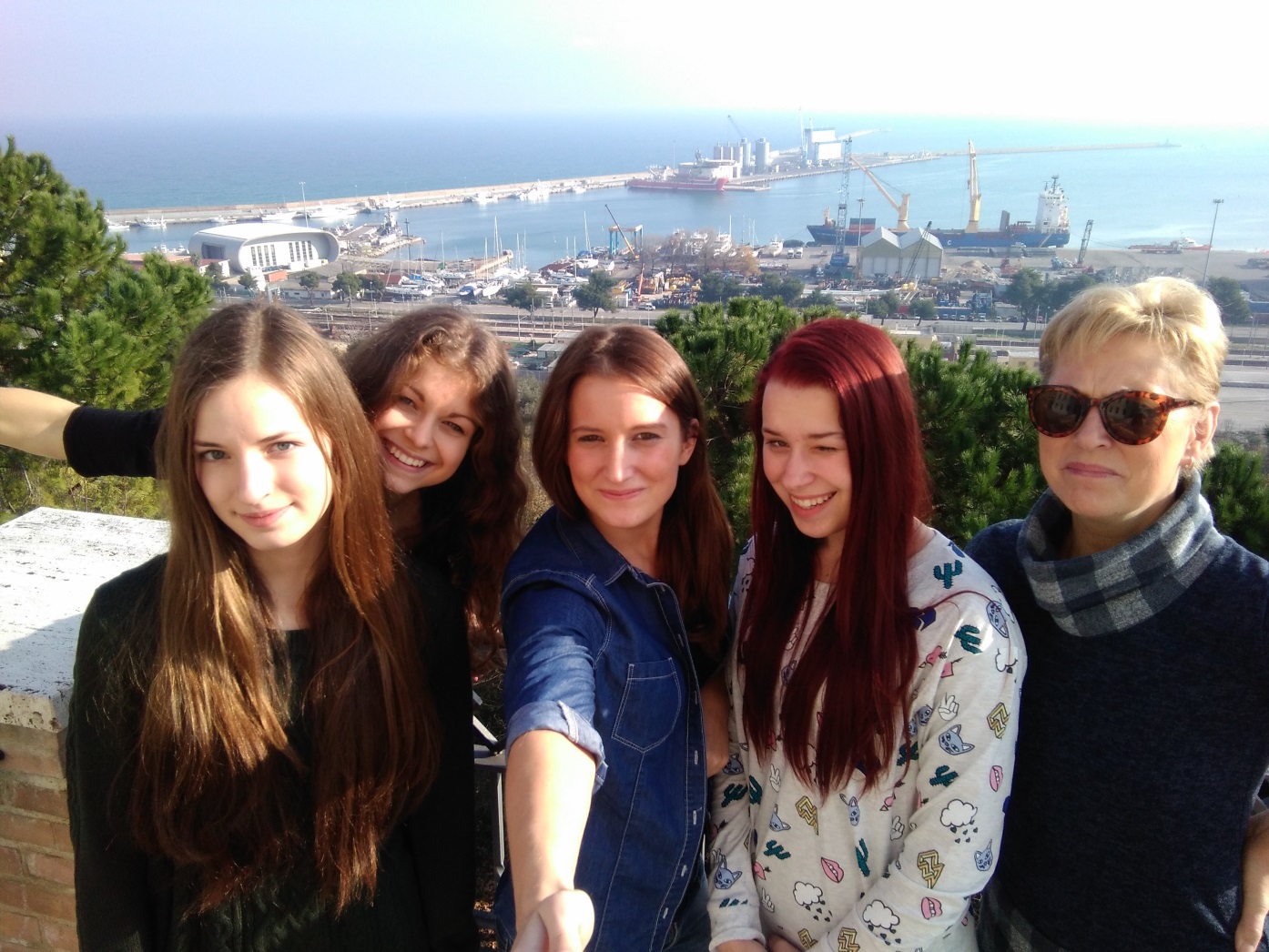 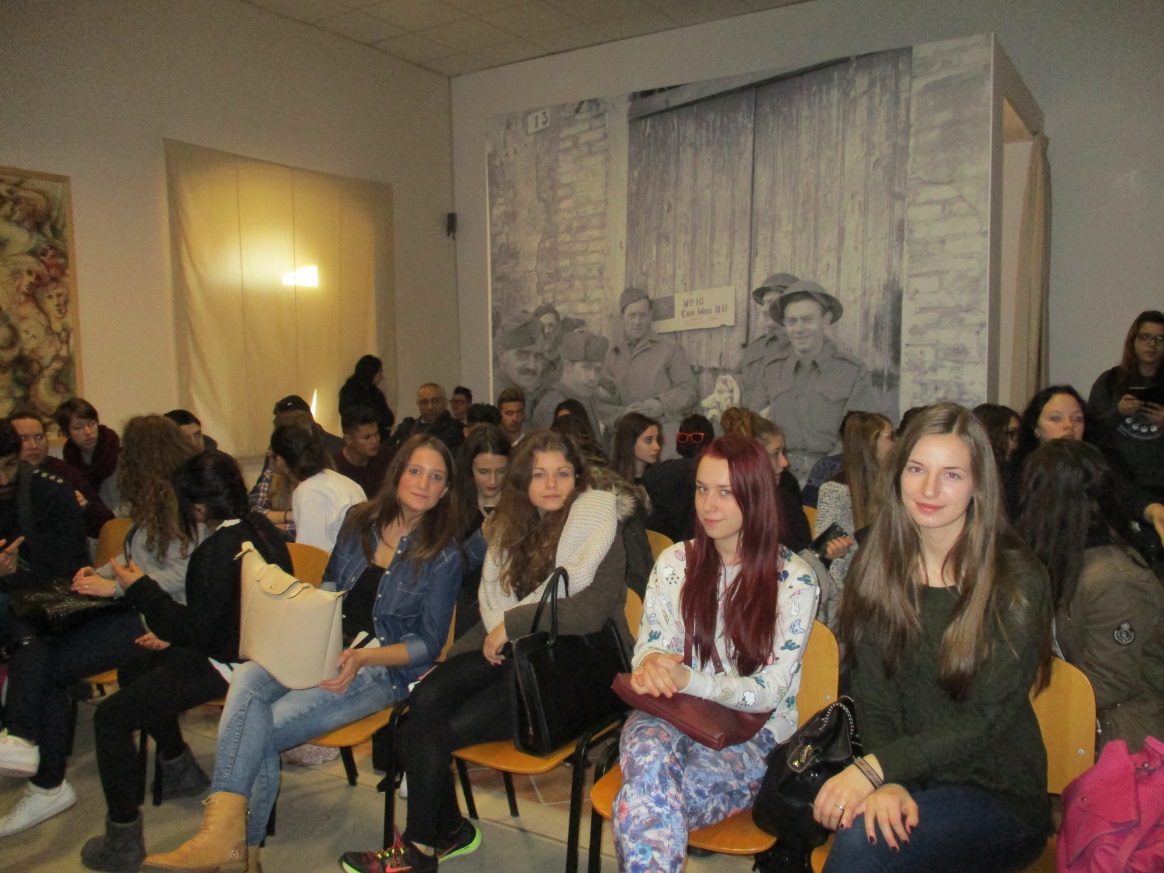 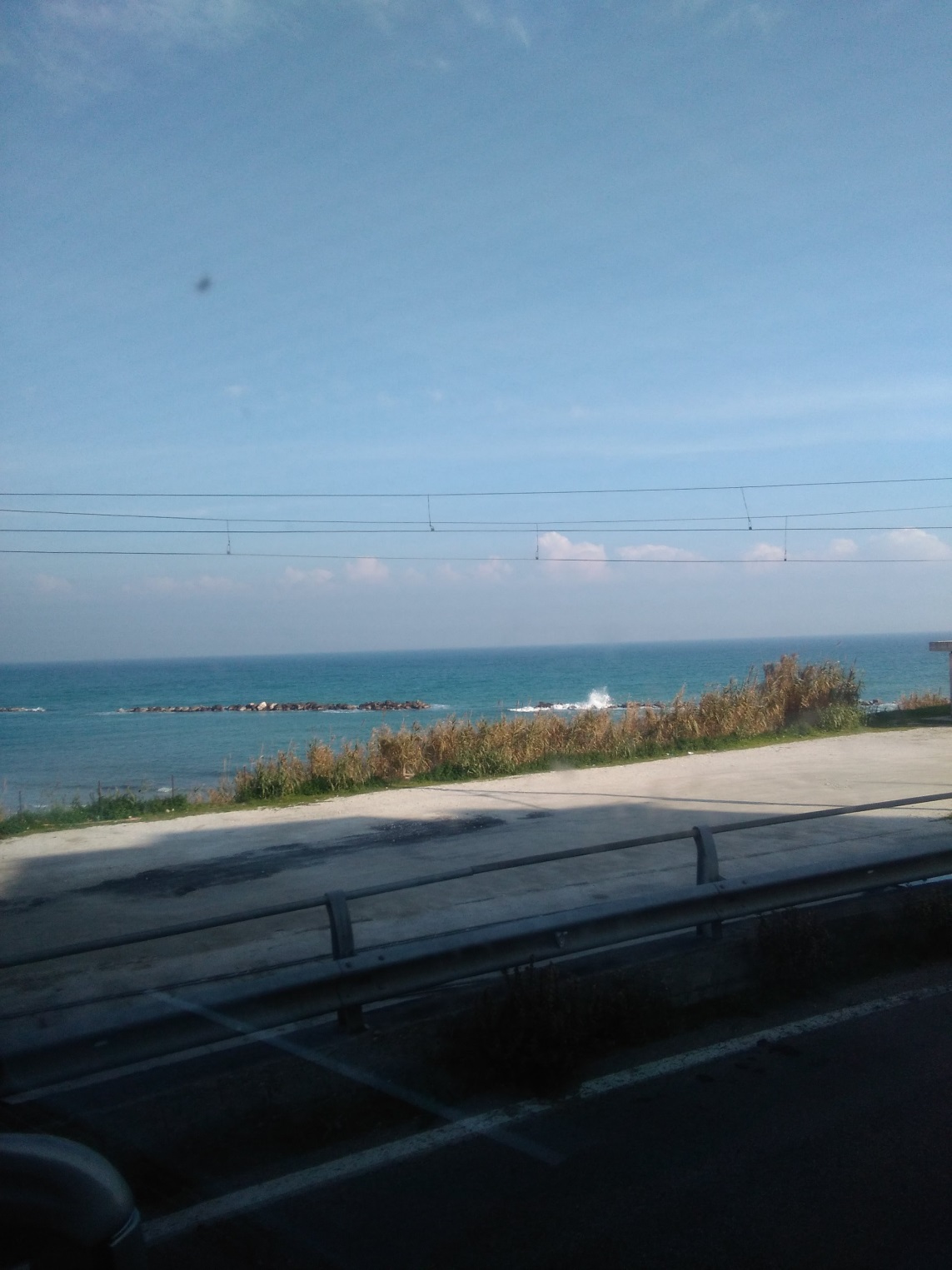 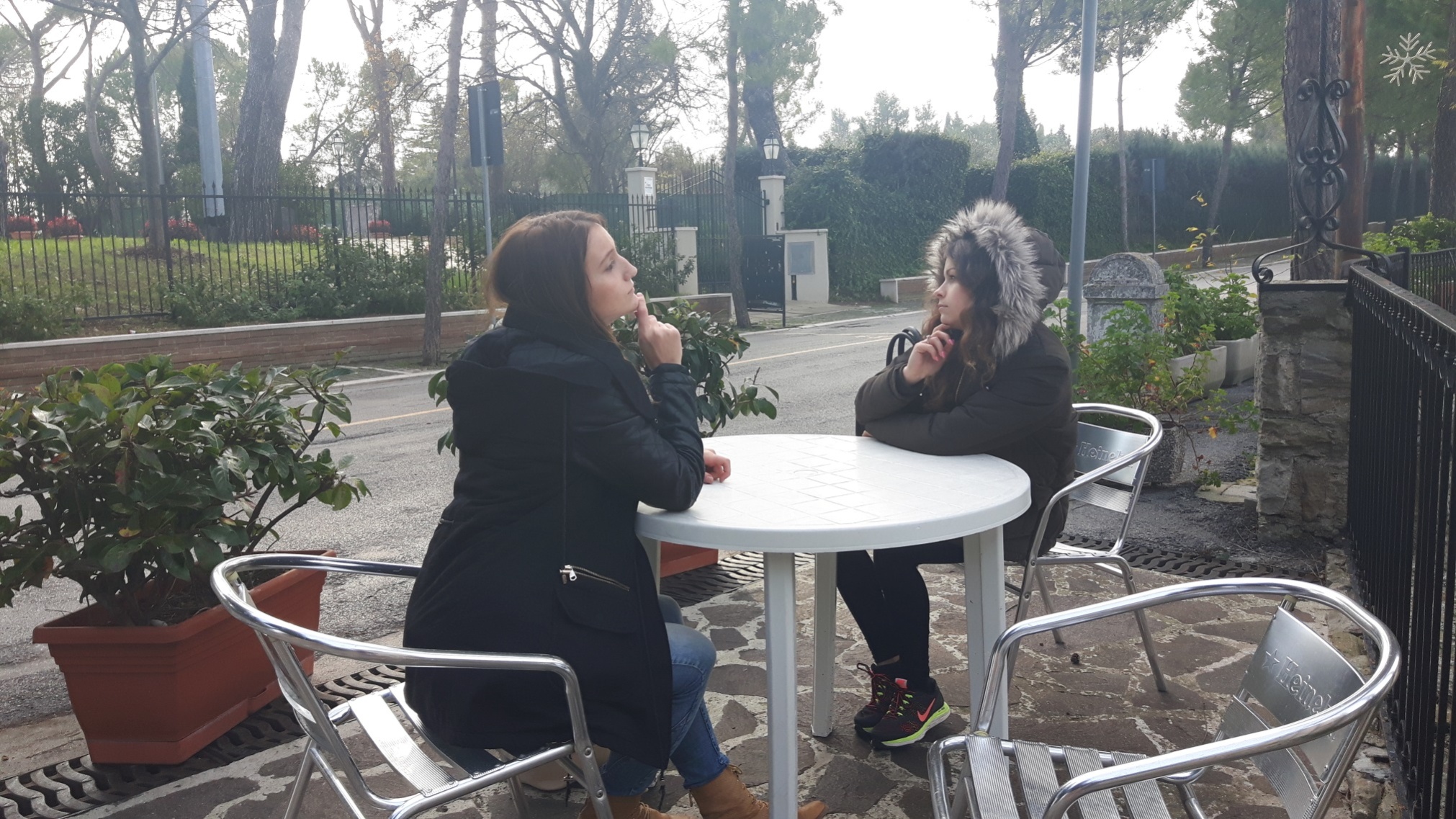 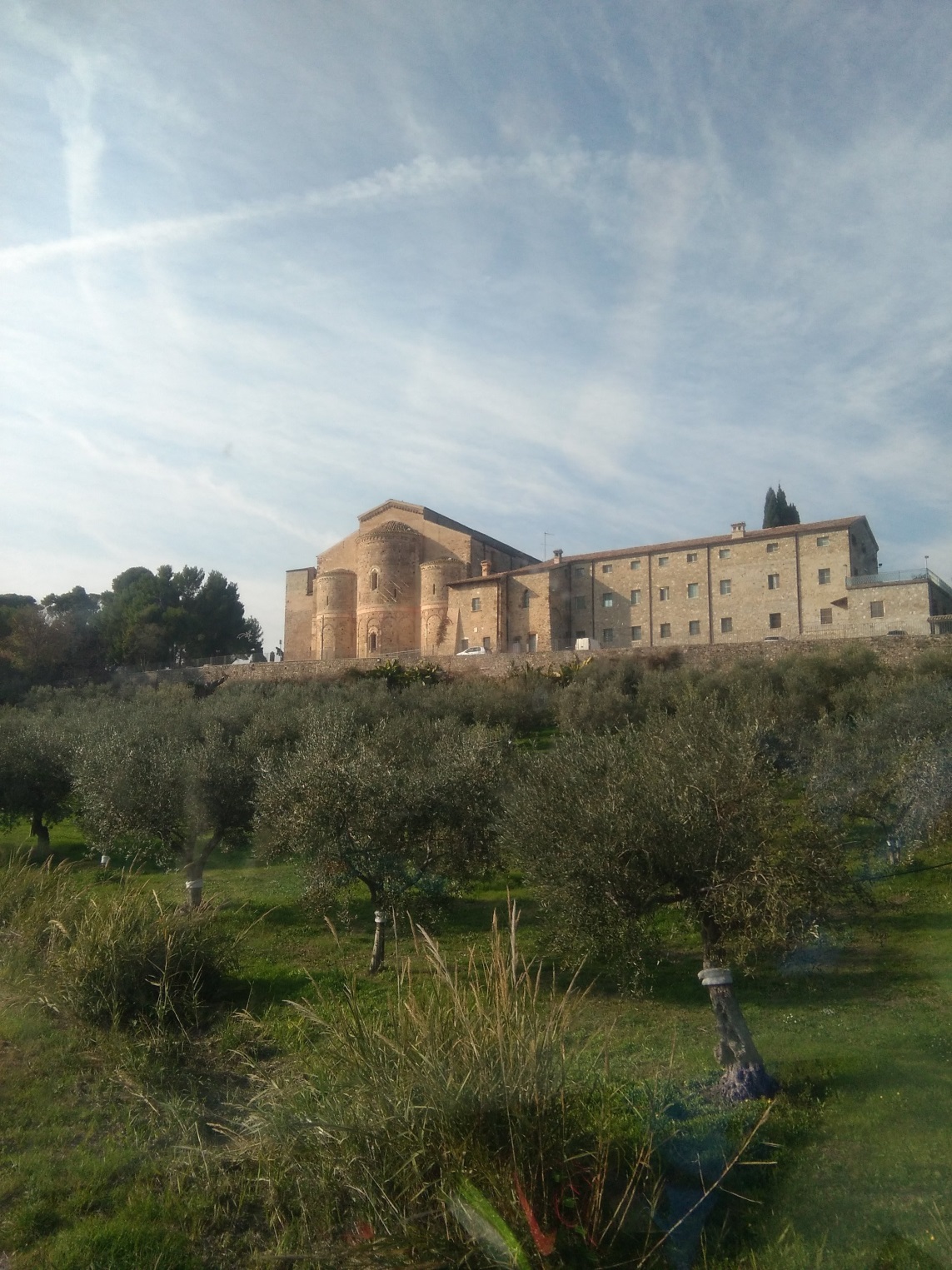 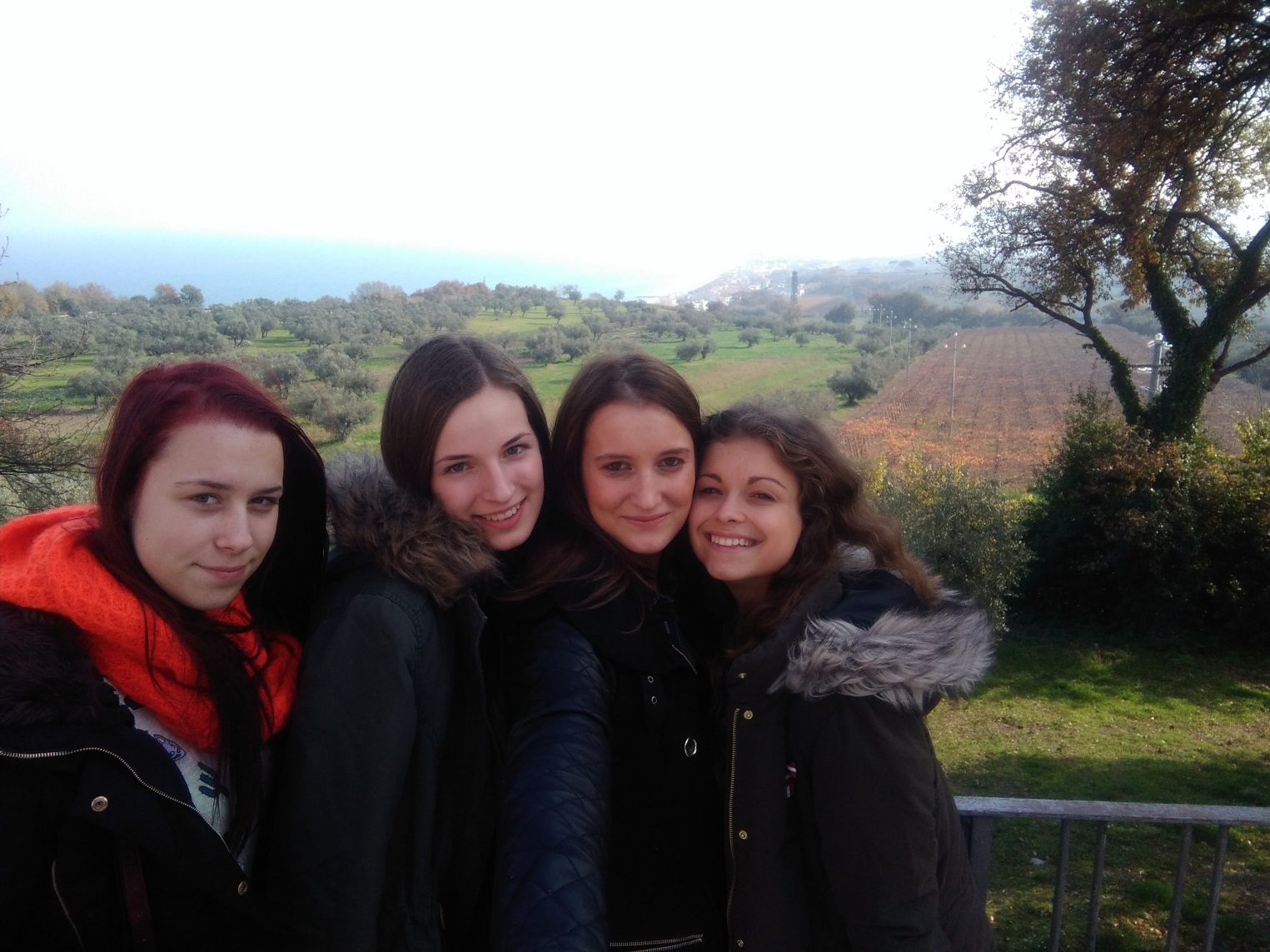 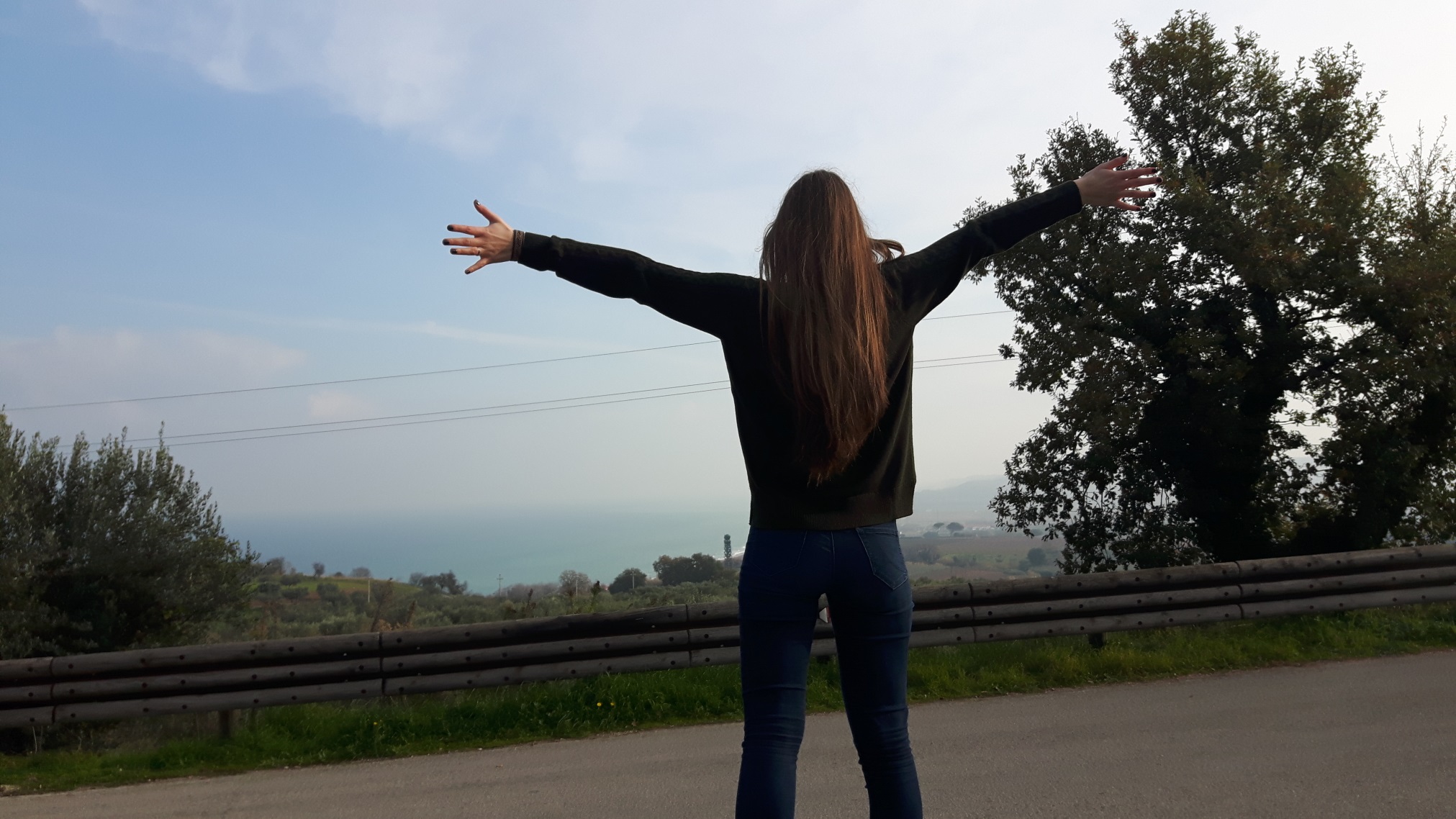 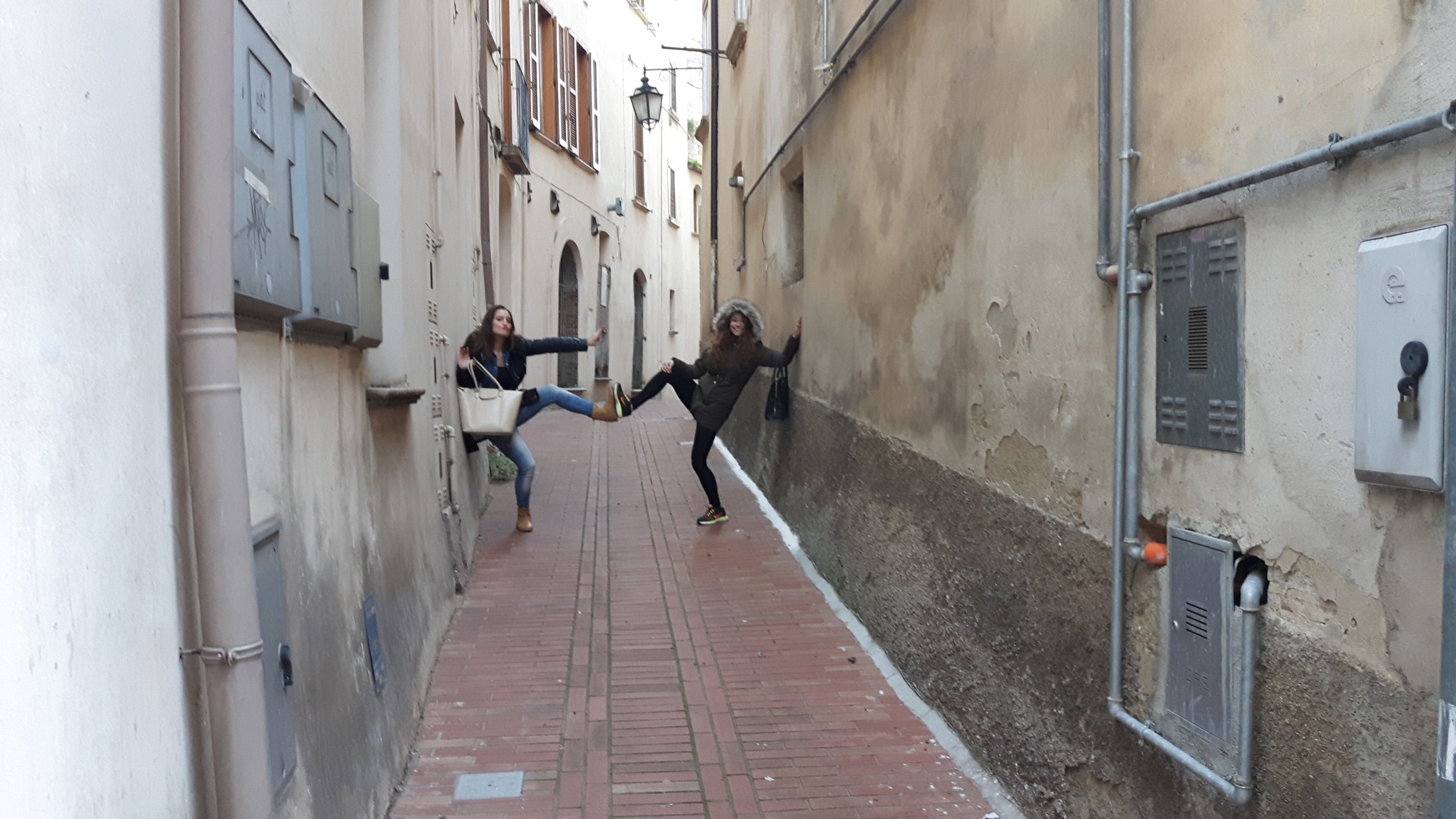 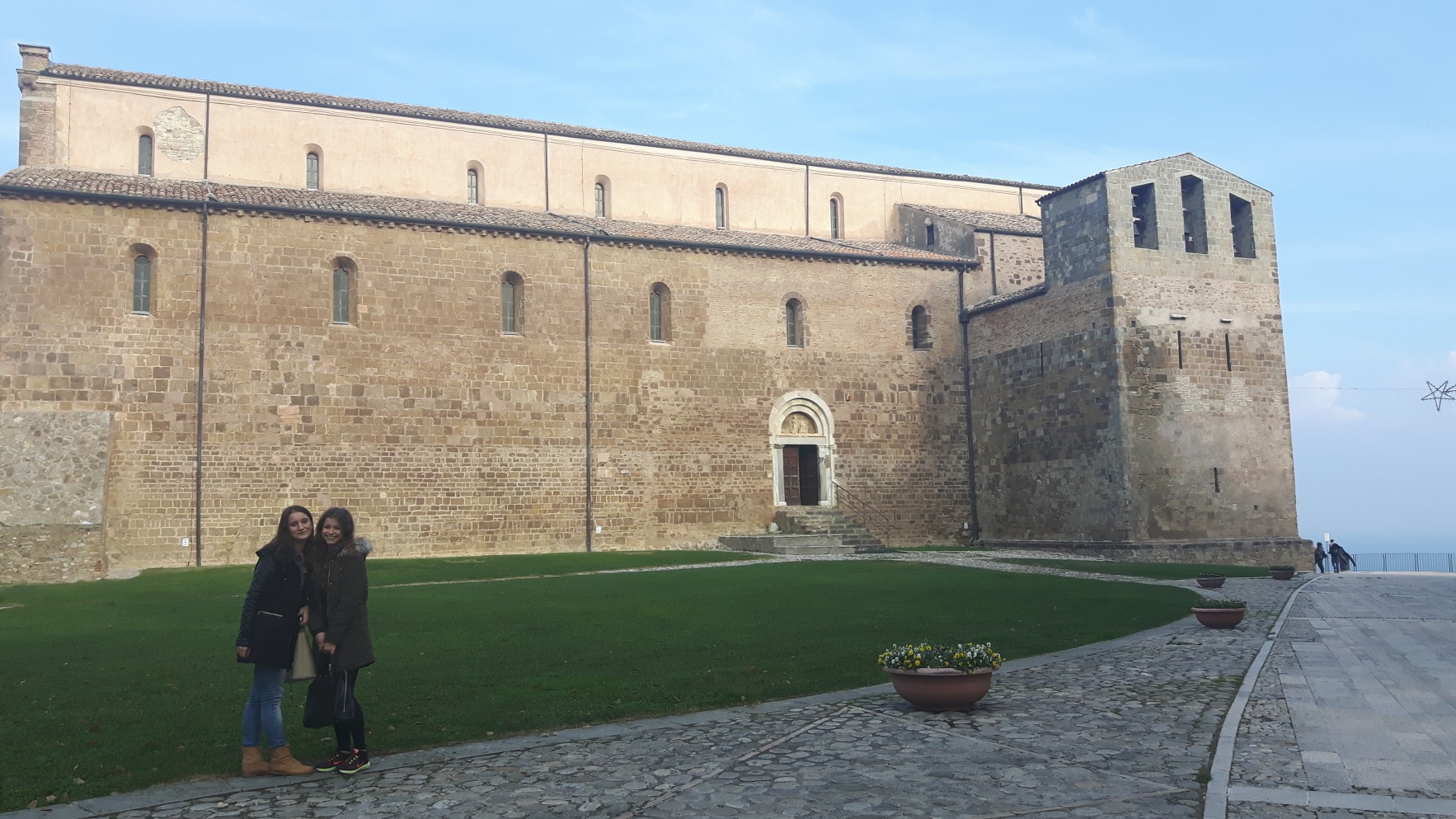 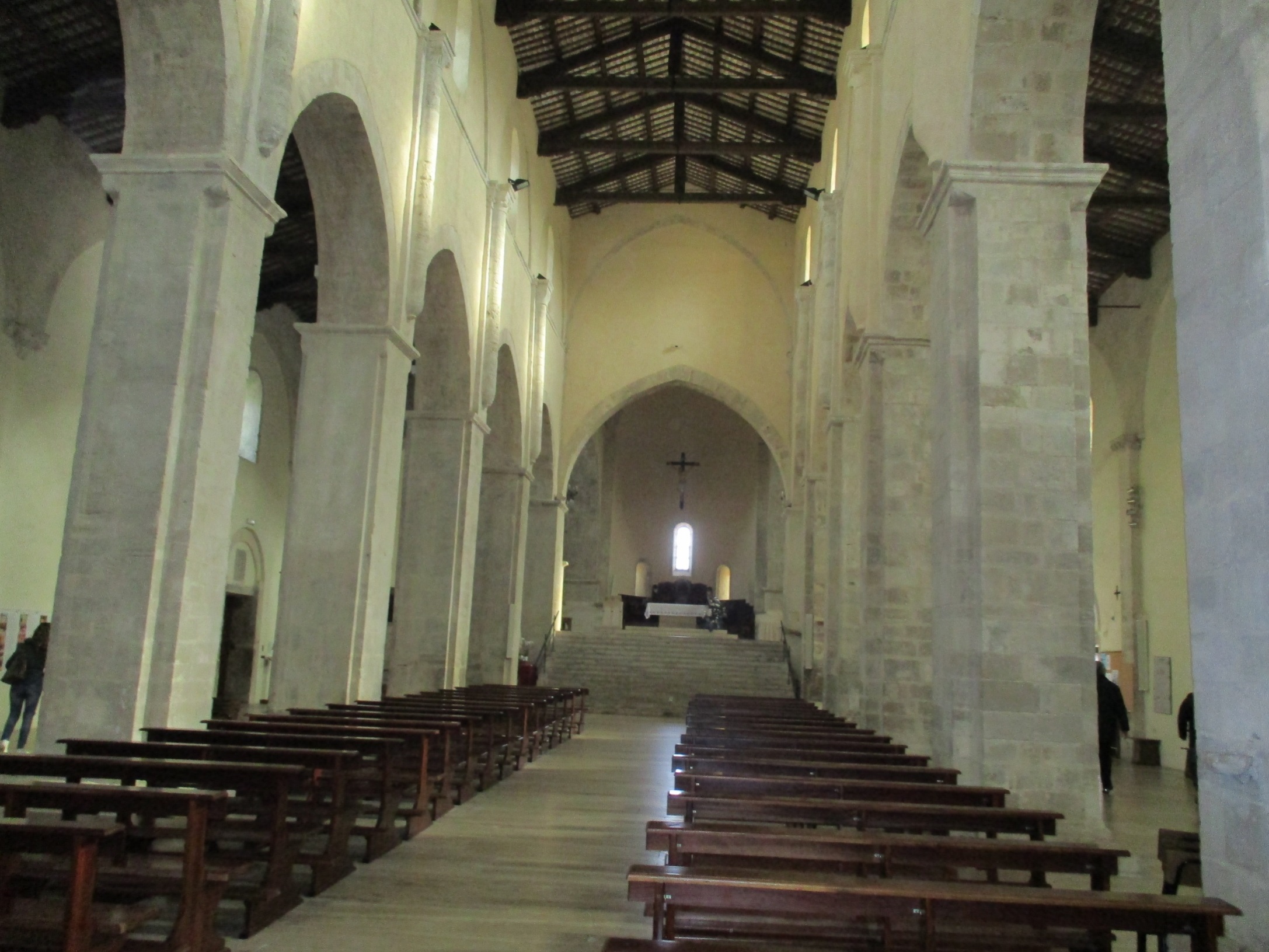 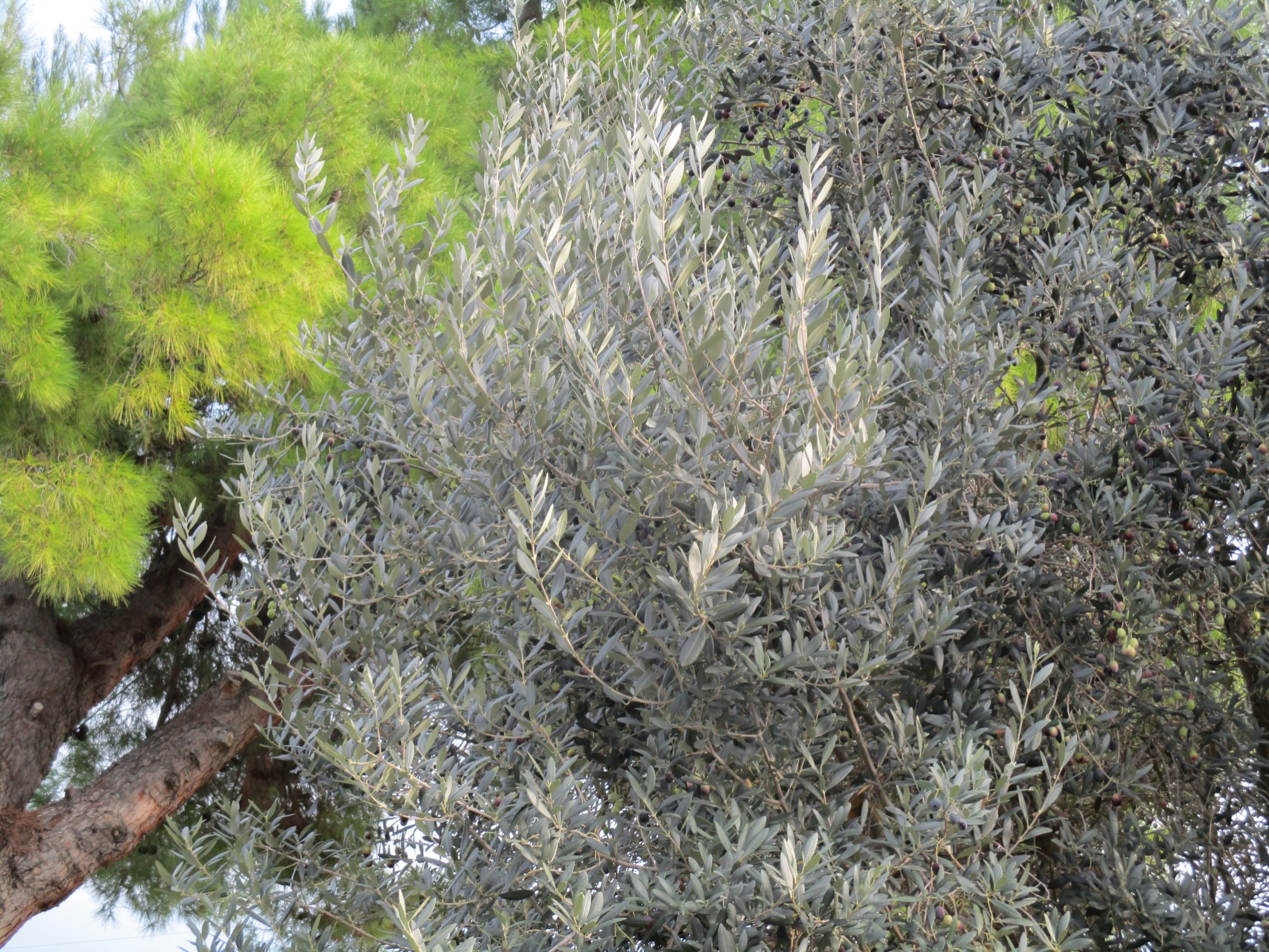 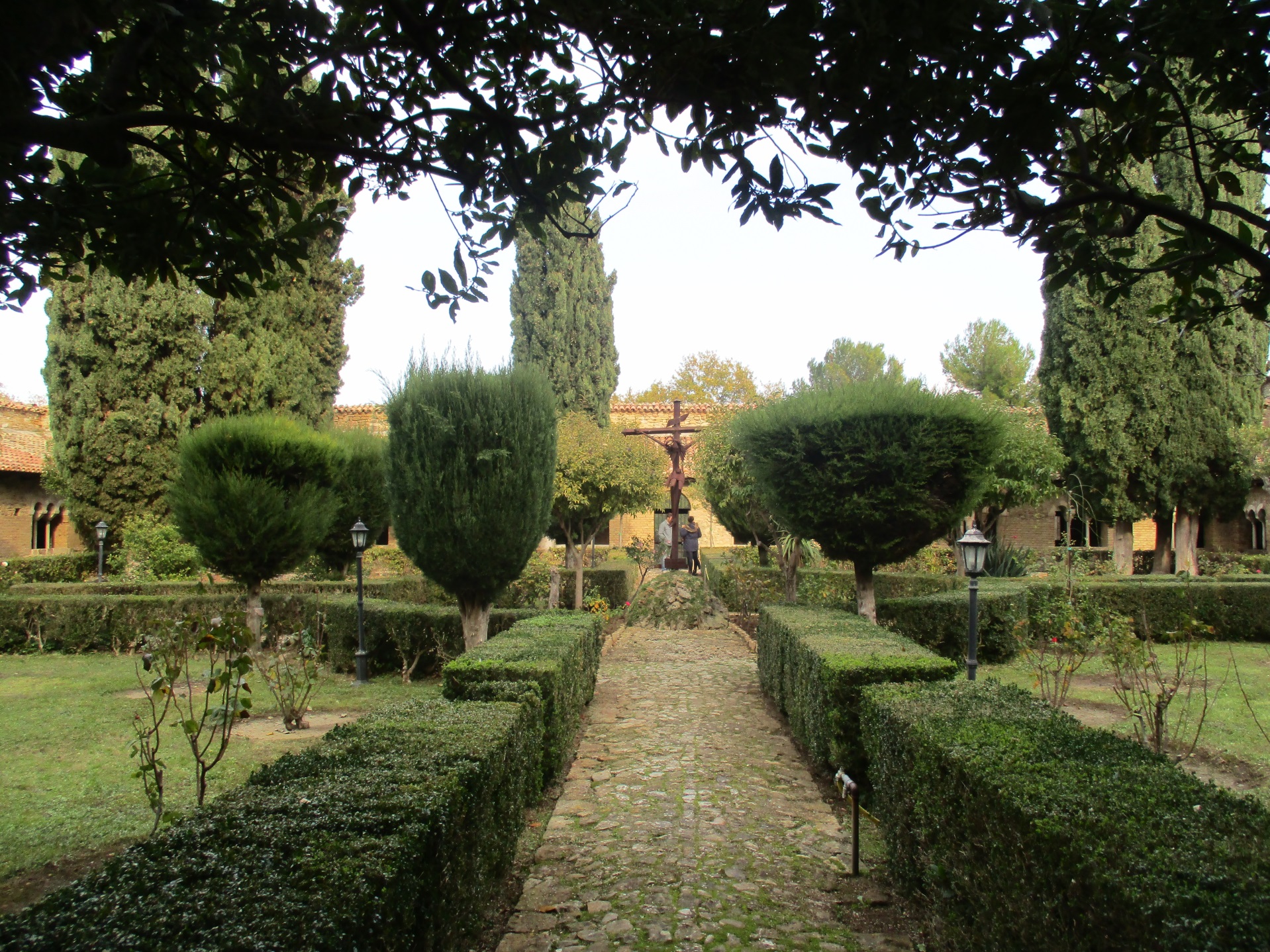 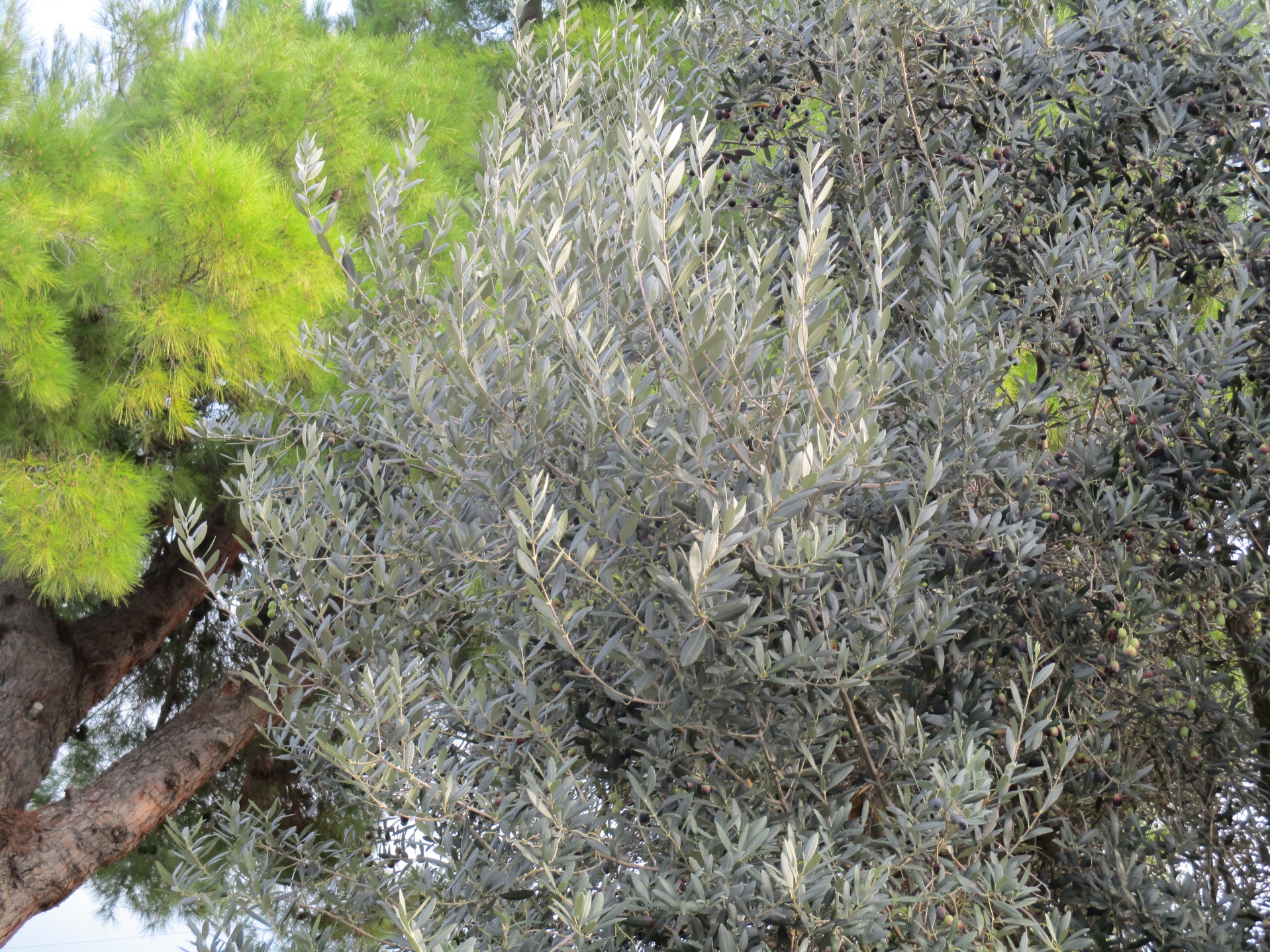 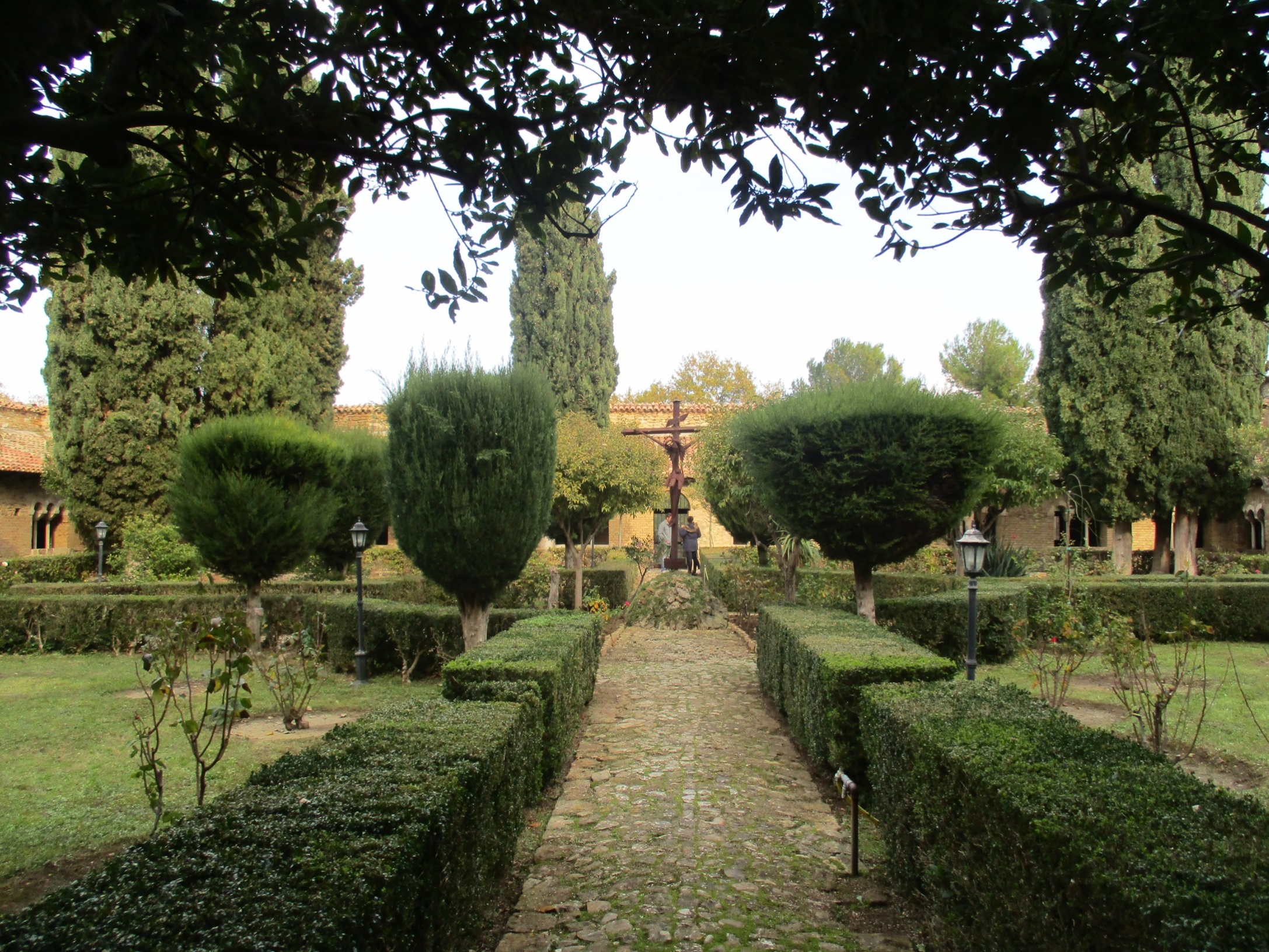 50
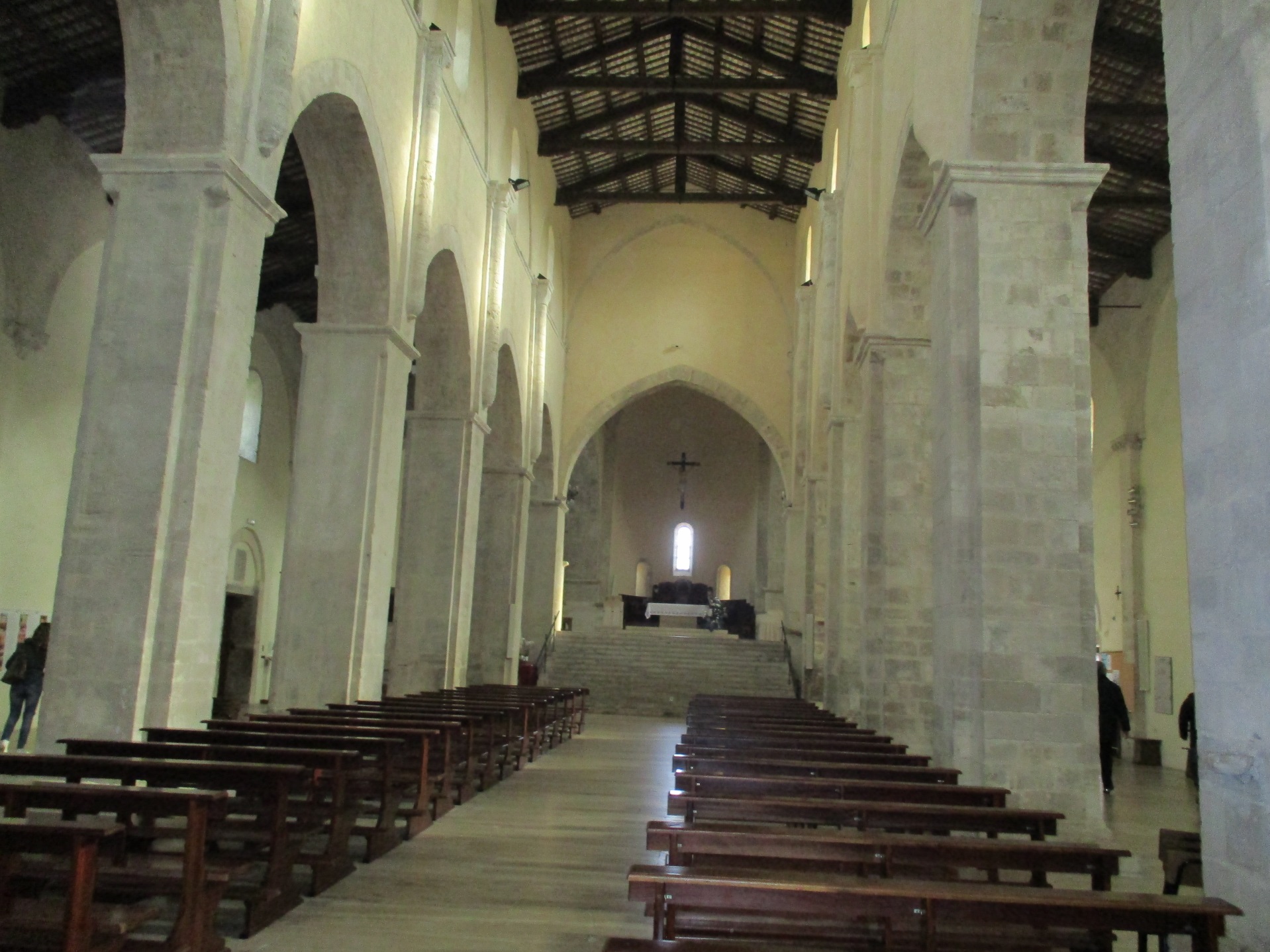 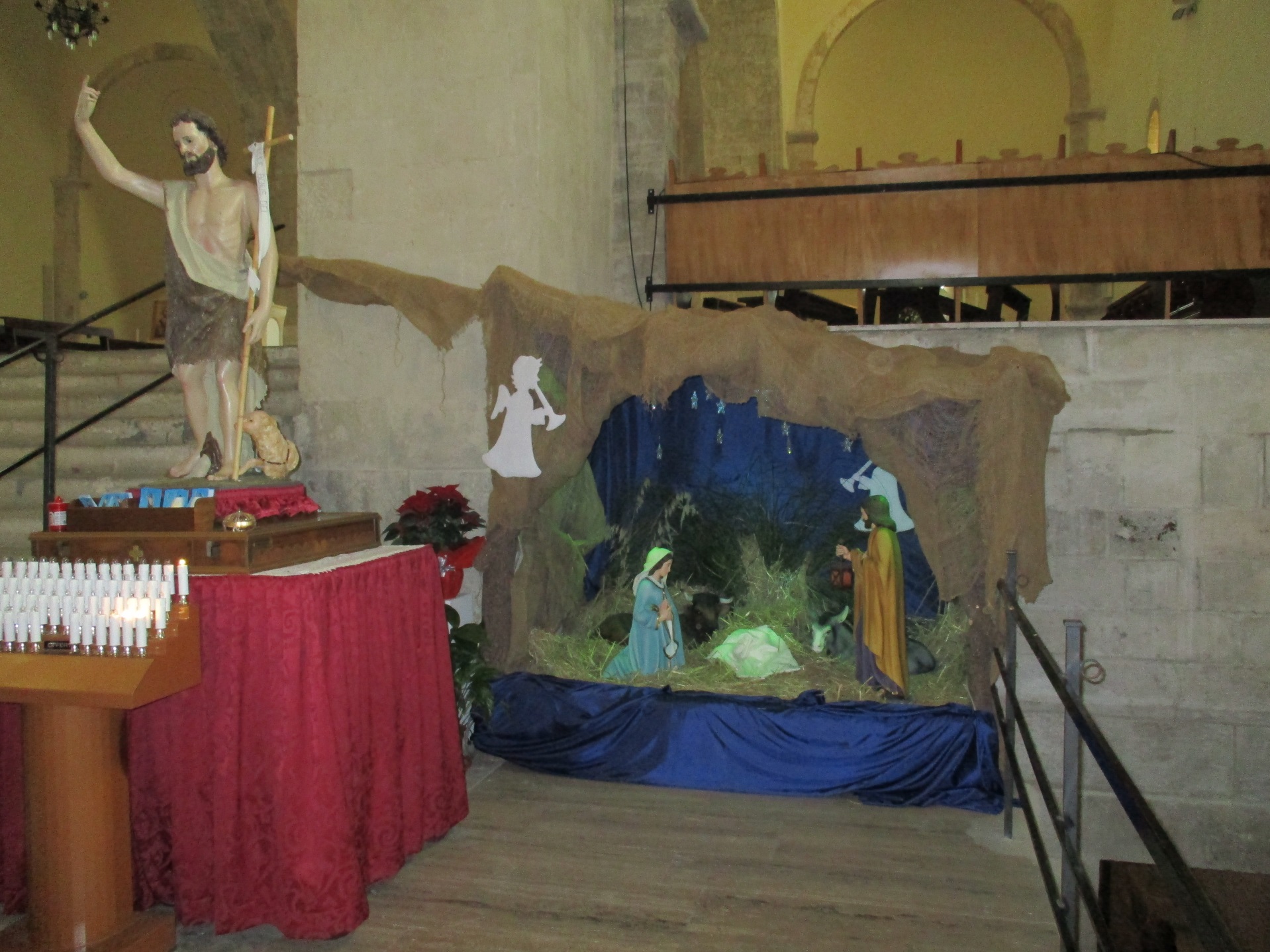 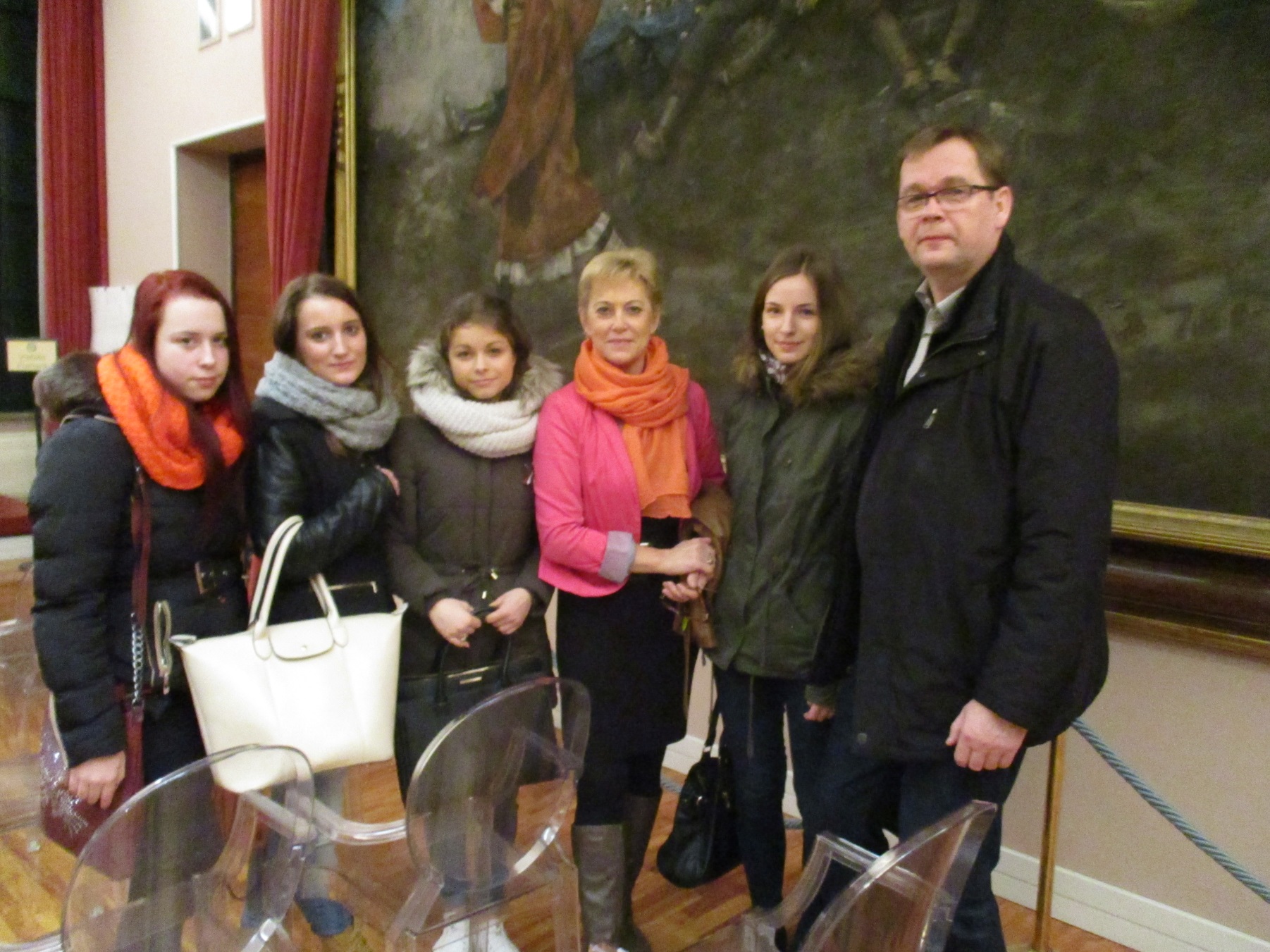 Pescaras parlaments un Abruzo mūzikas skola
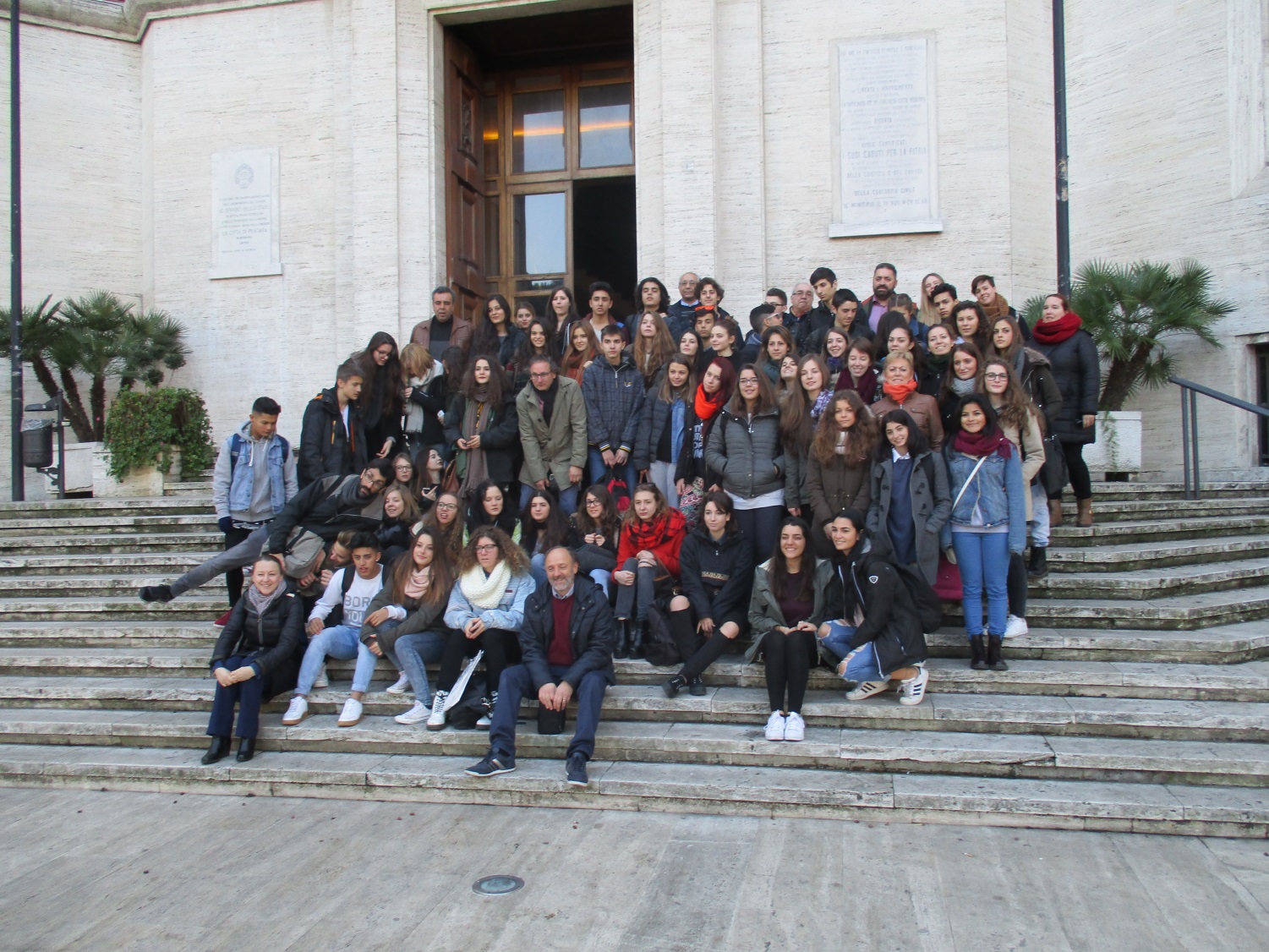 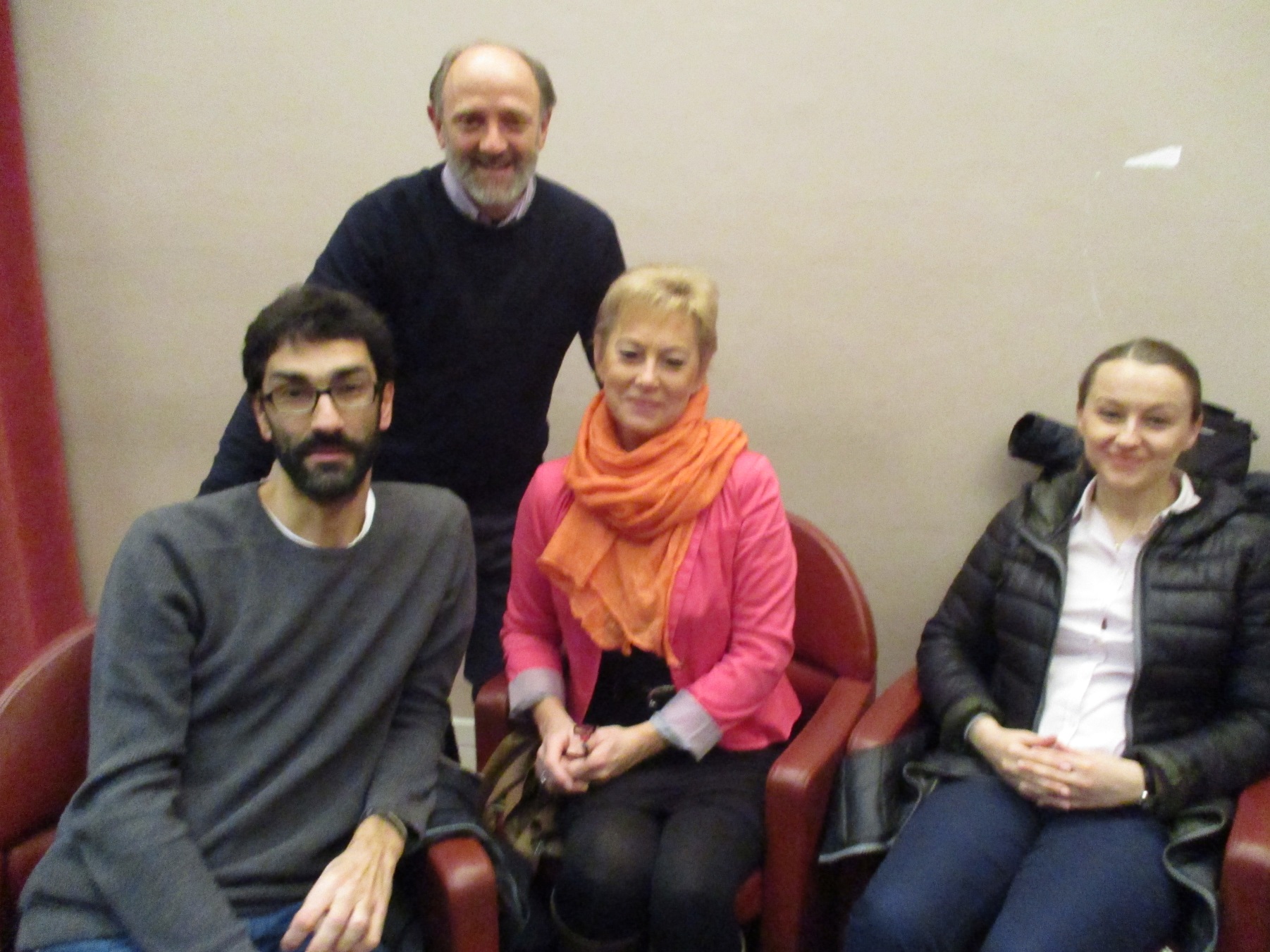 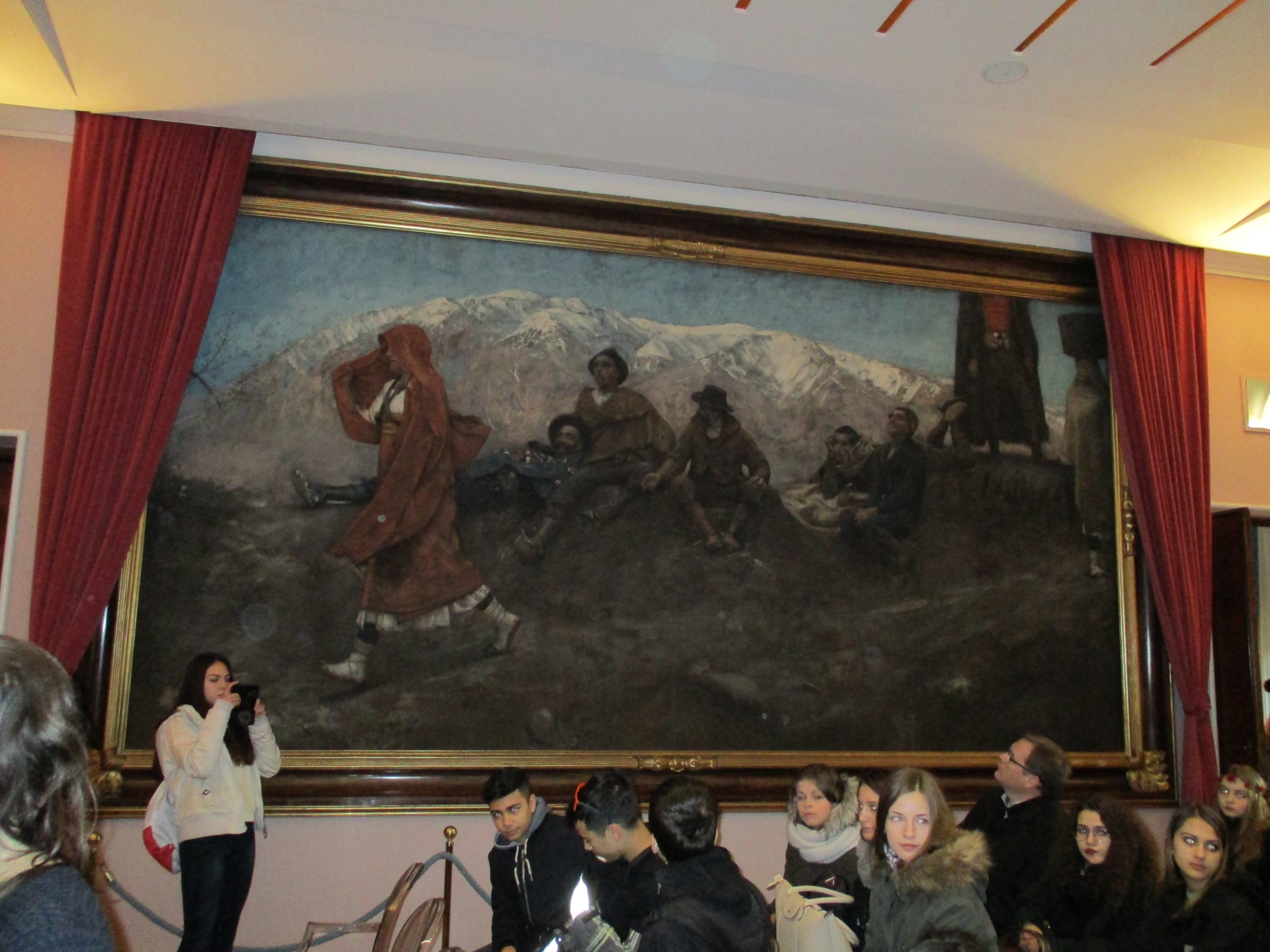 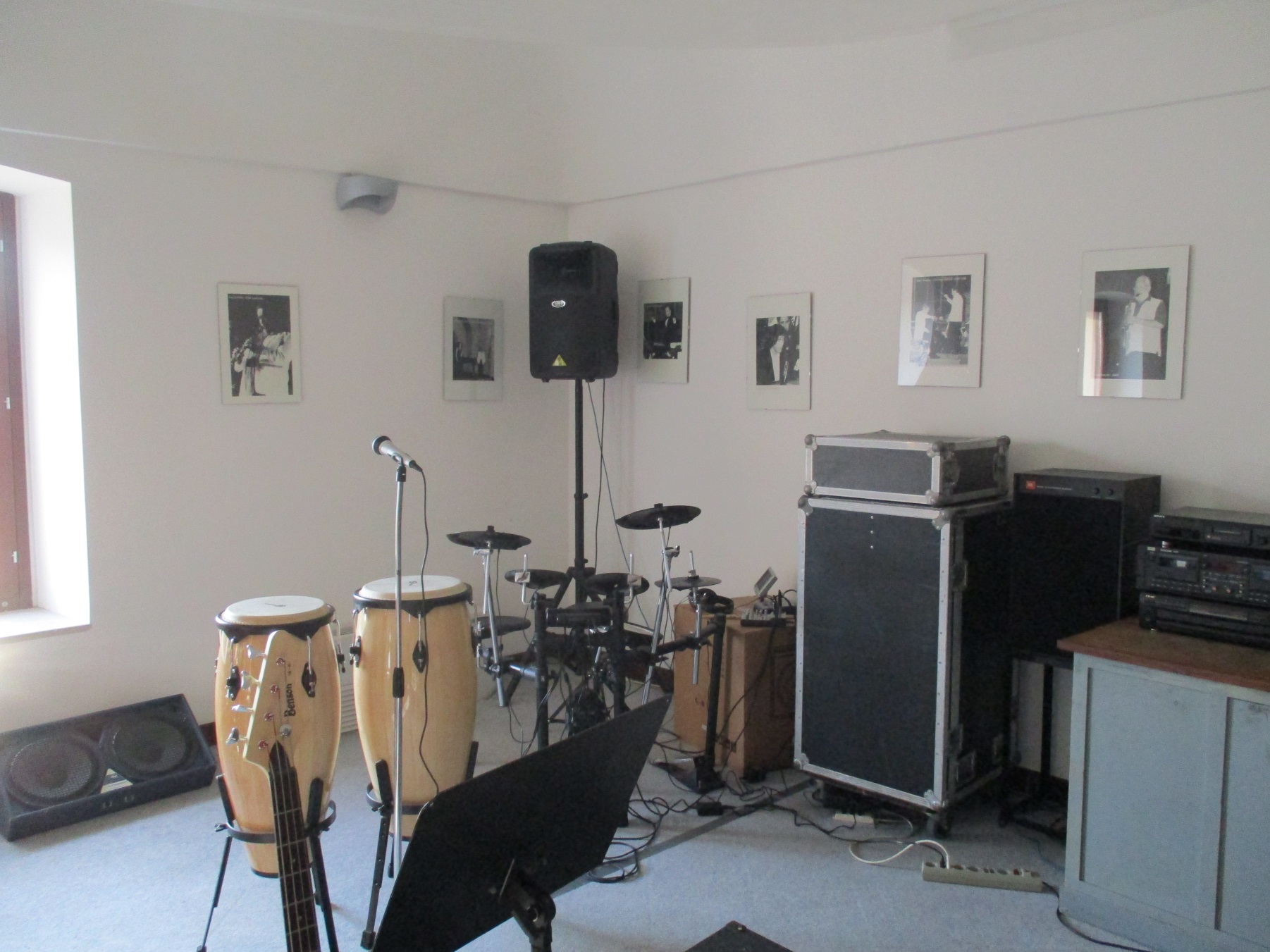 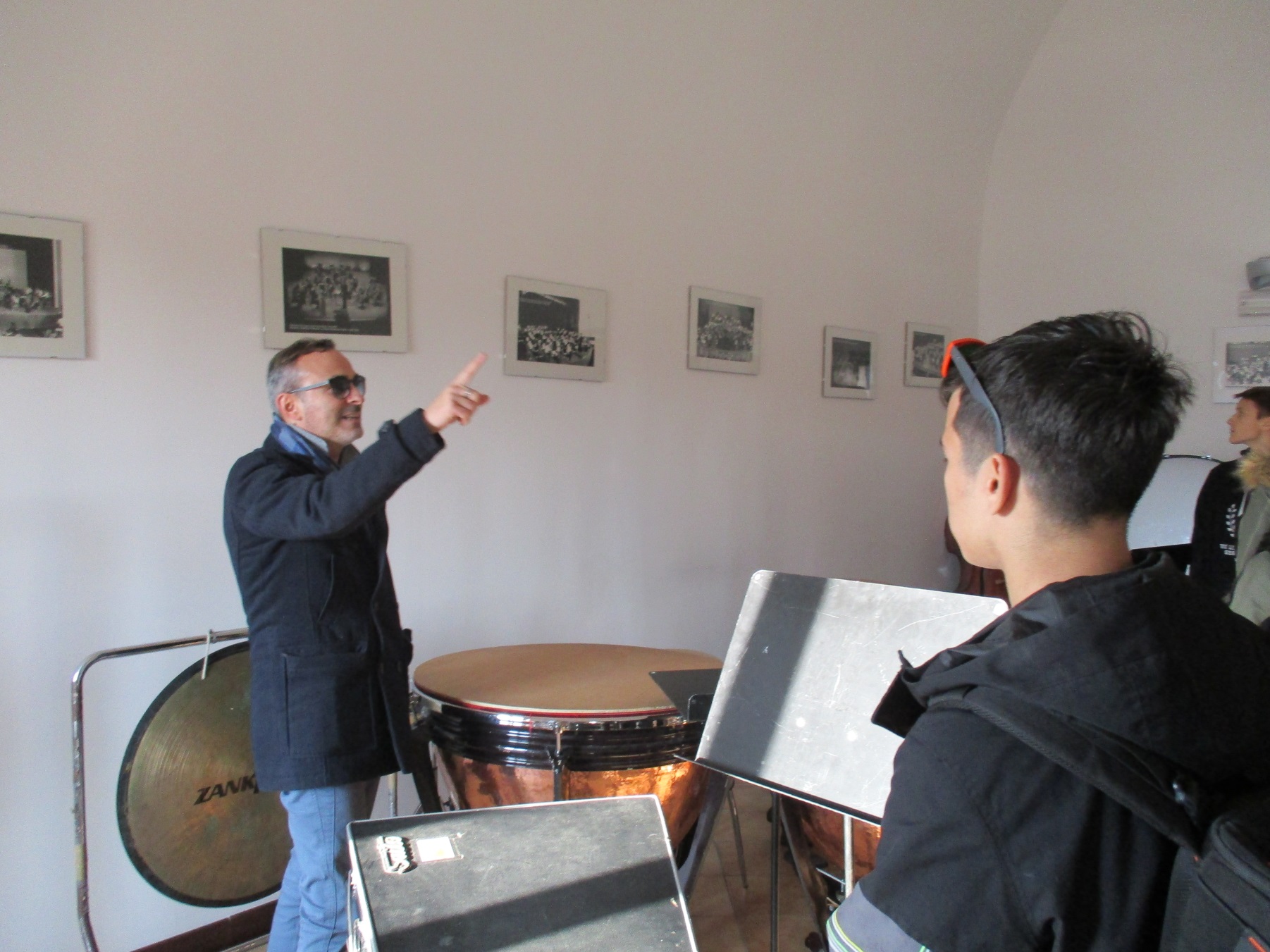 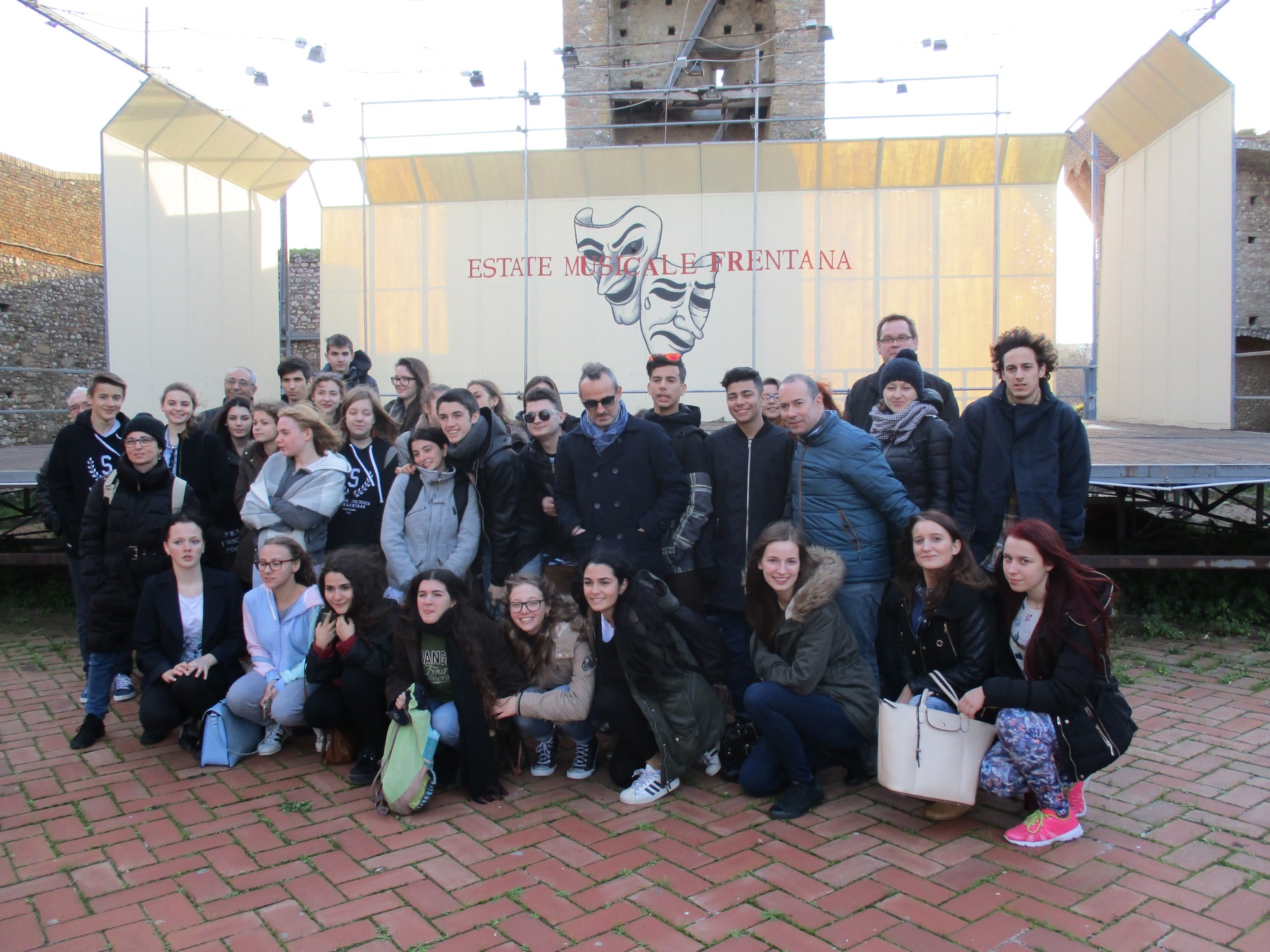 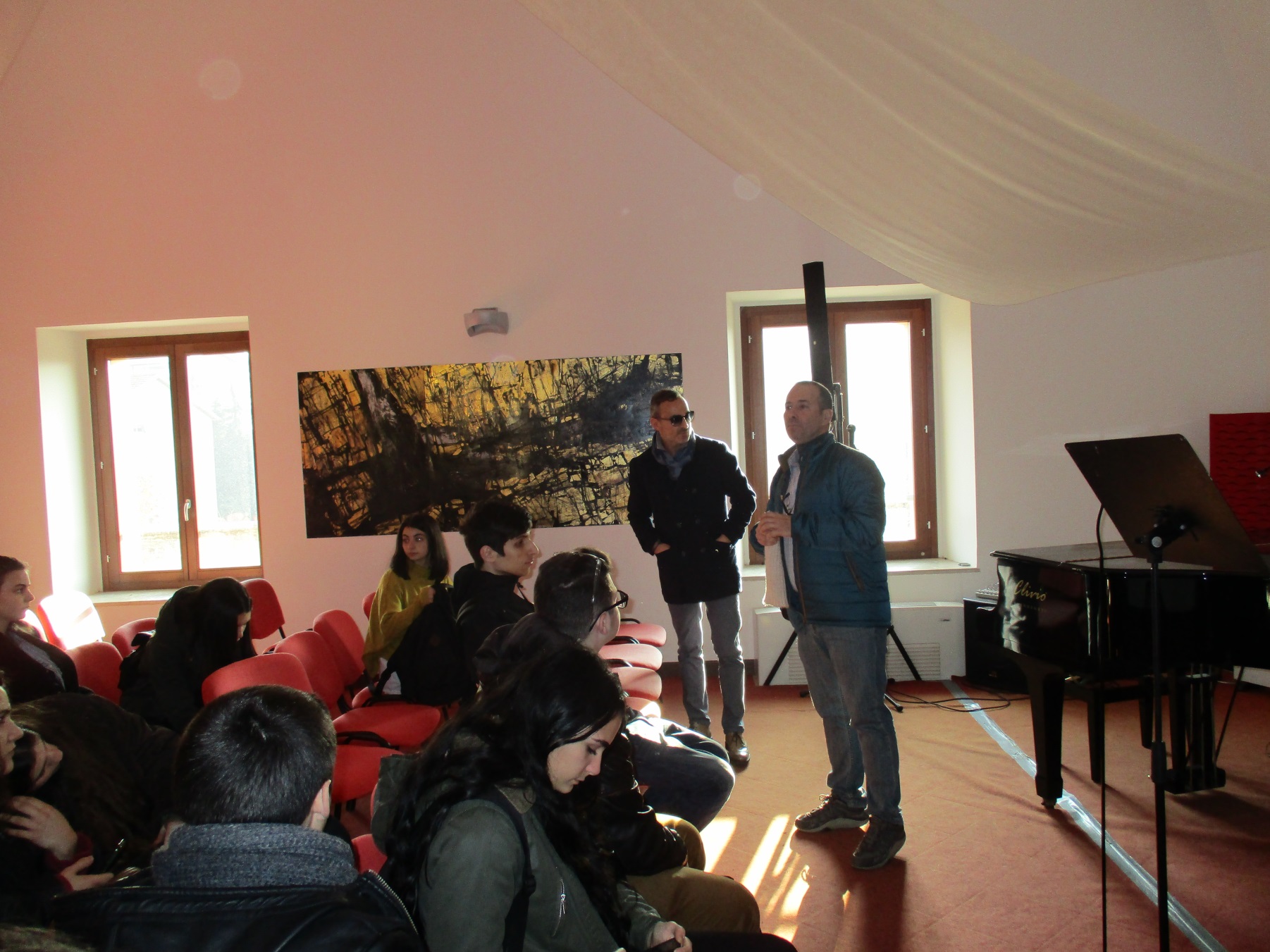 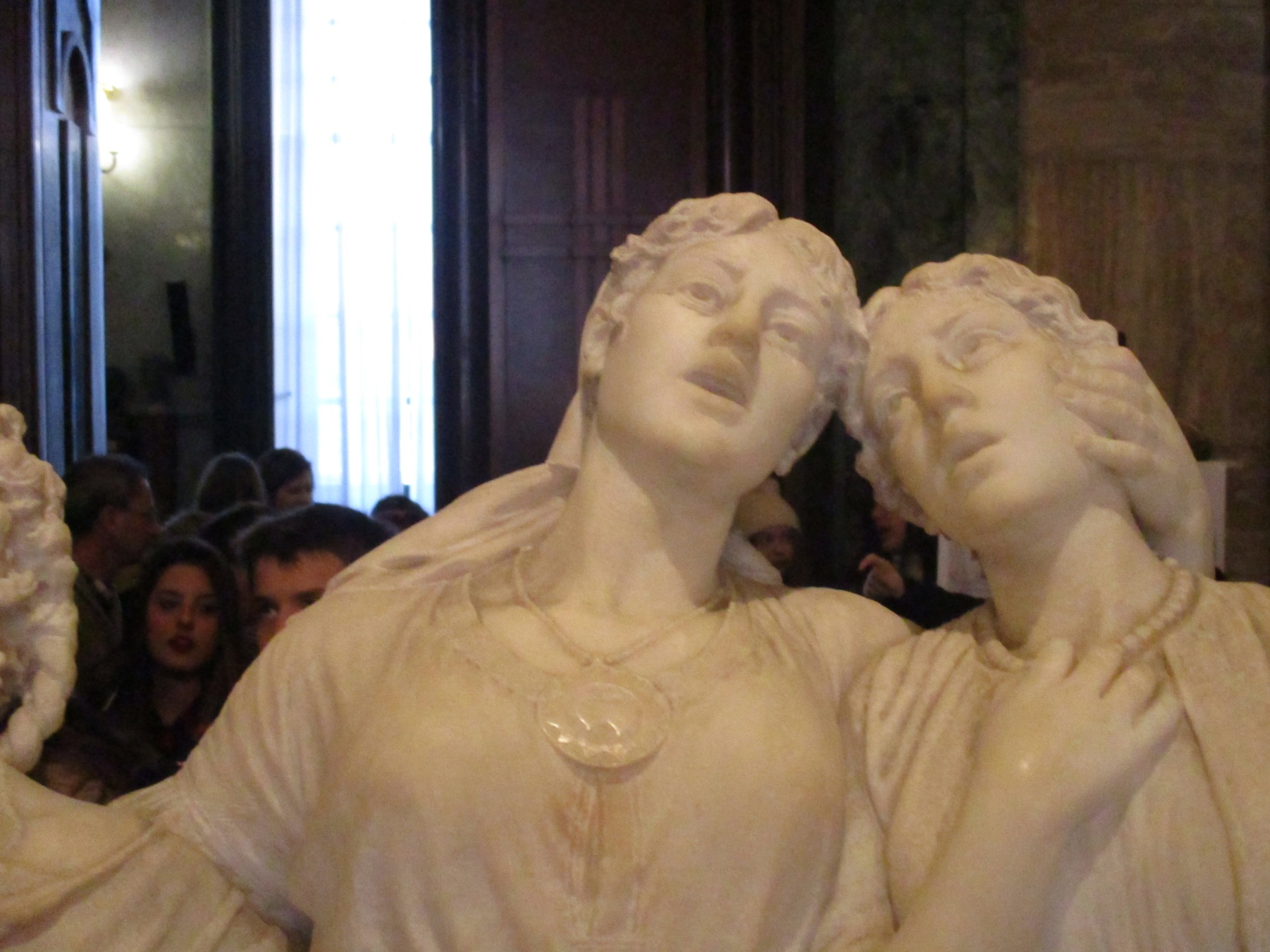 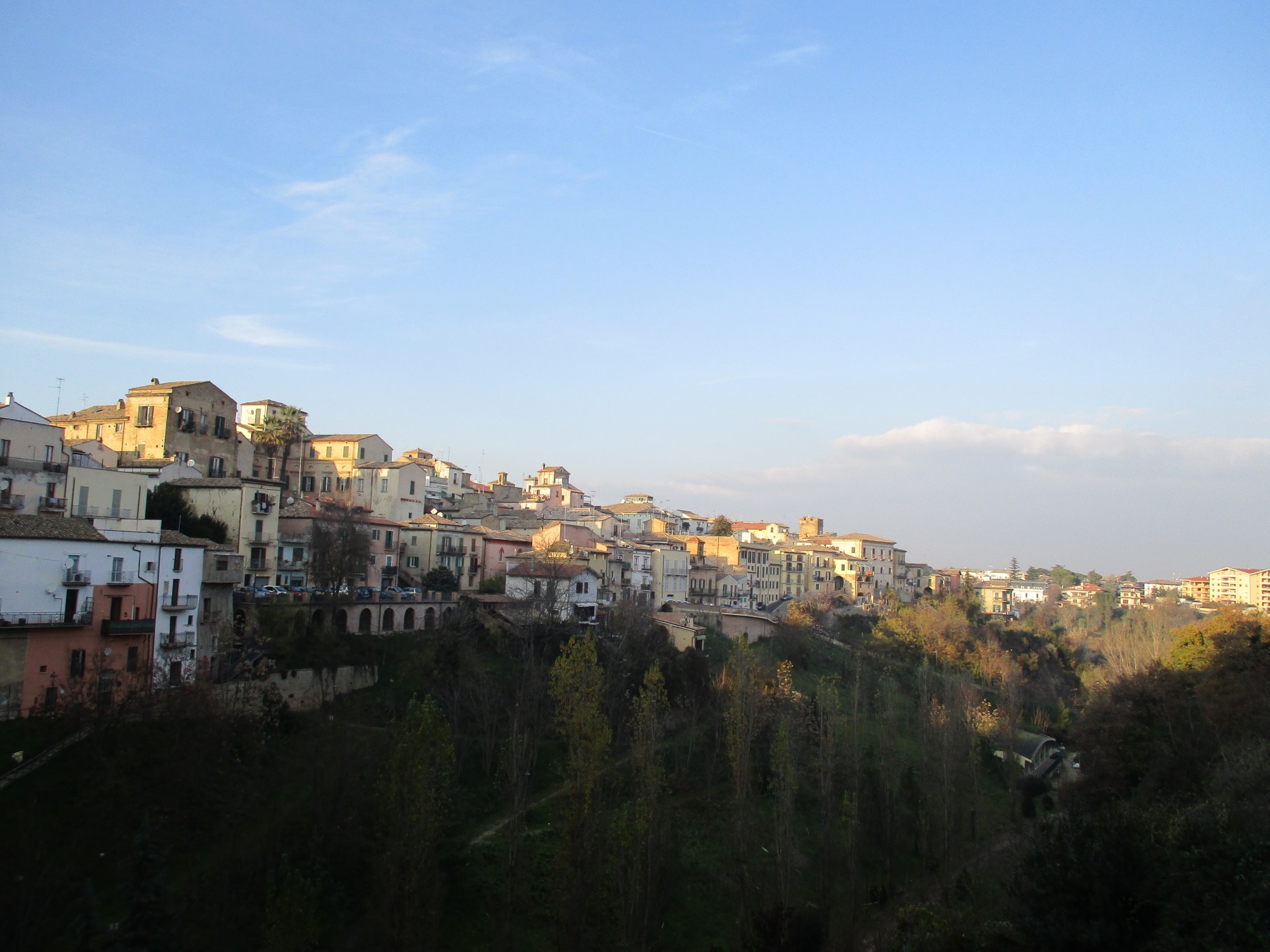 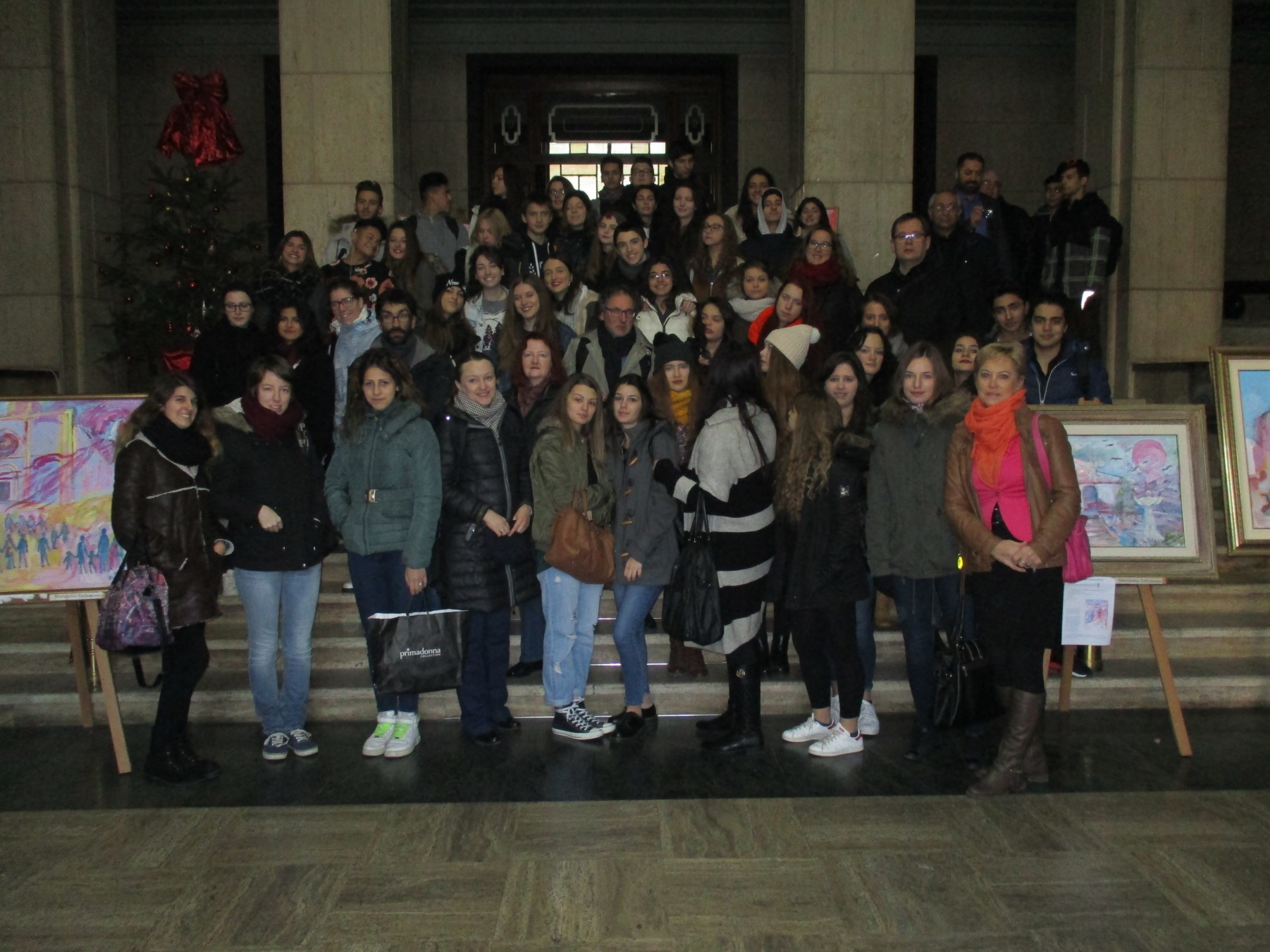 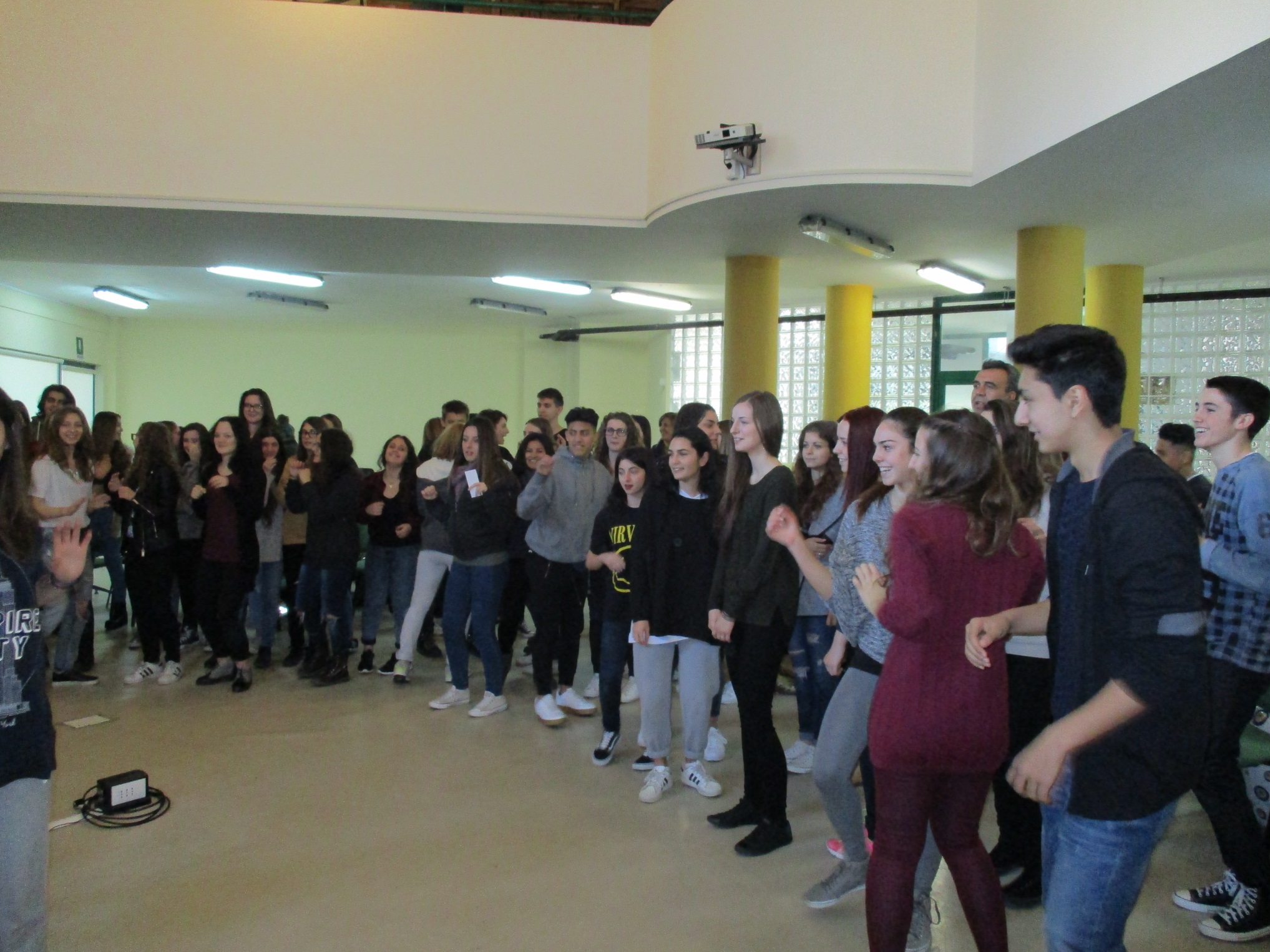 Grupu darbi
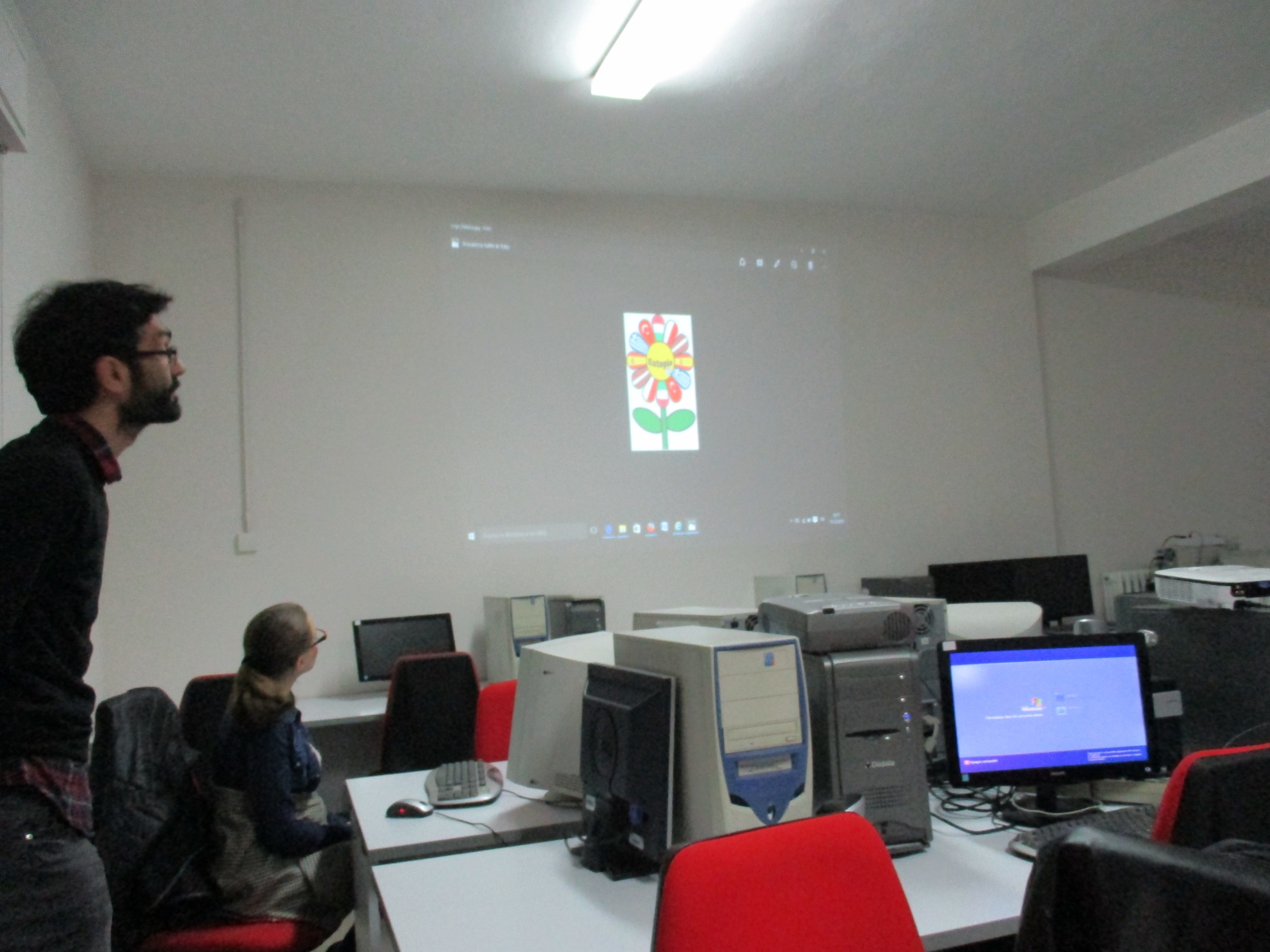 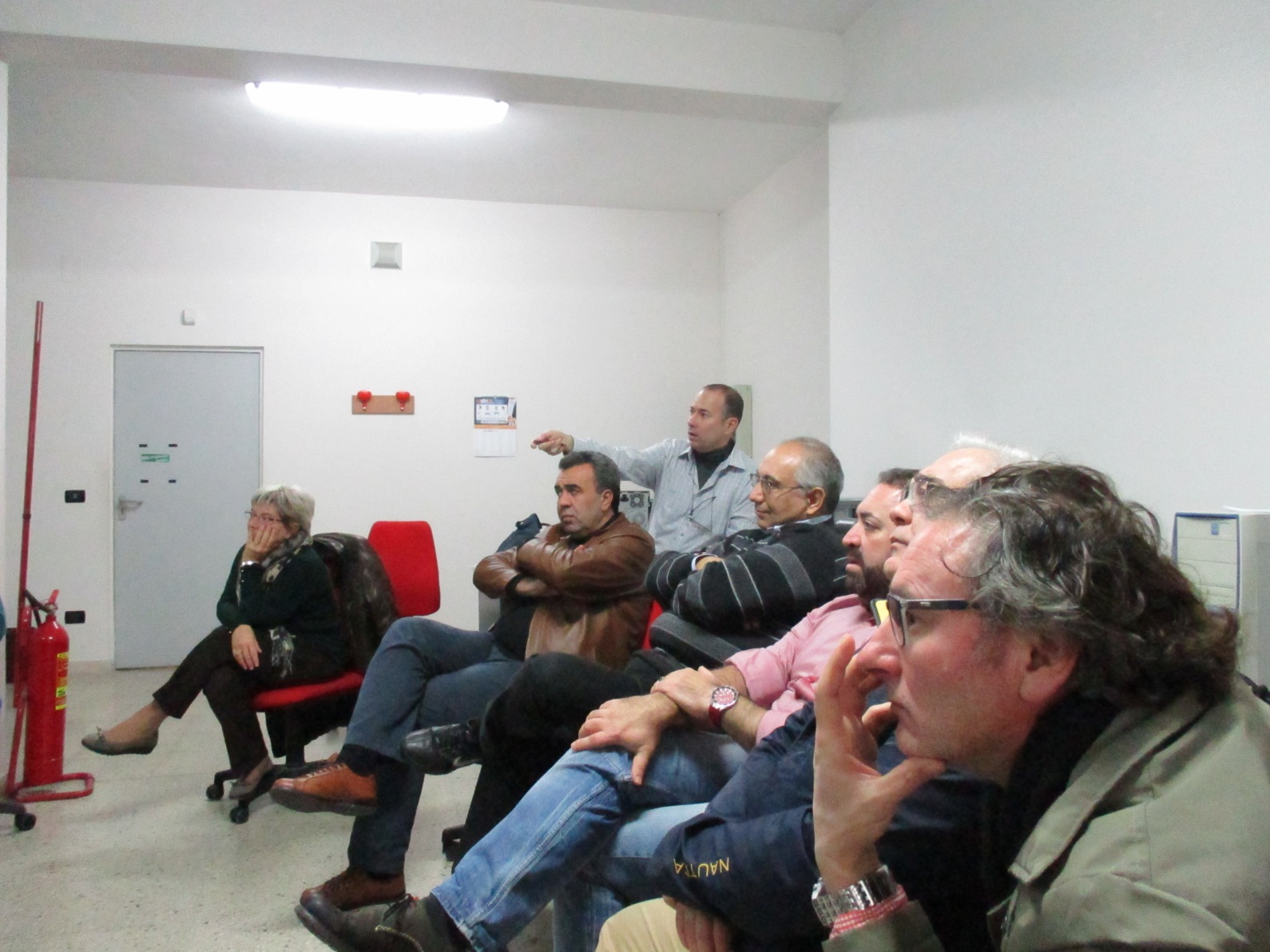 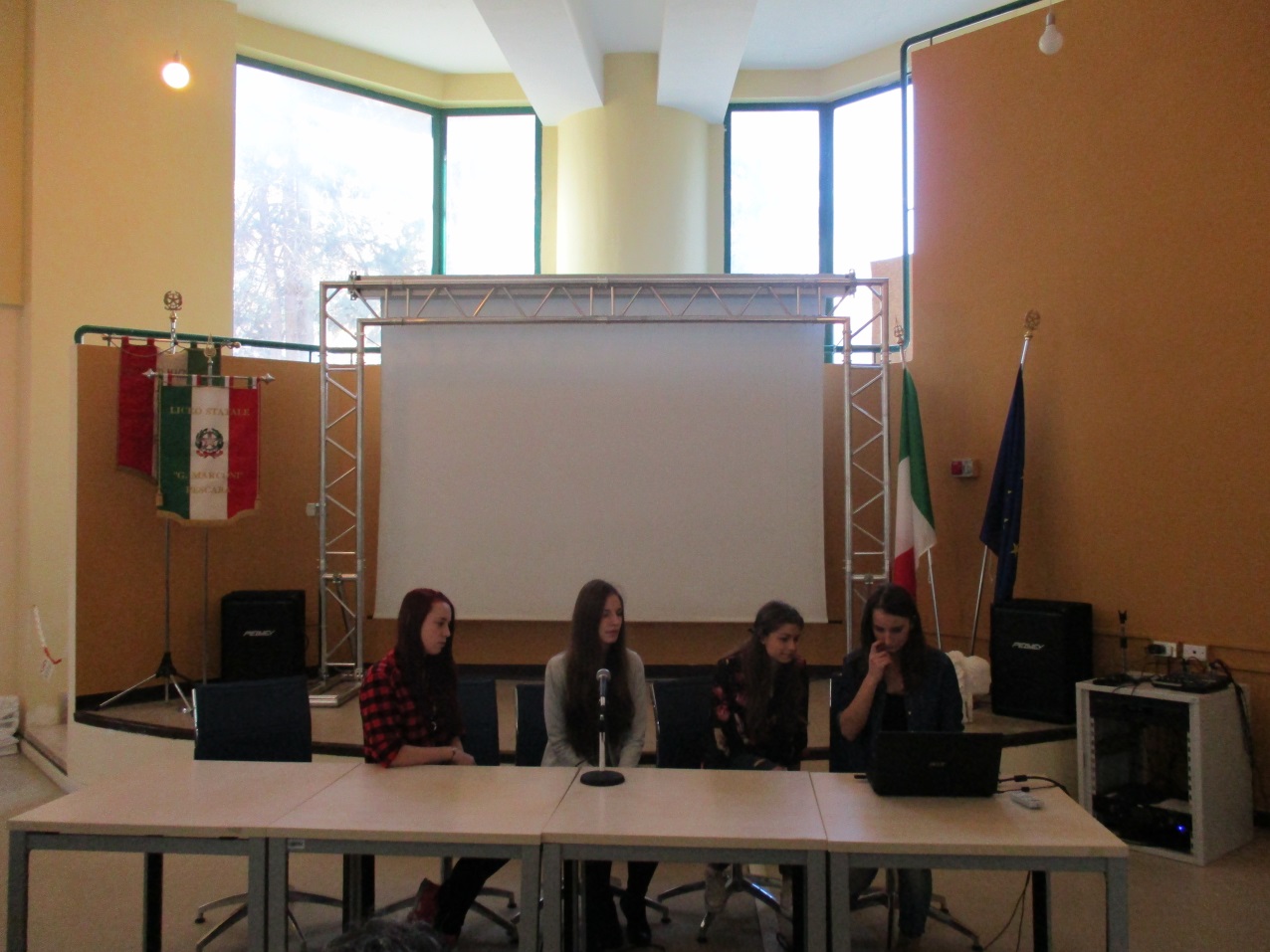 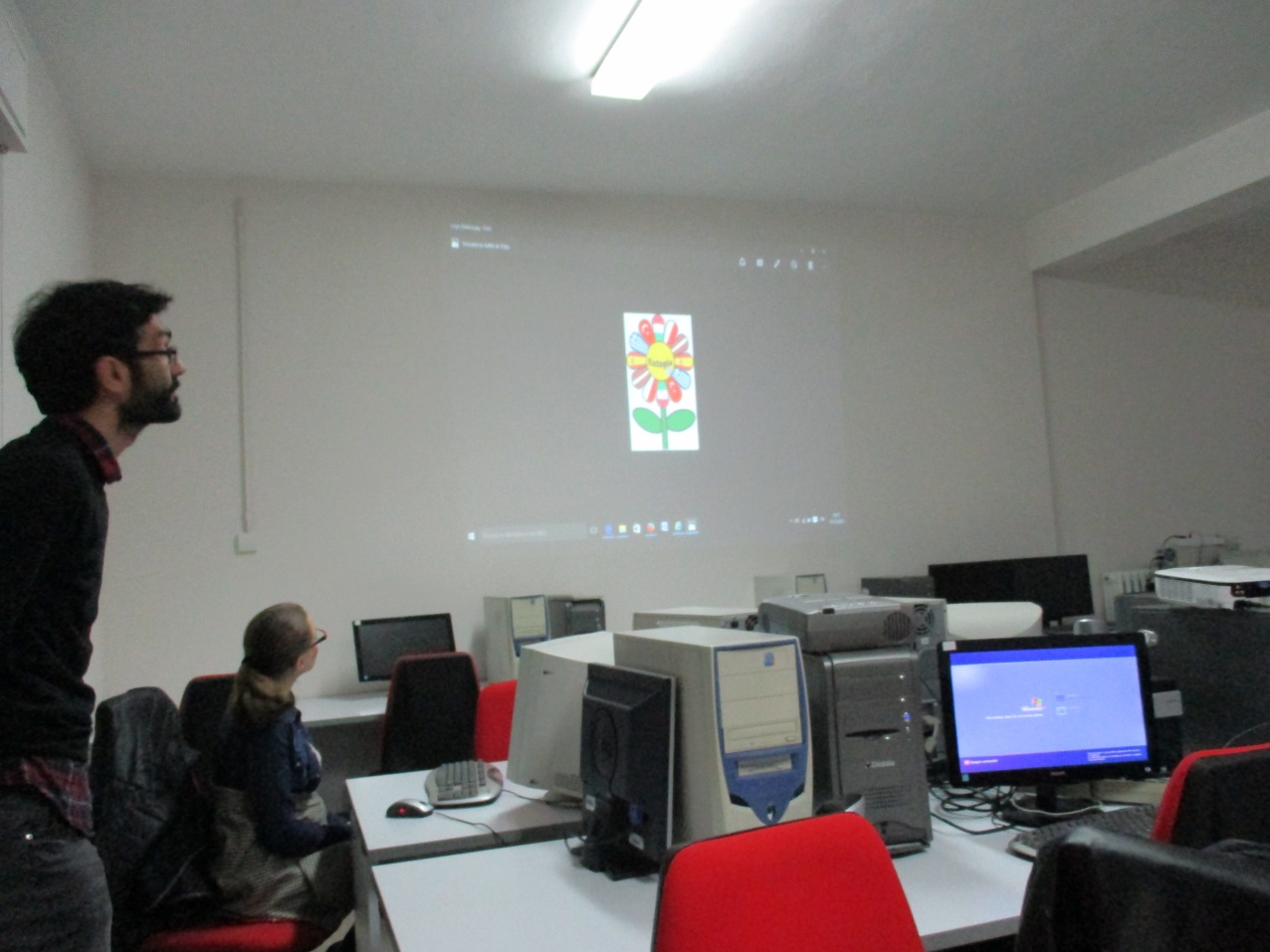 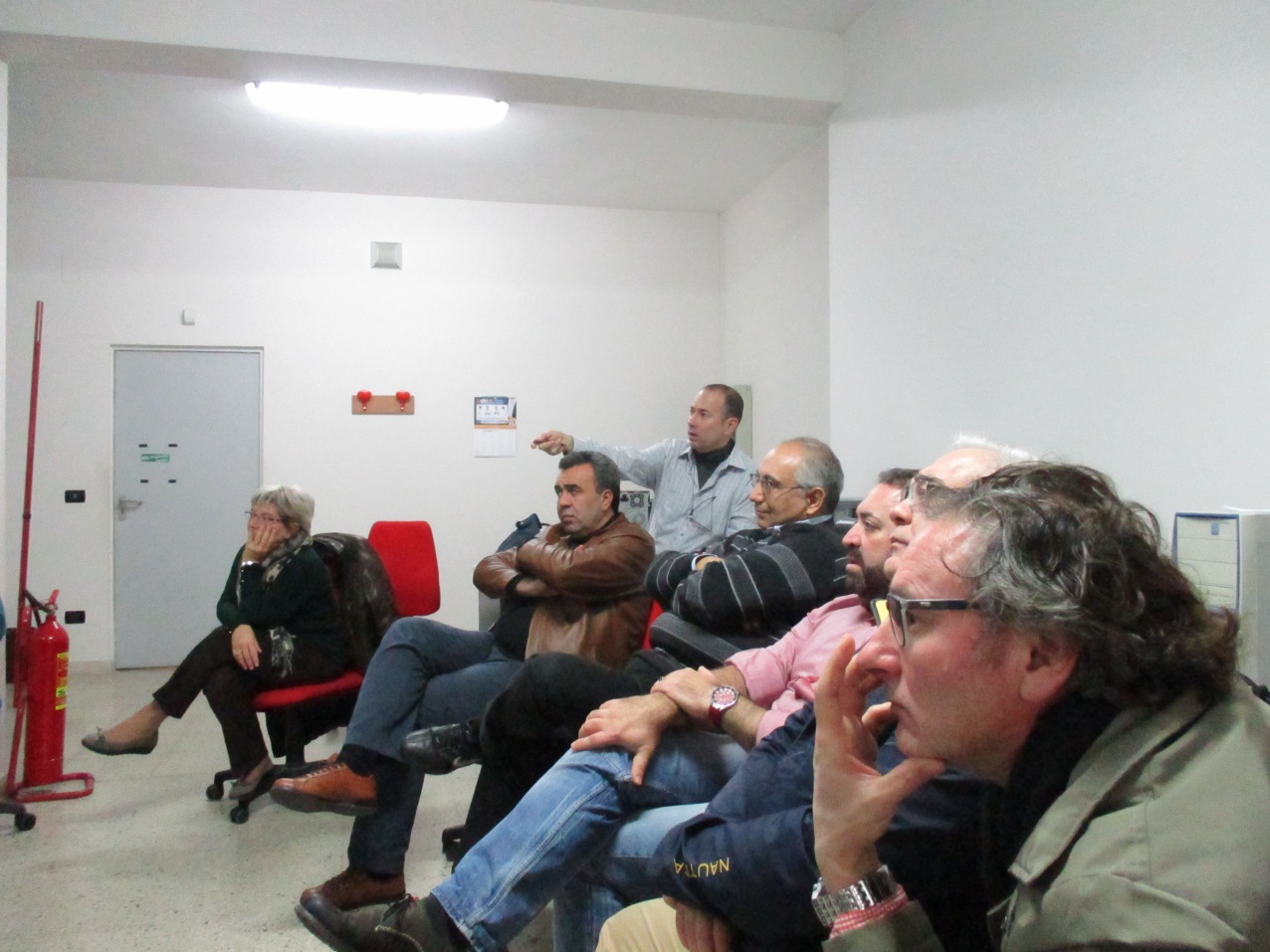 Noslēguma vakars Pescarā
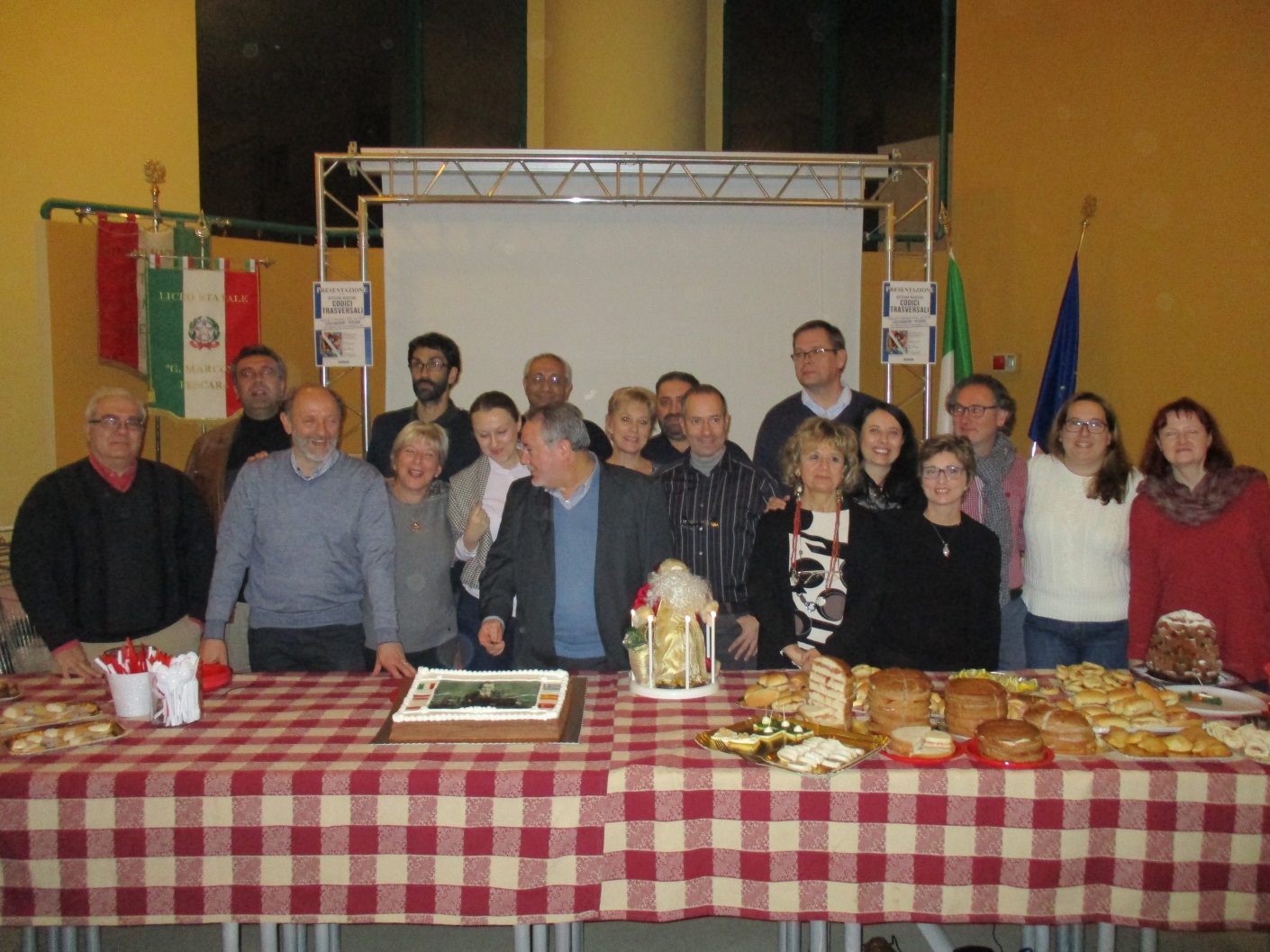 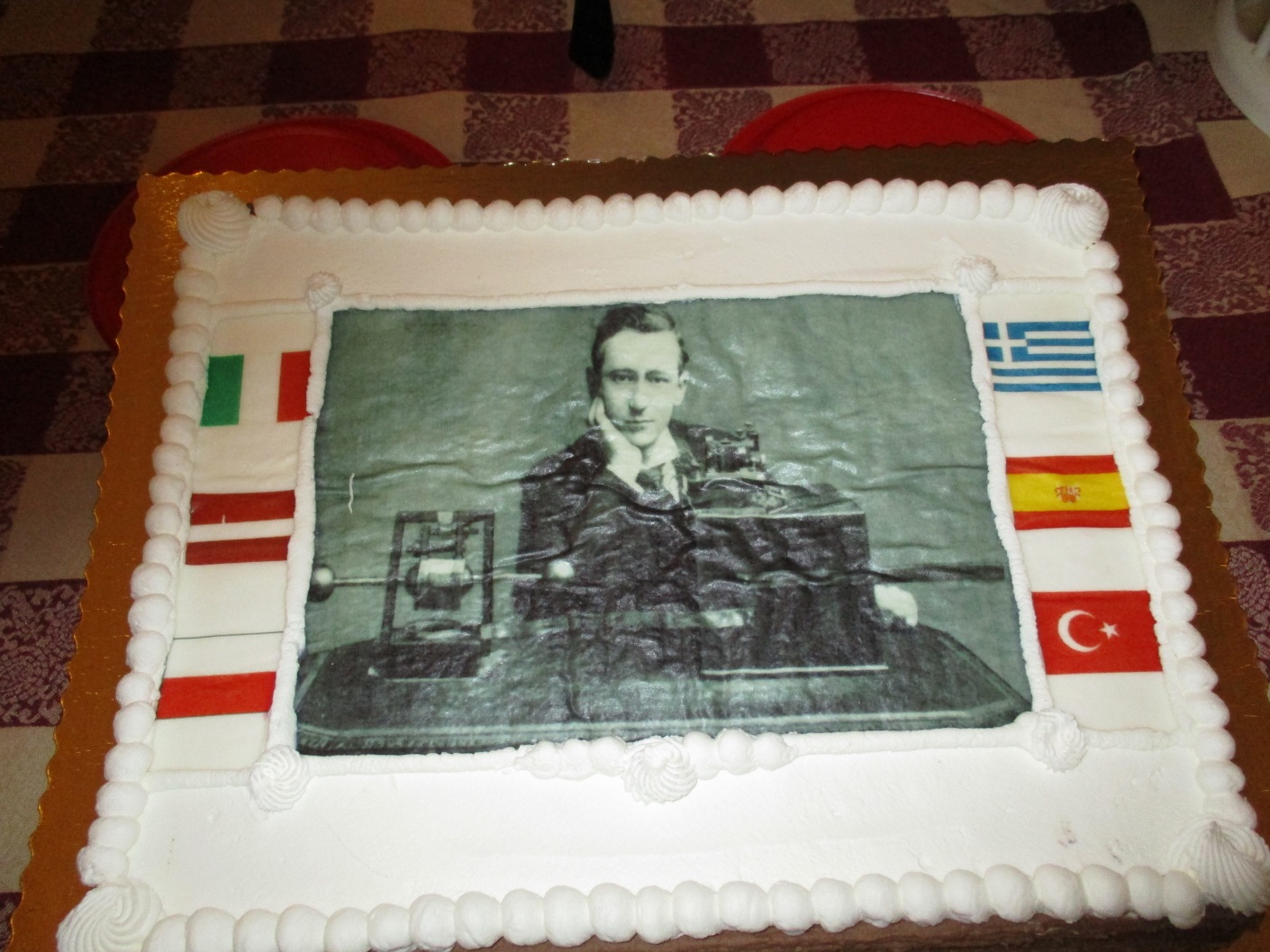 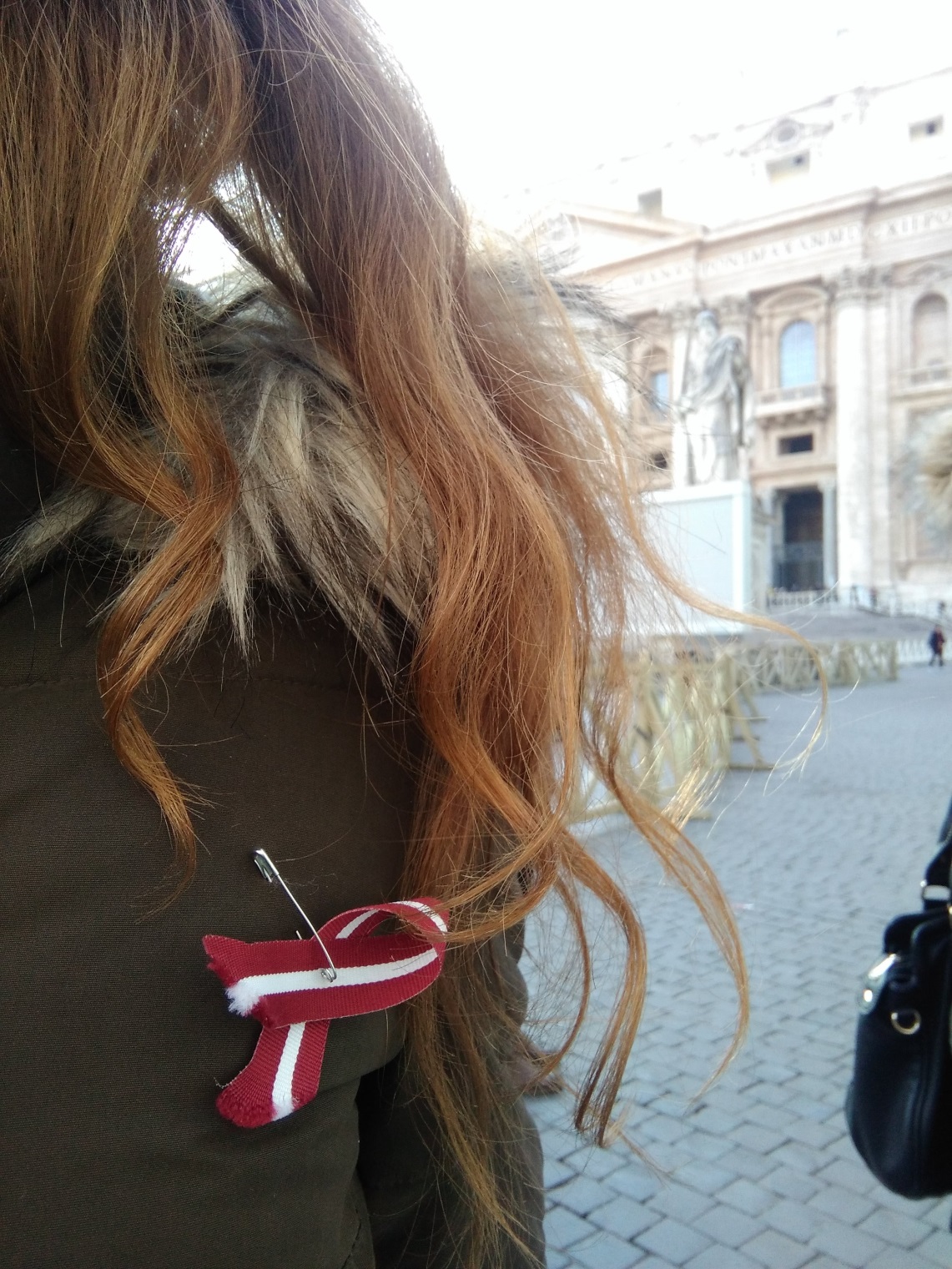 Zvaigžņotā Roma
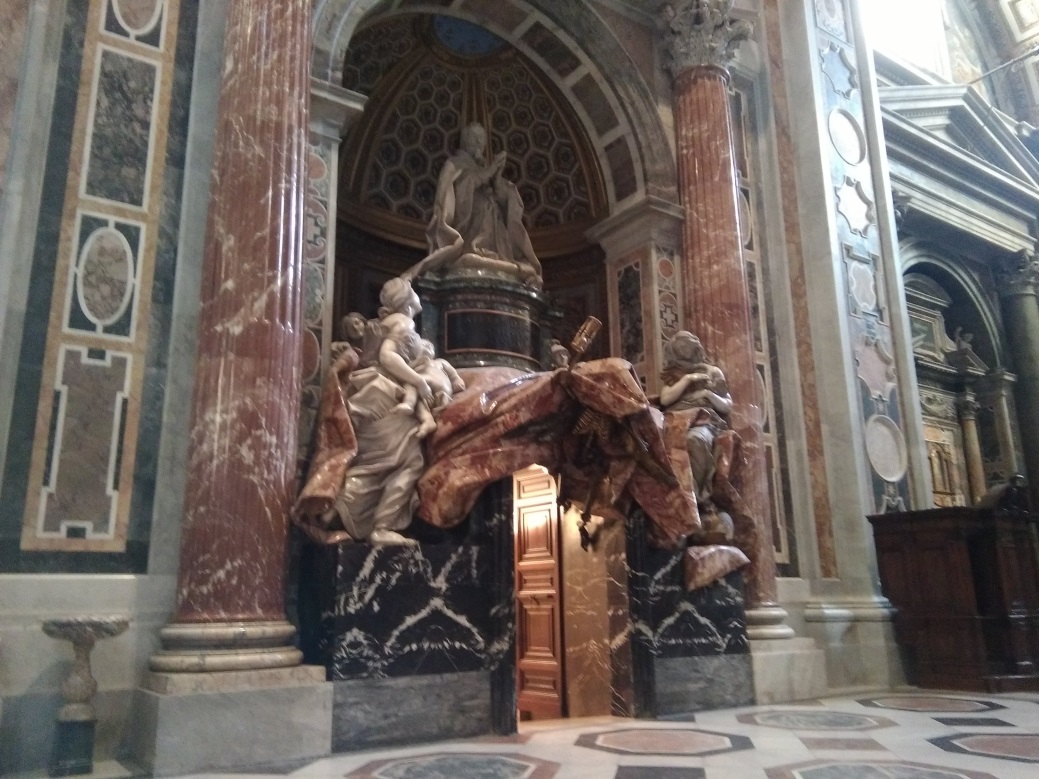 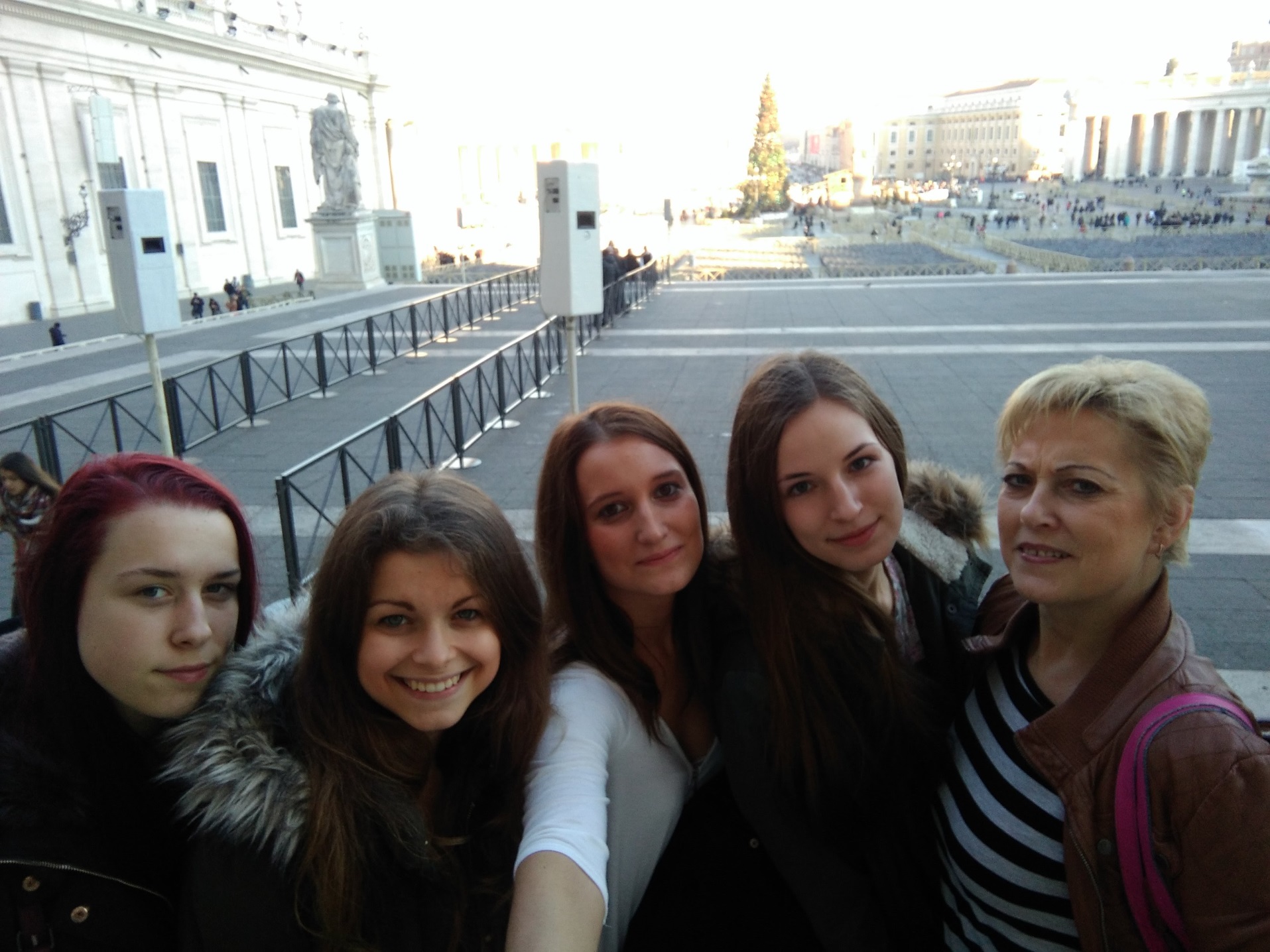 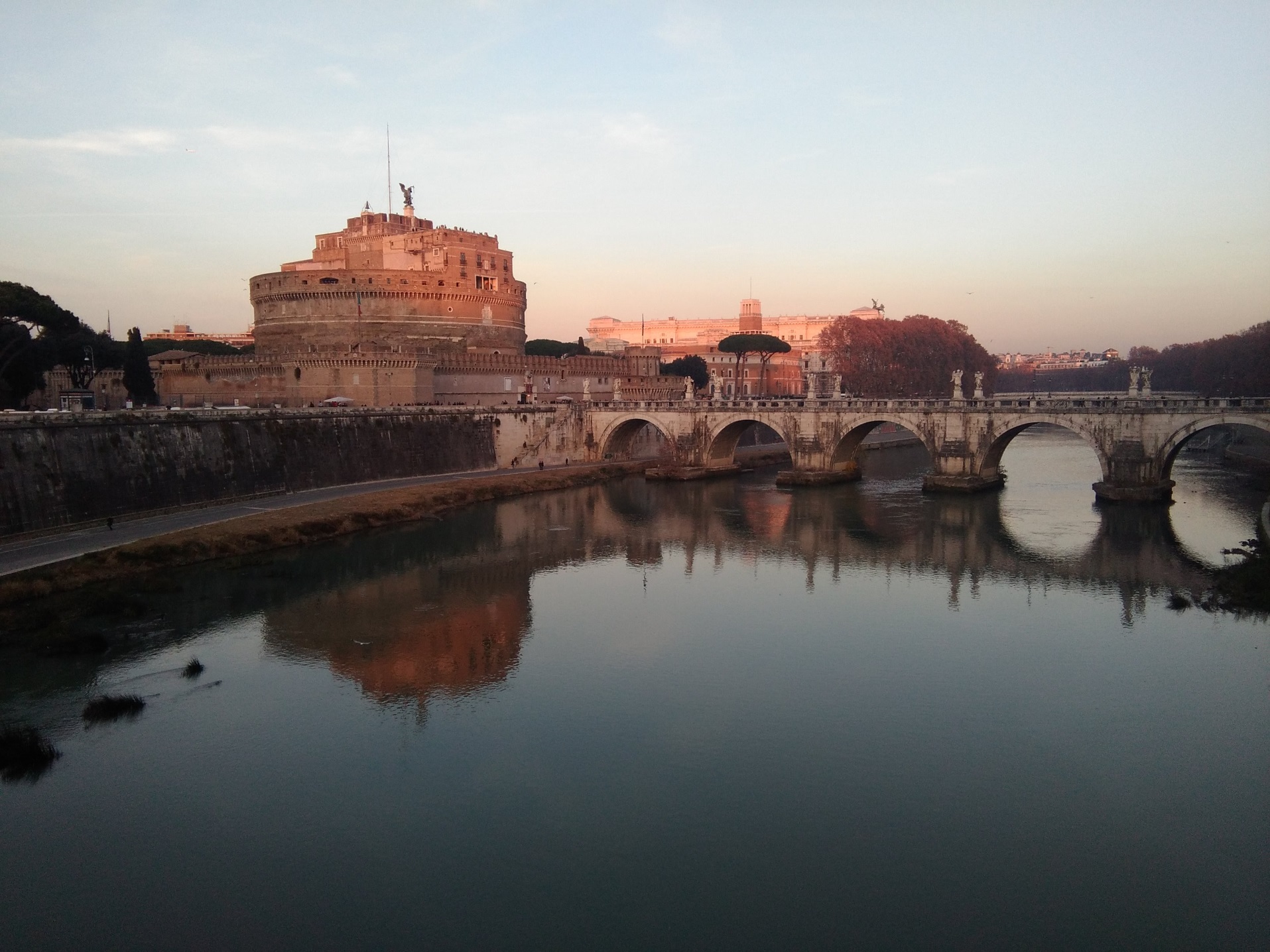 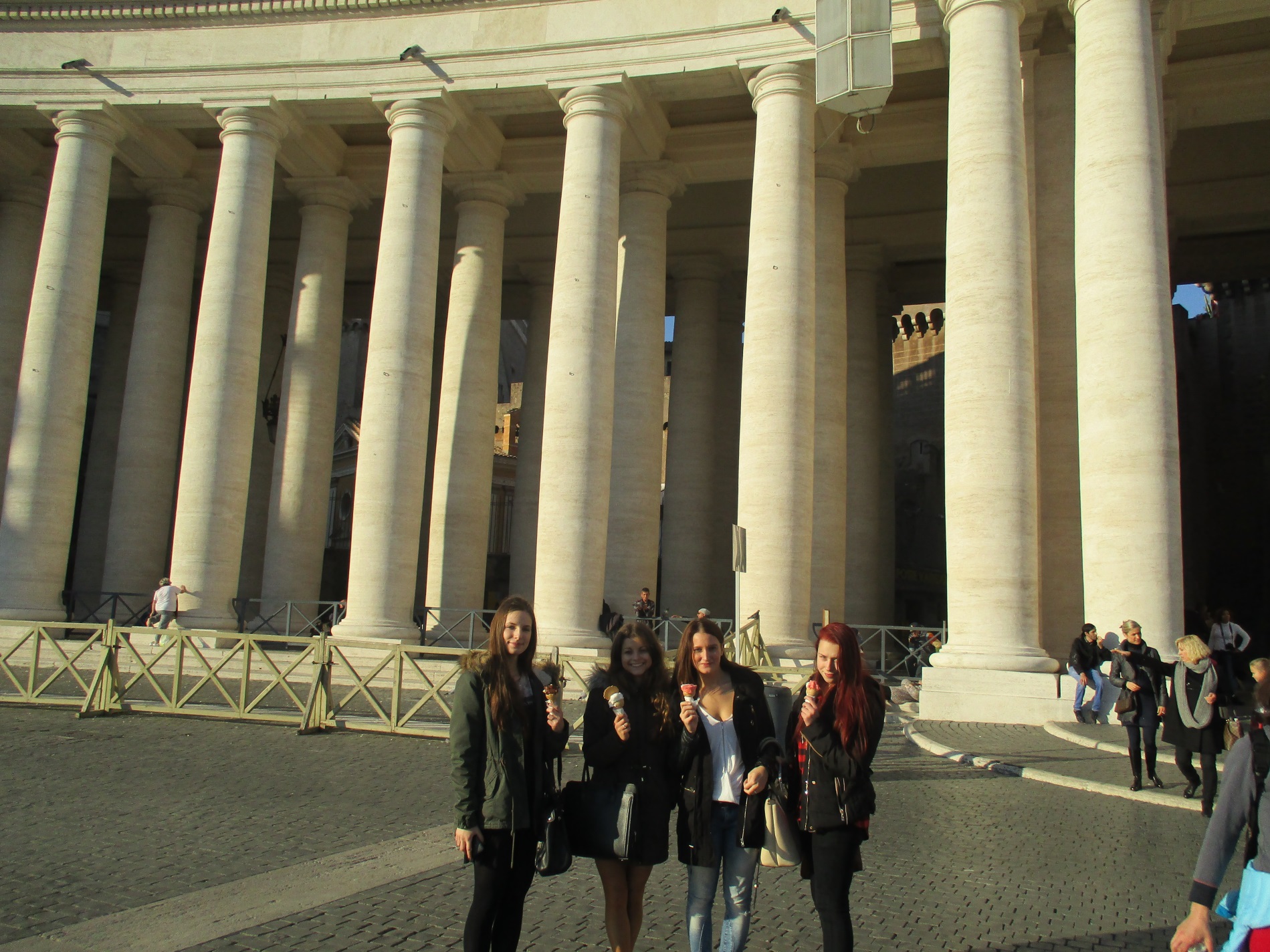 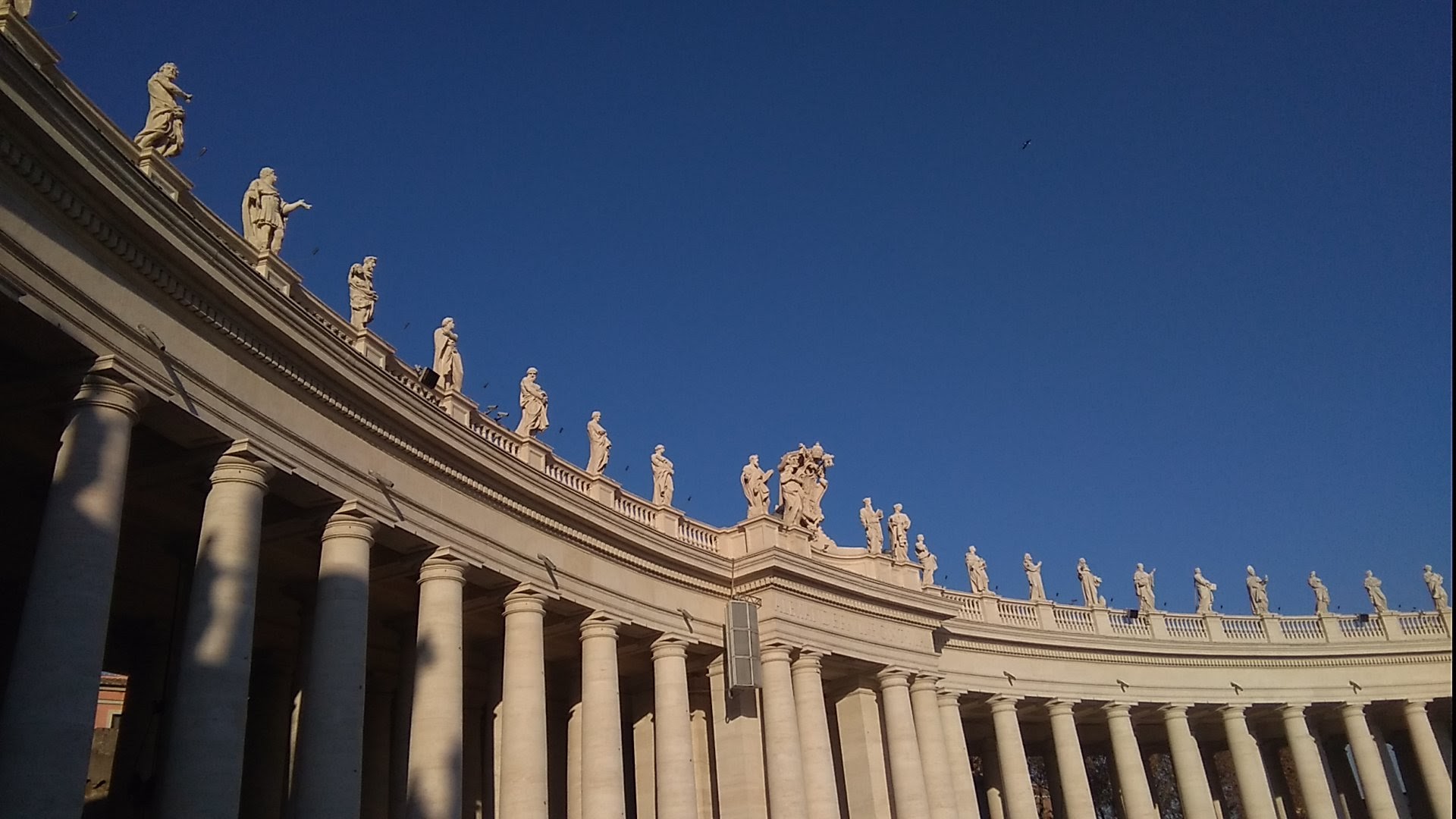 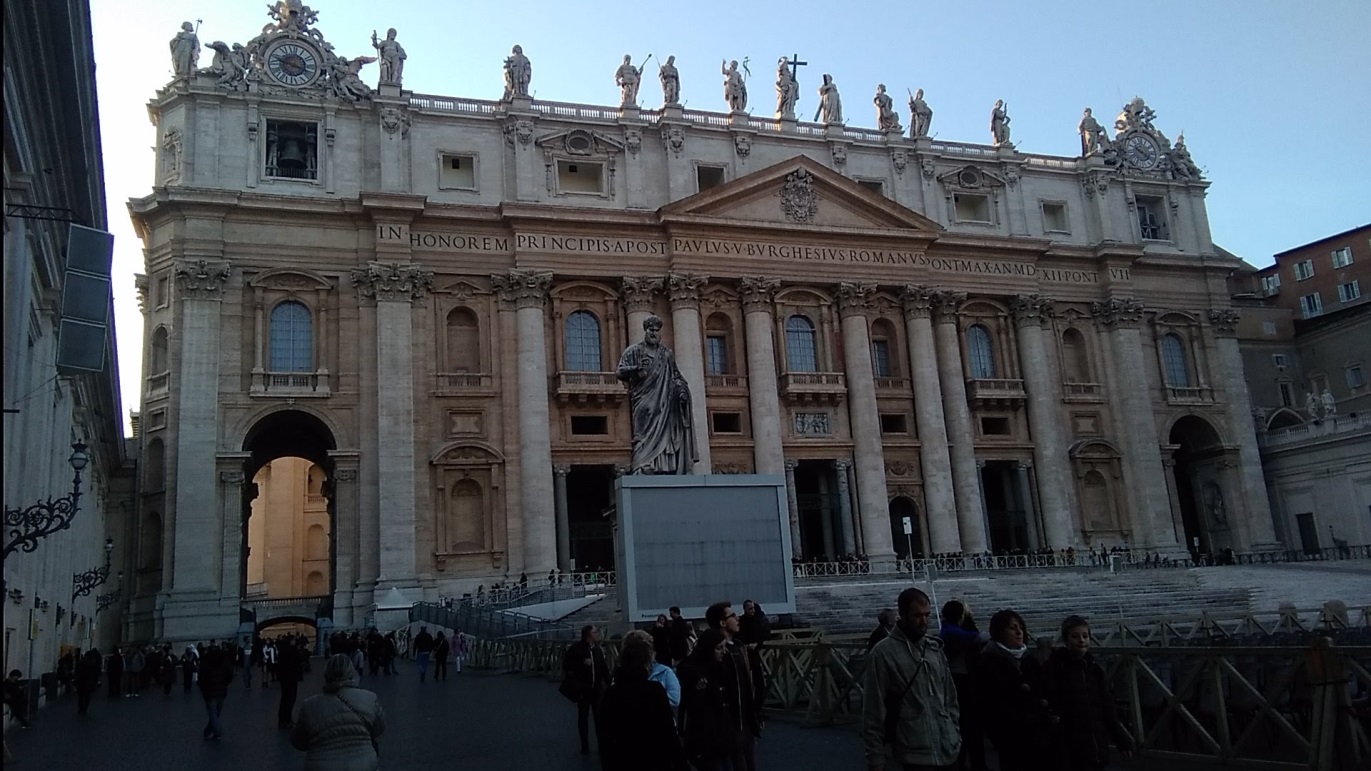 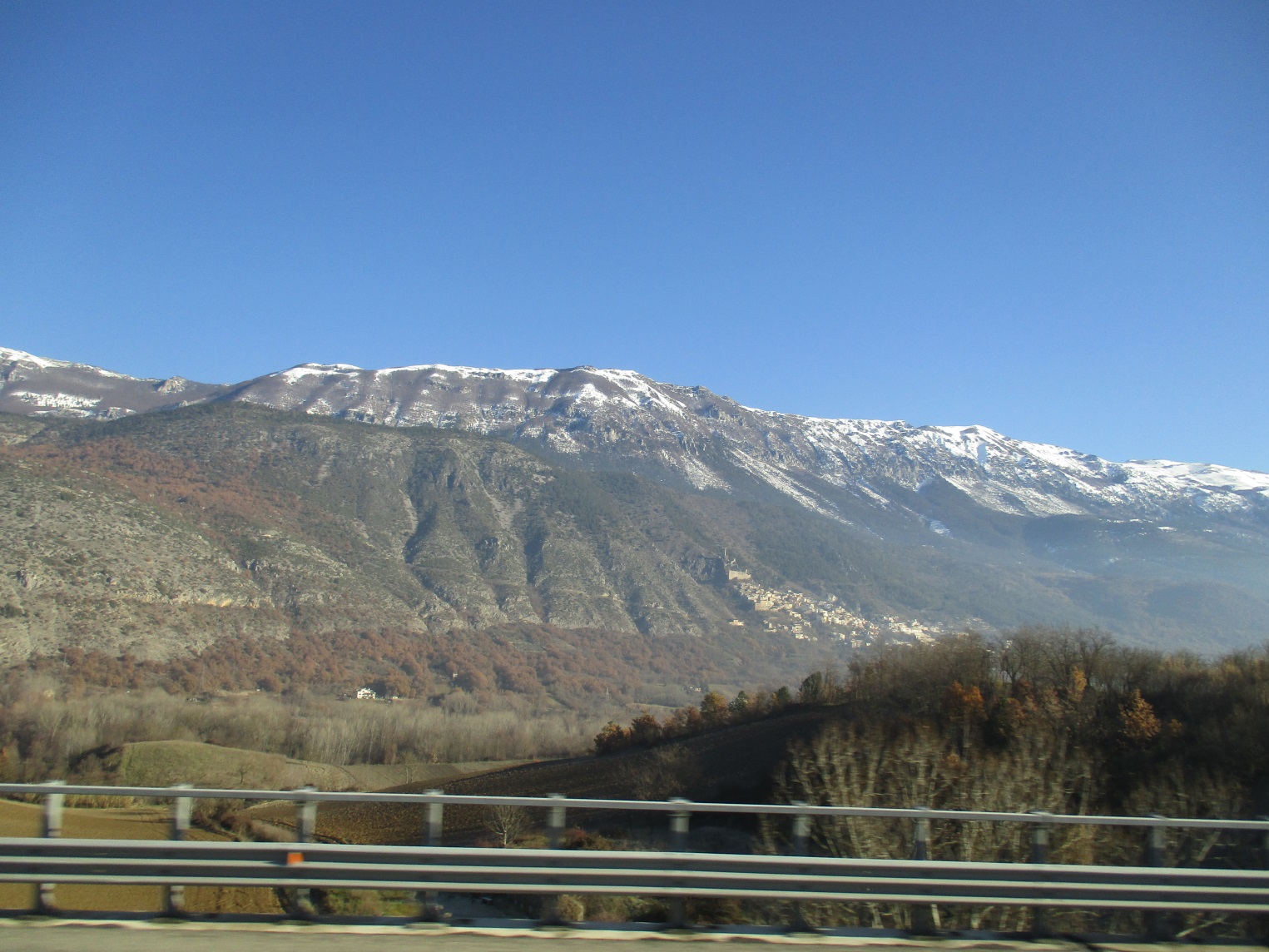 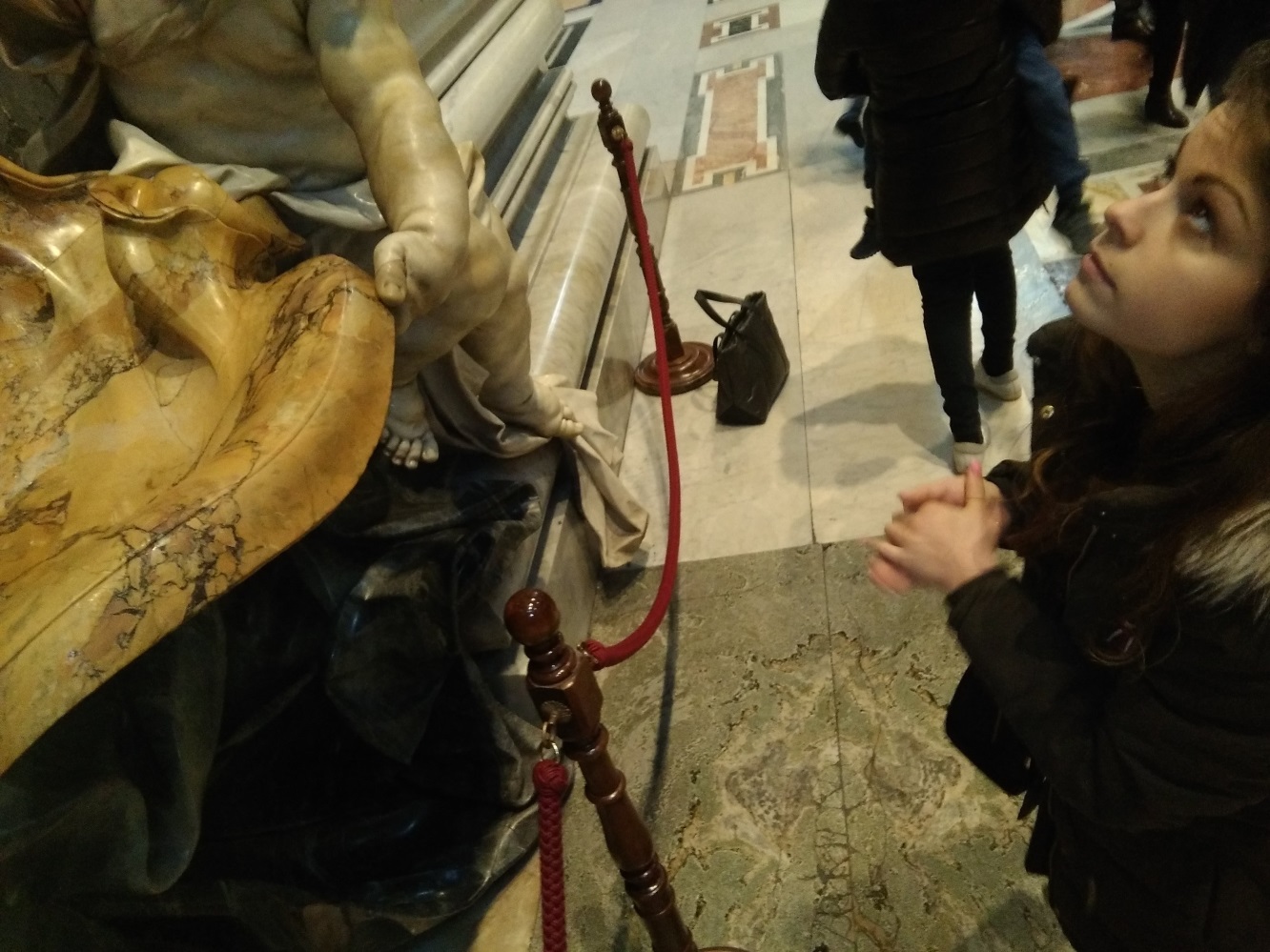 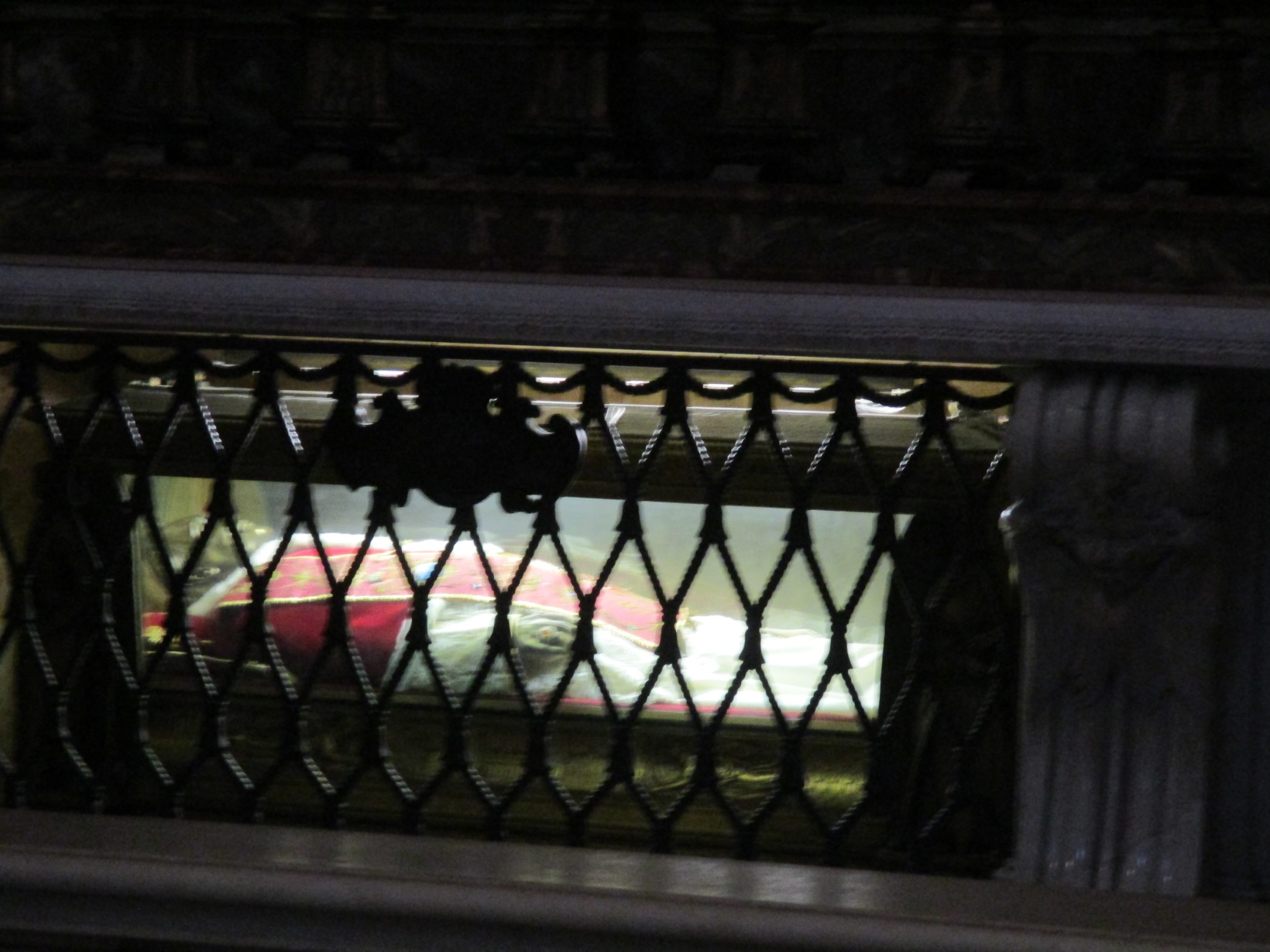 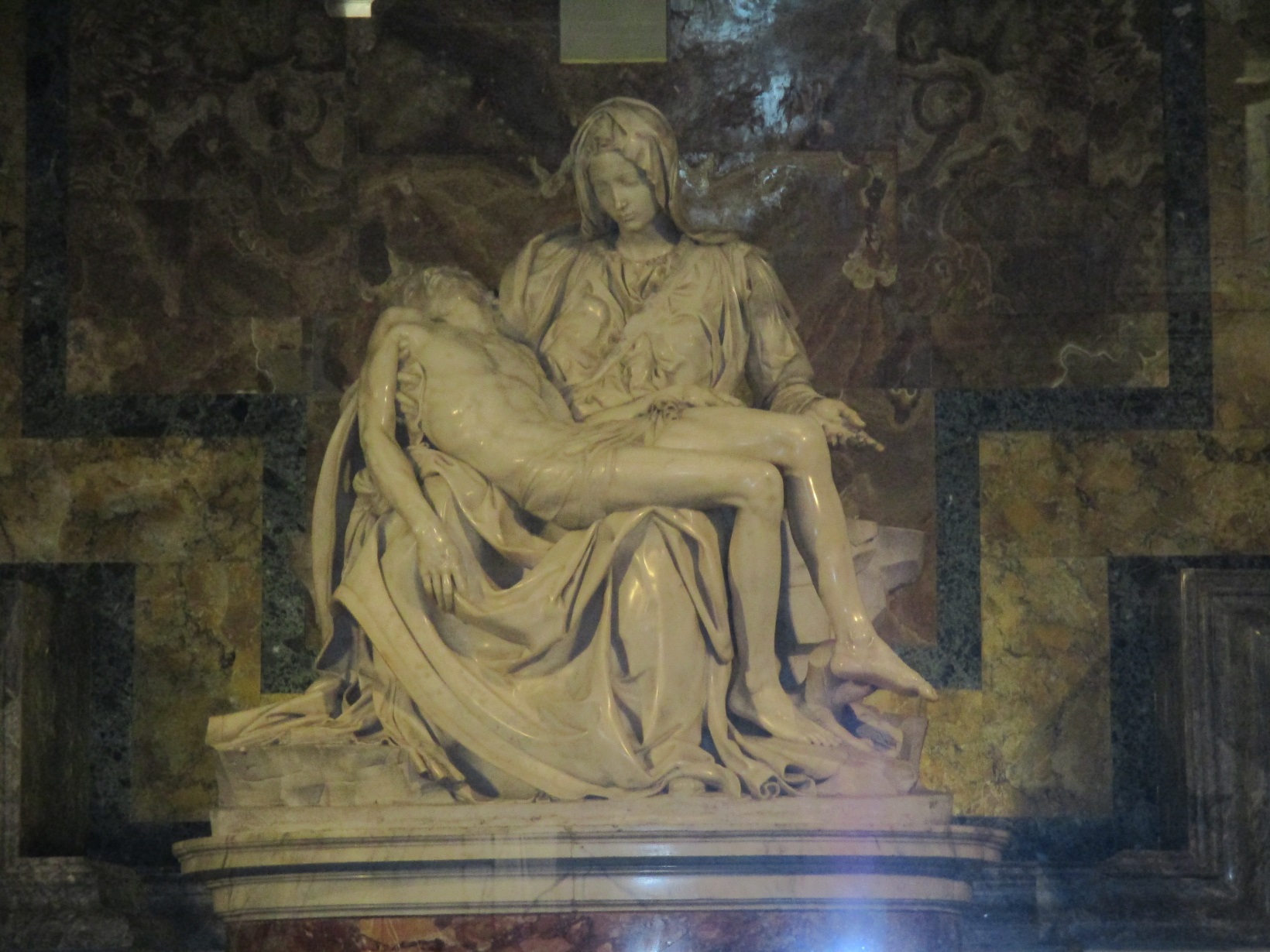 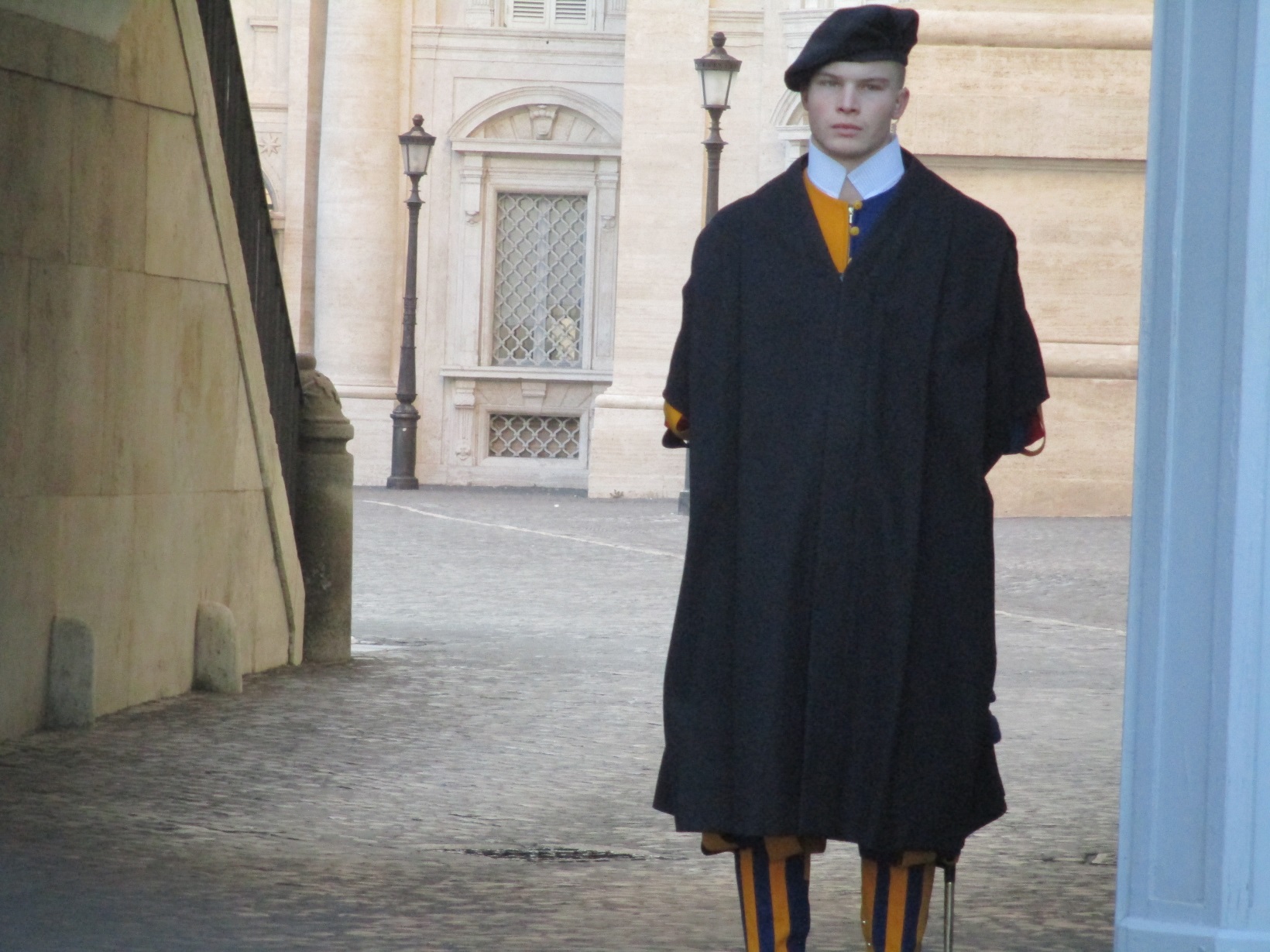 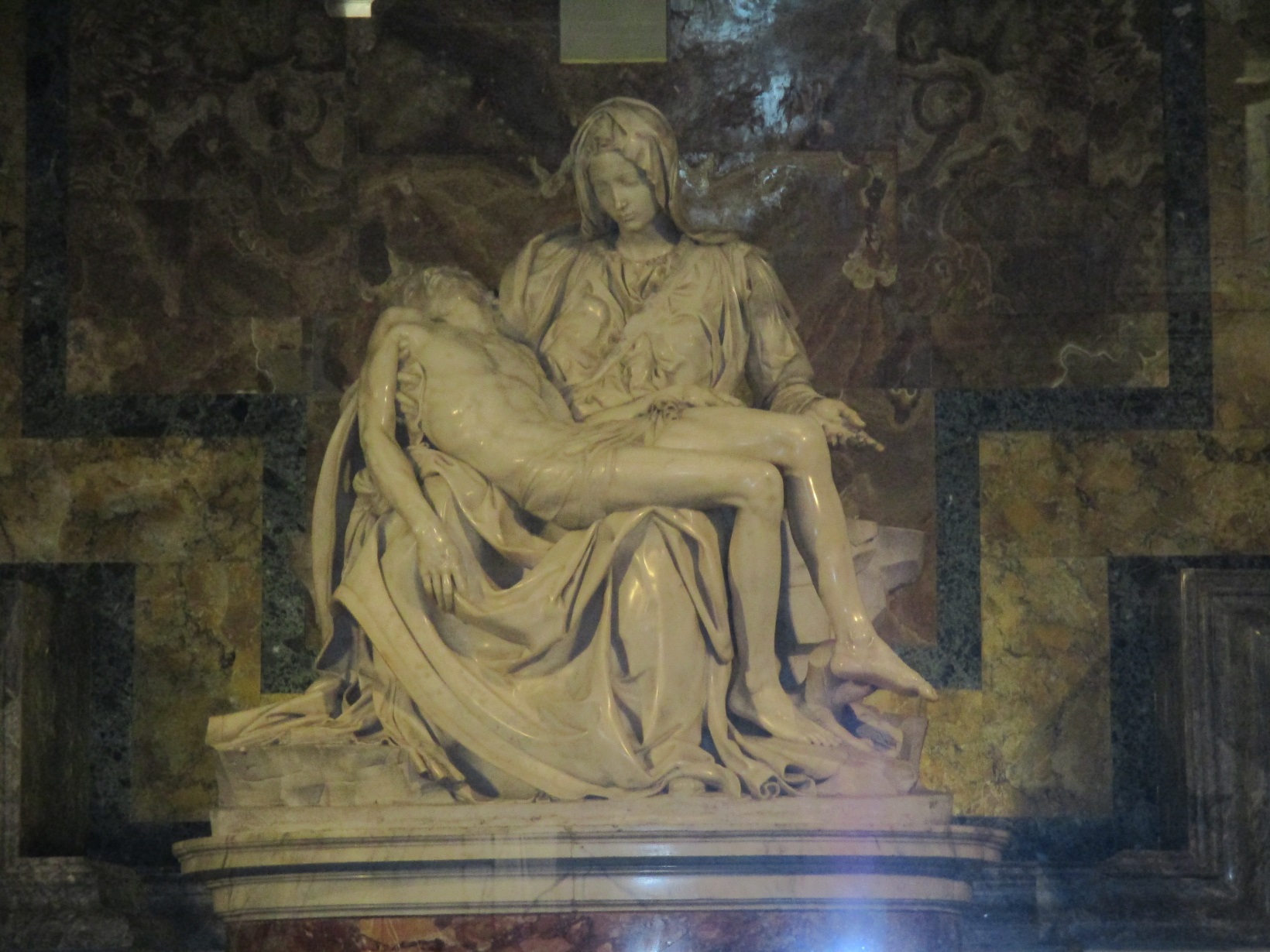 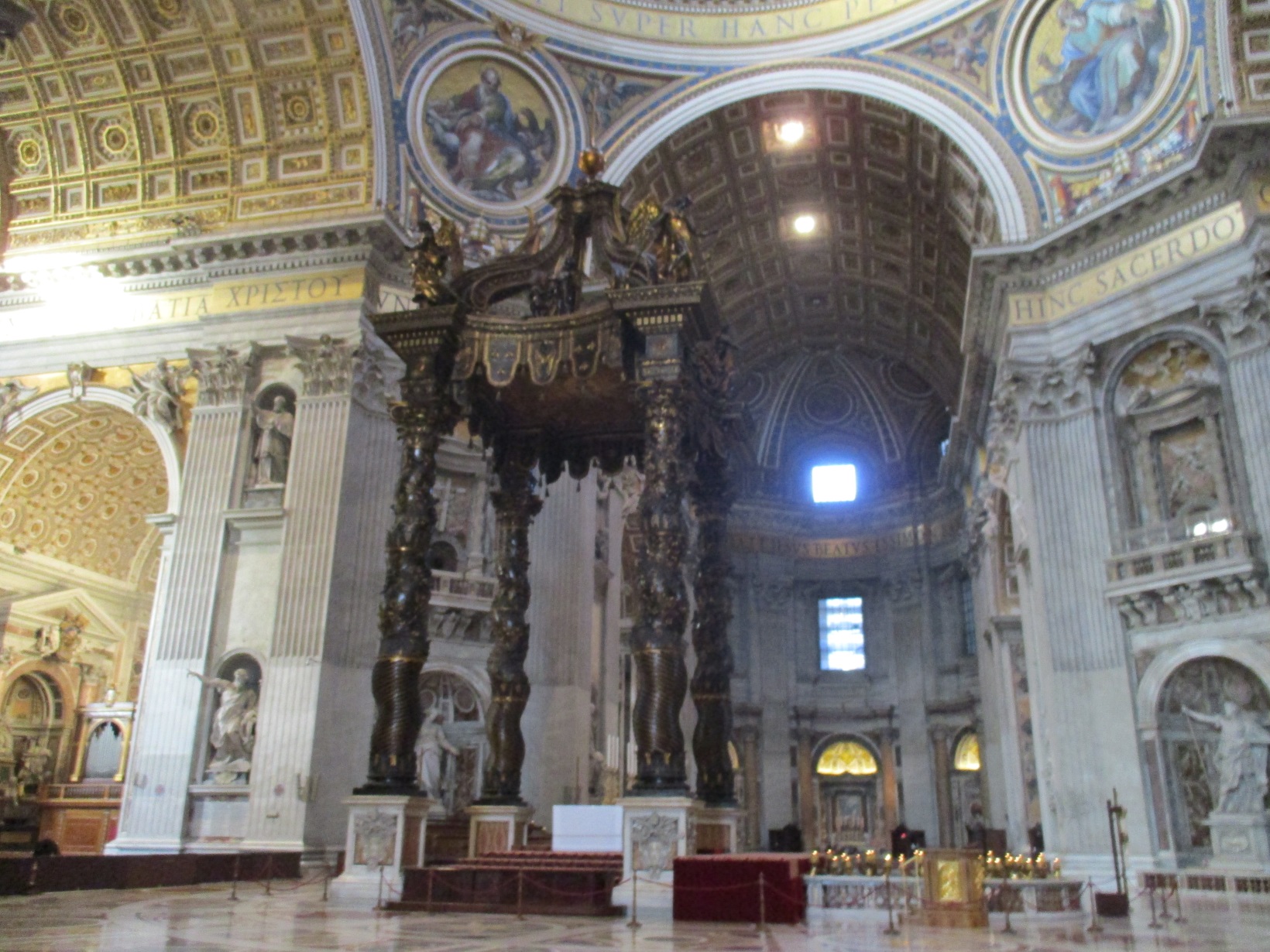 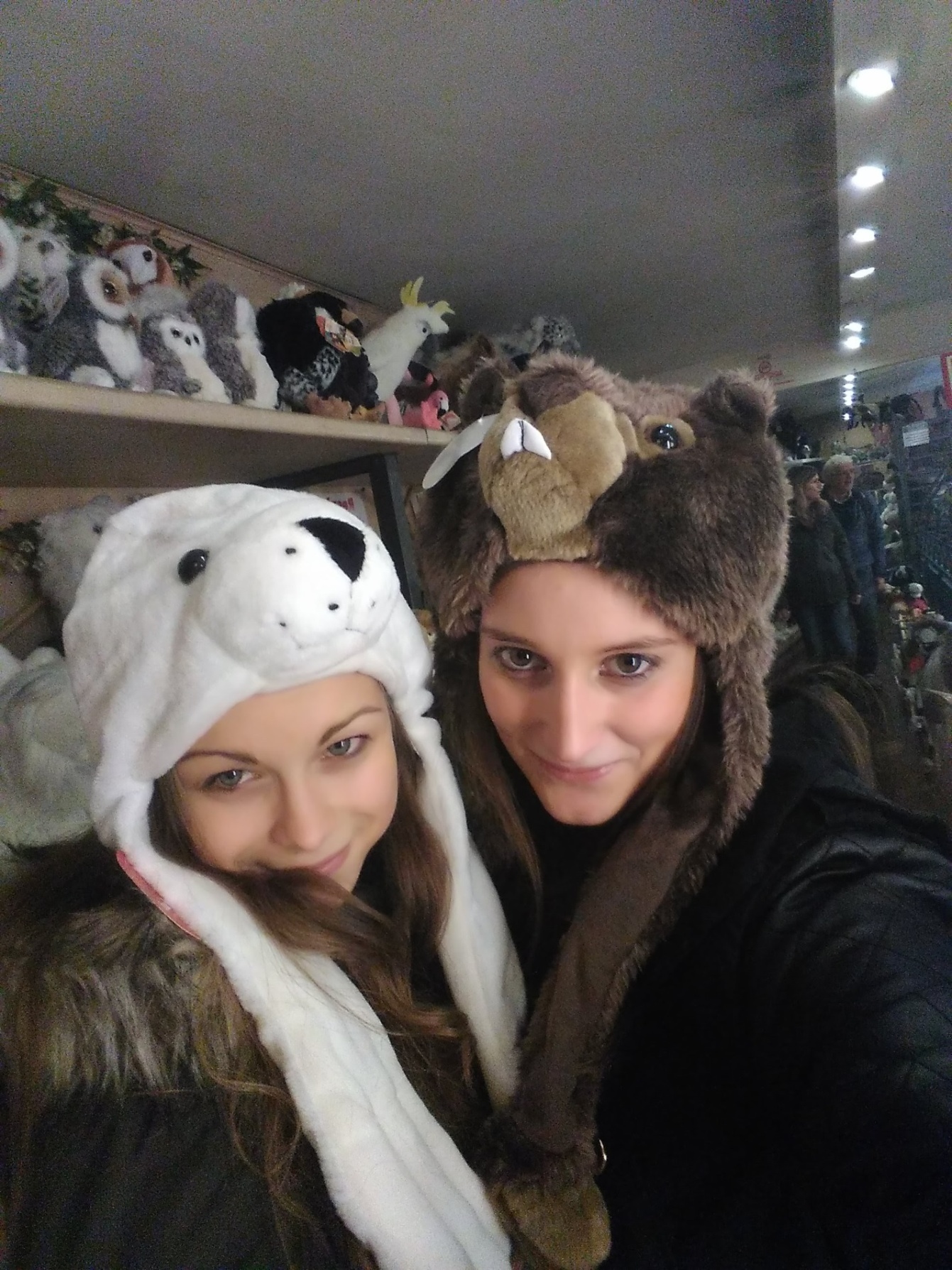 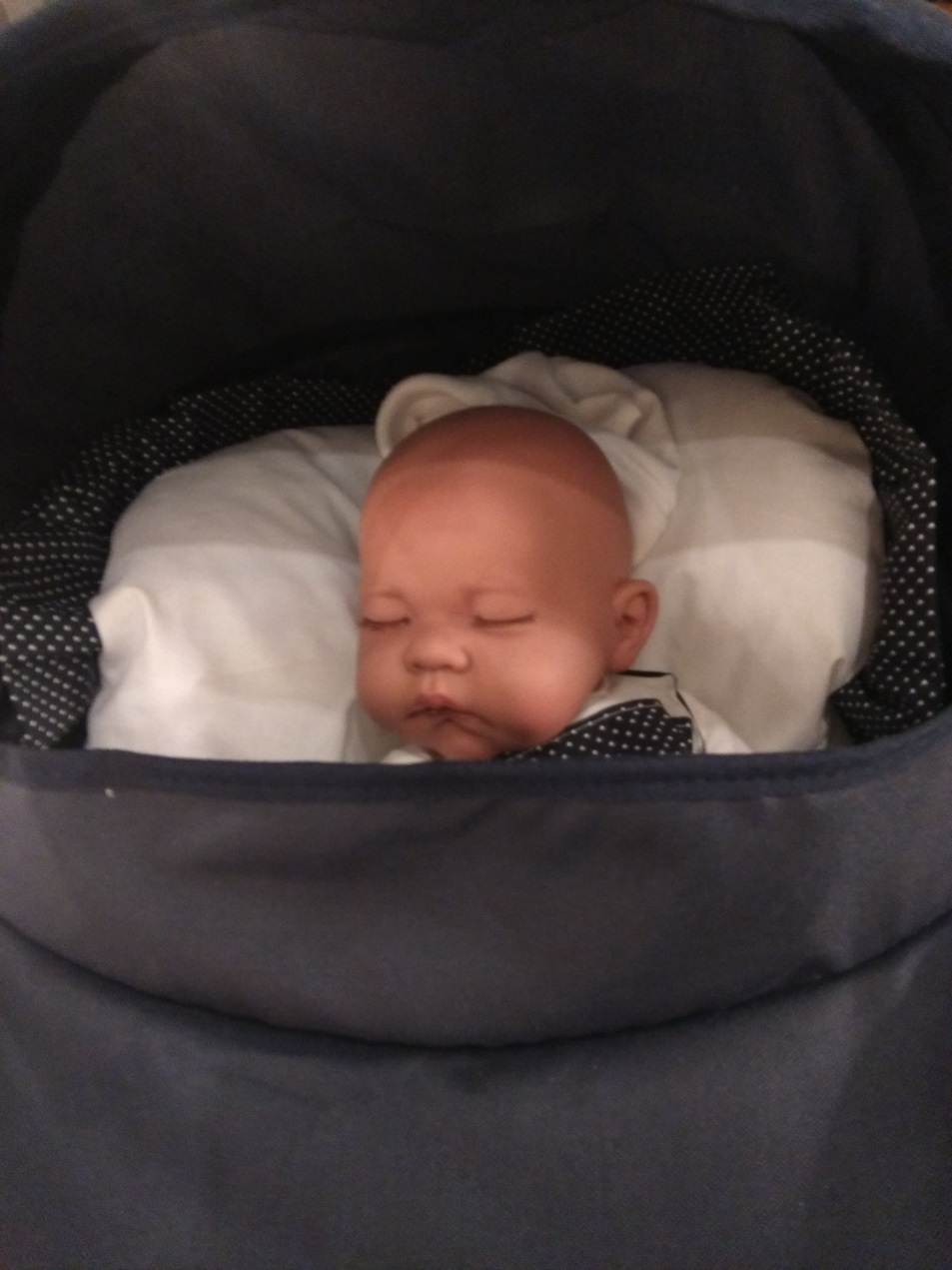 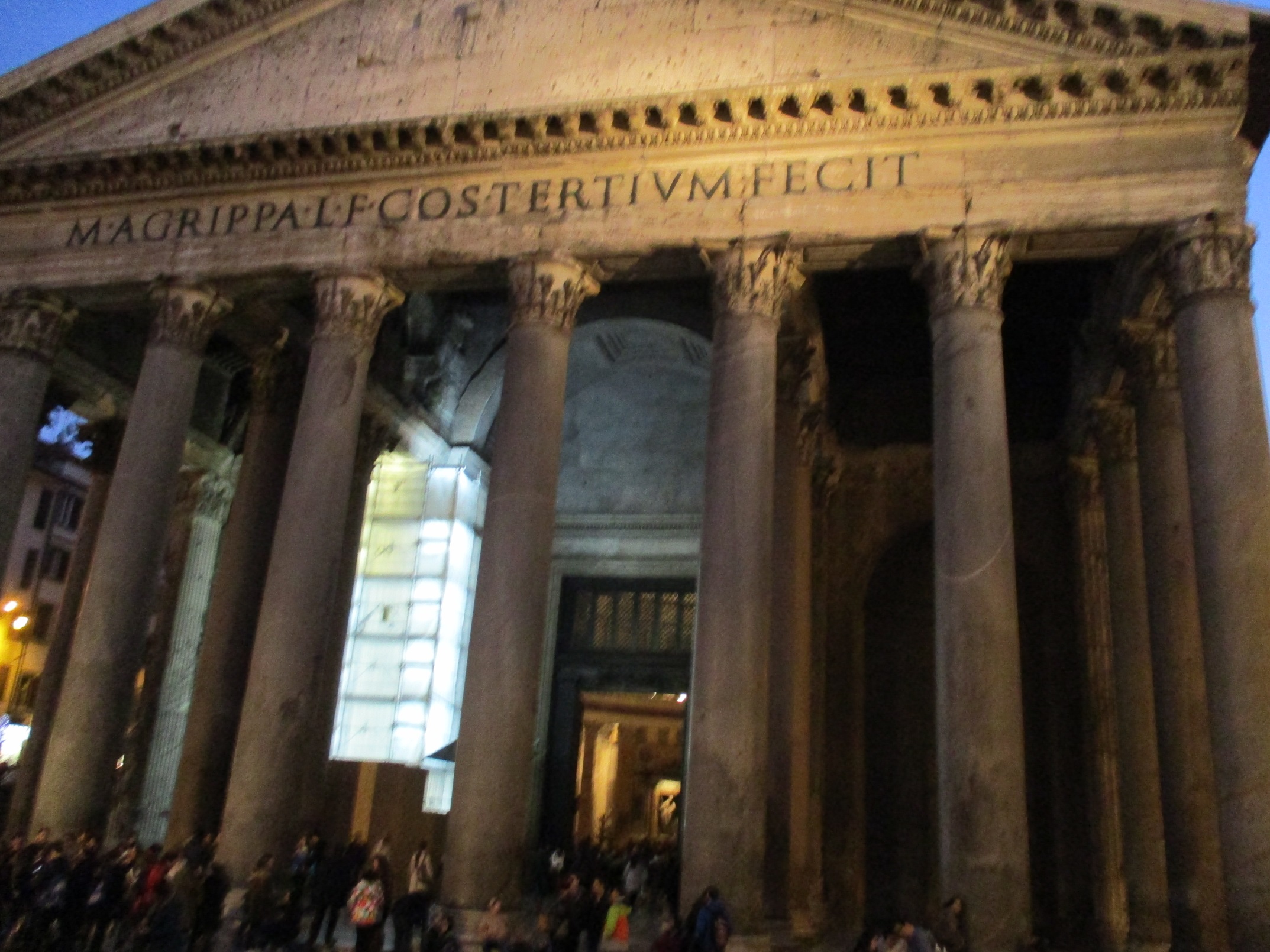 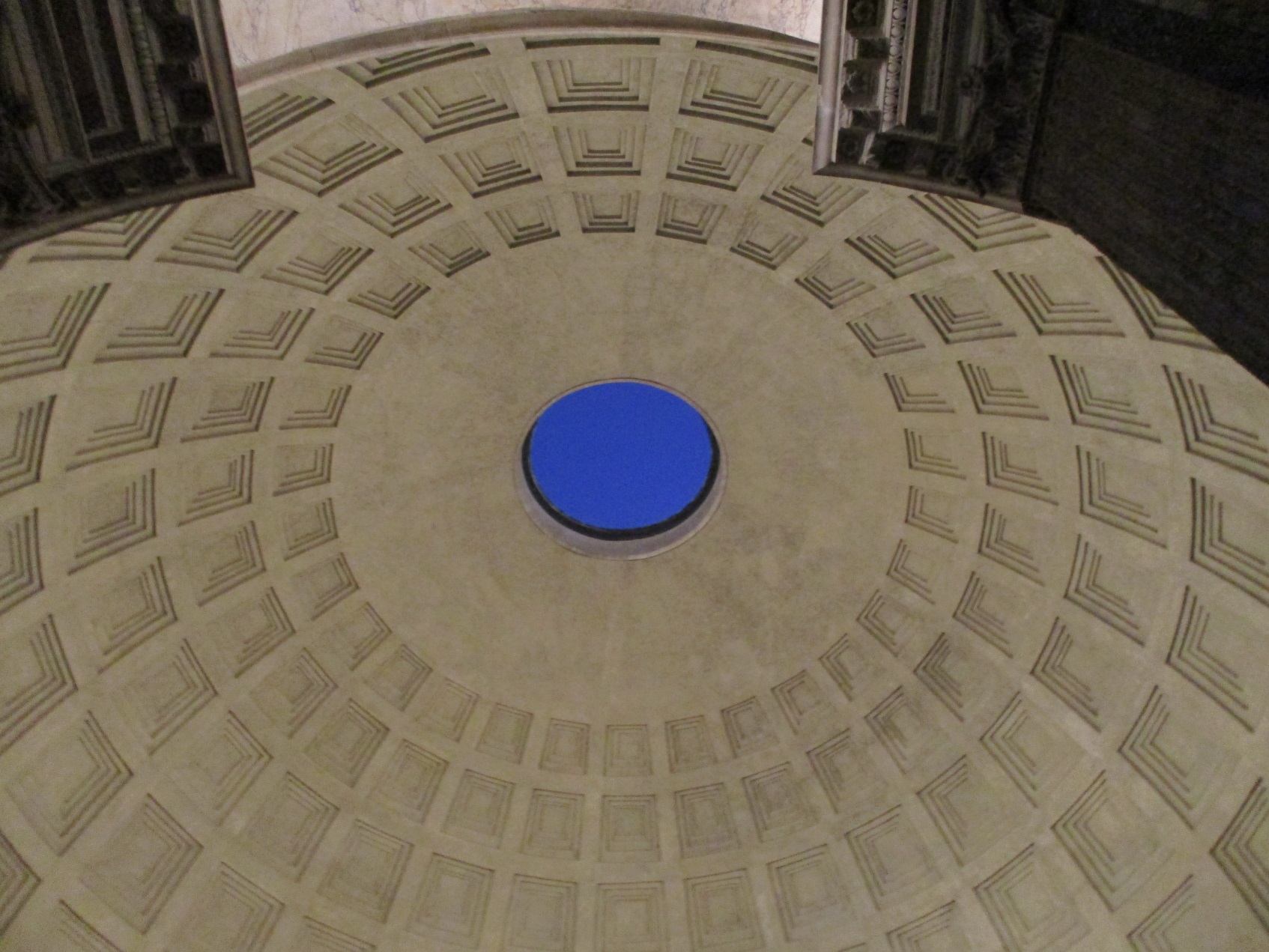 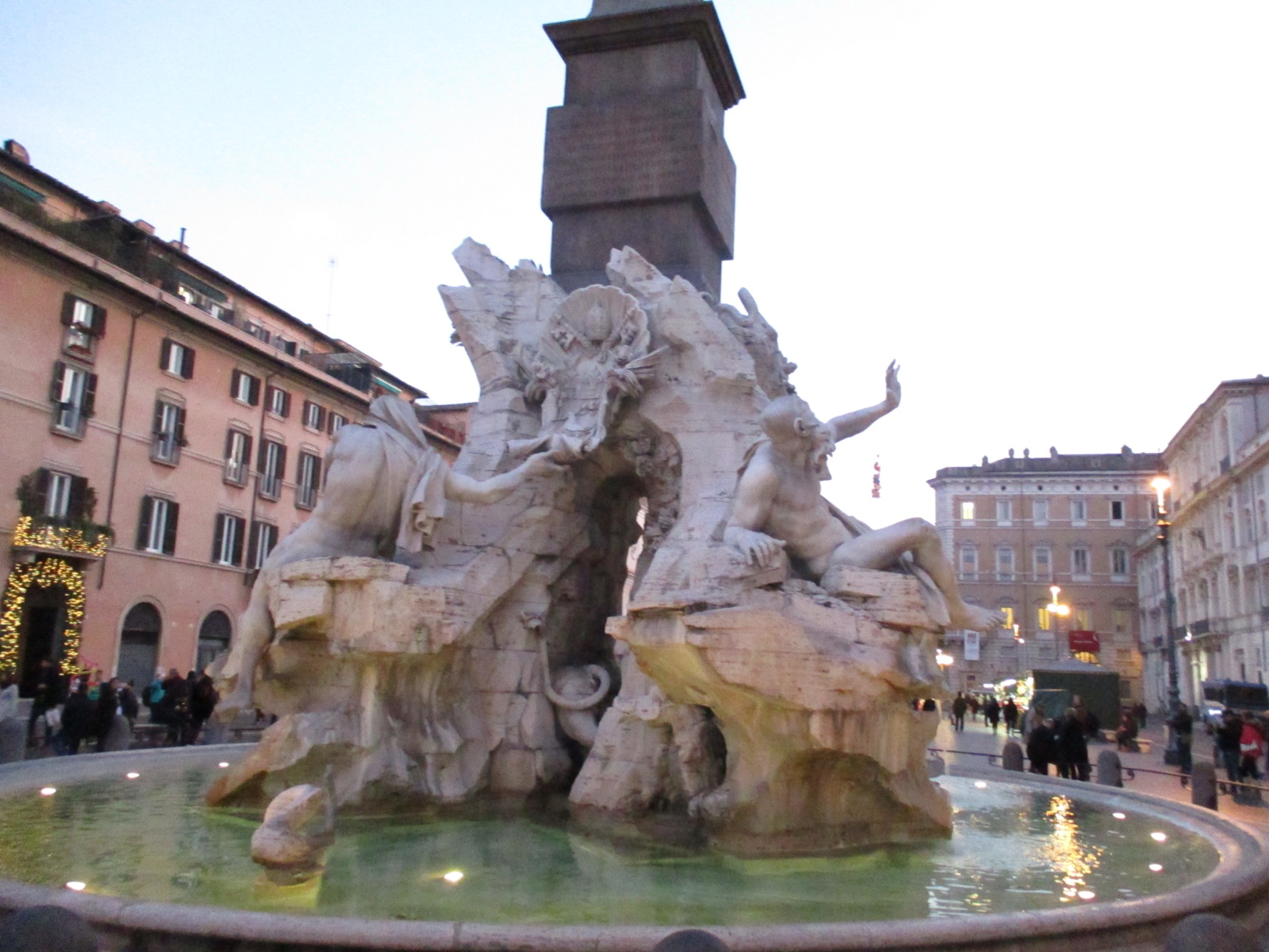 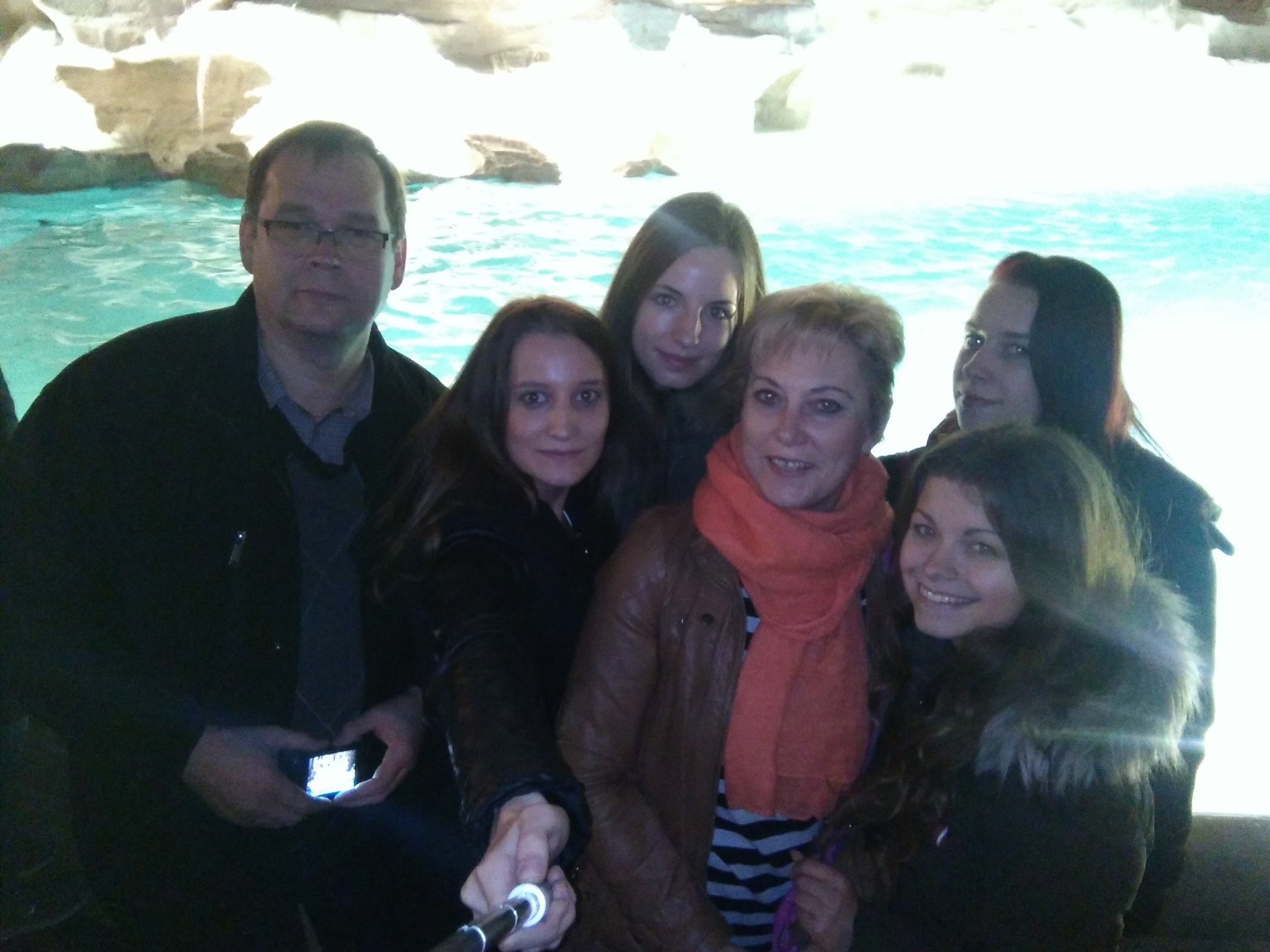 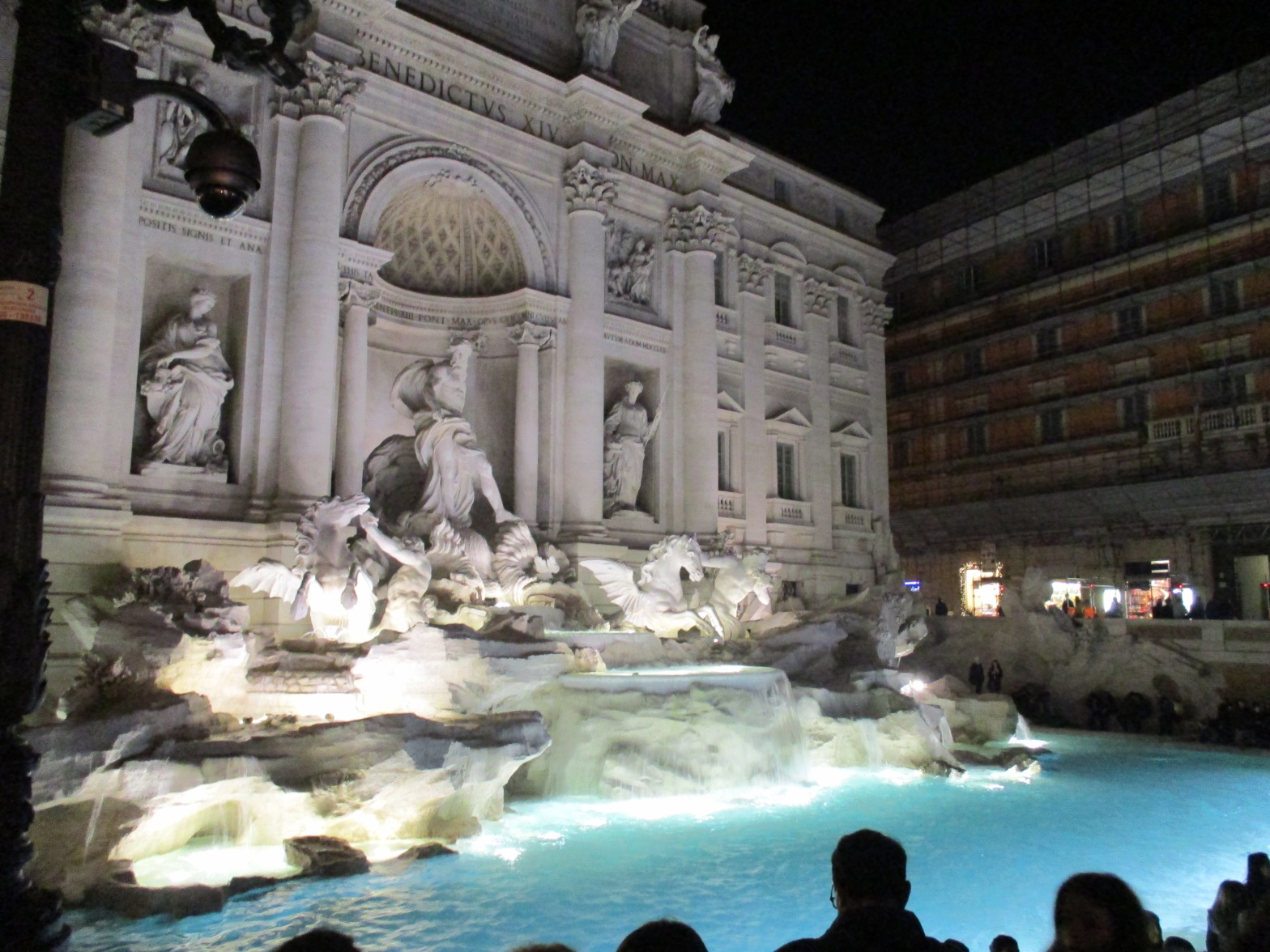 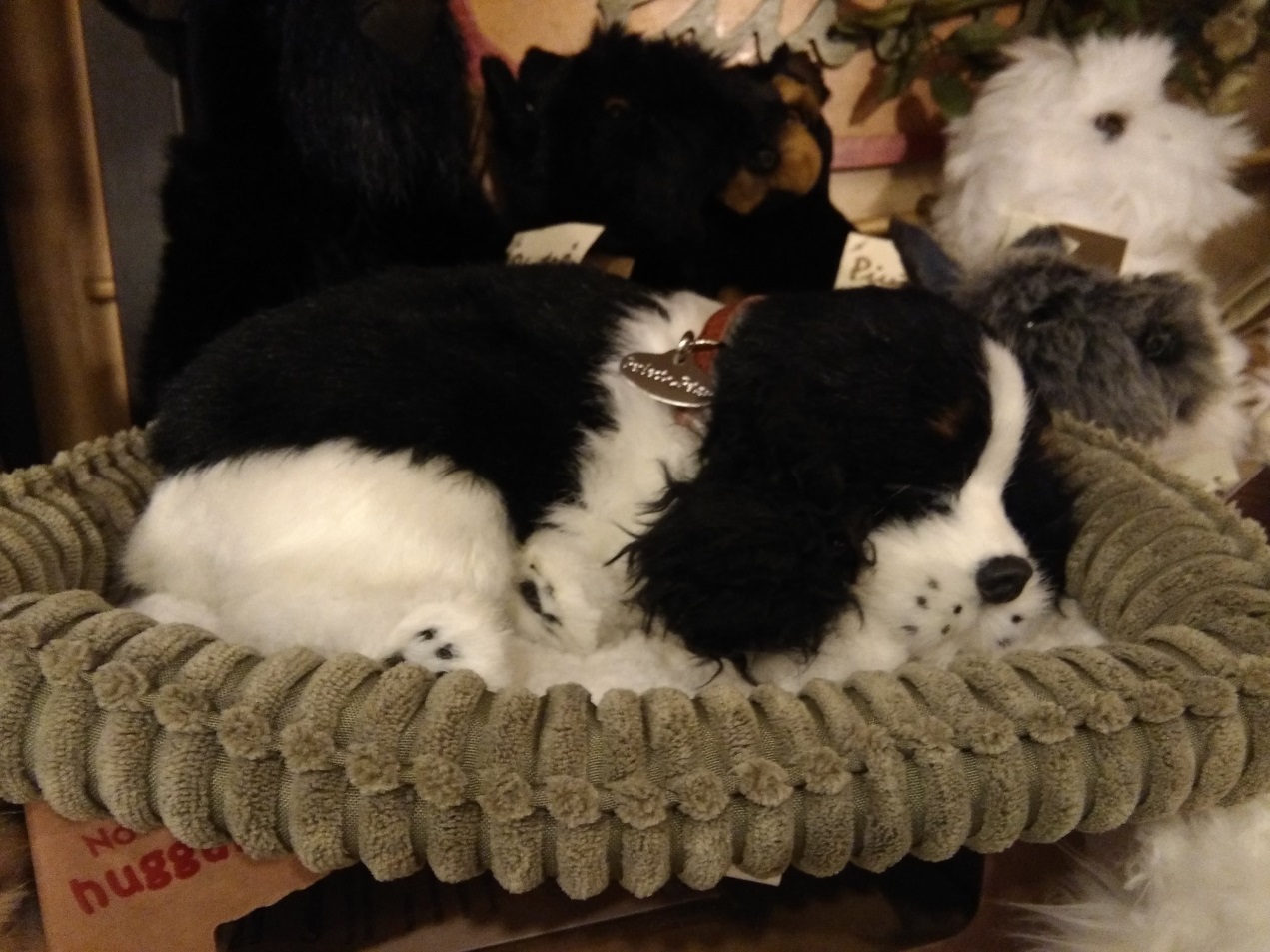 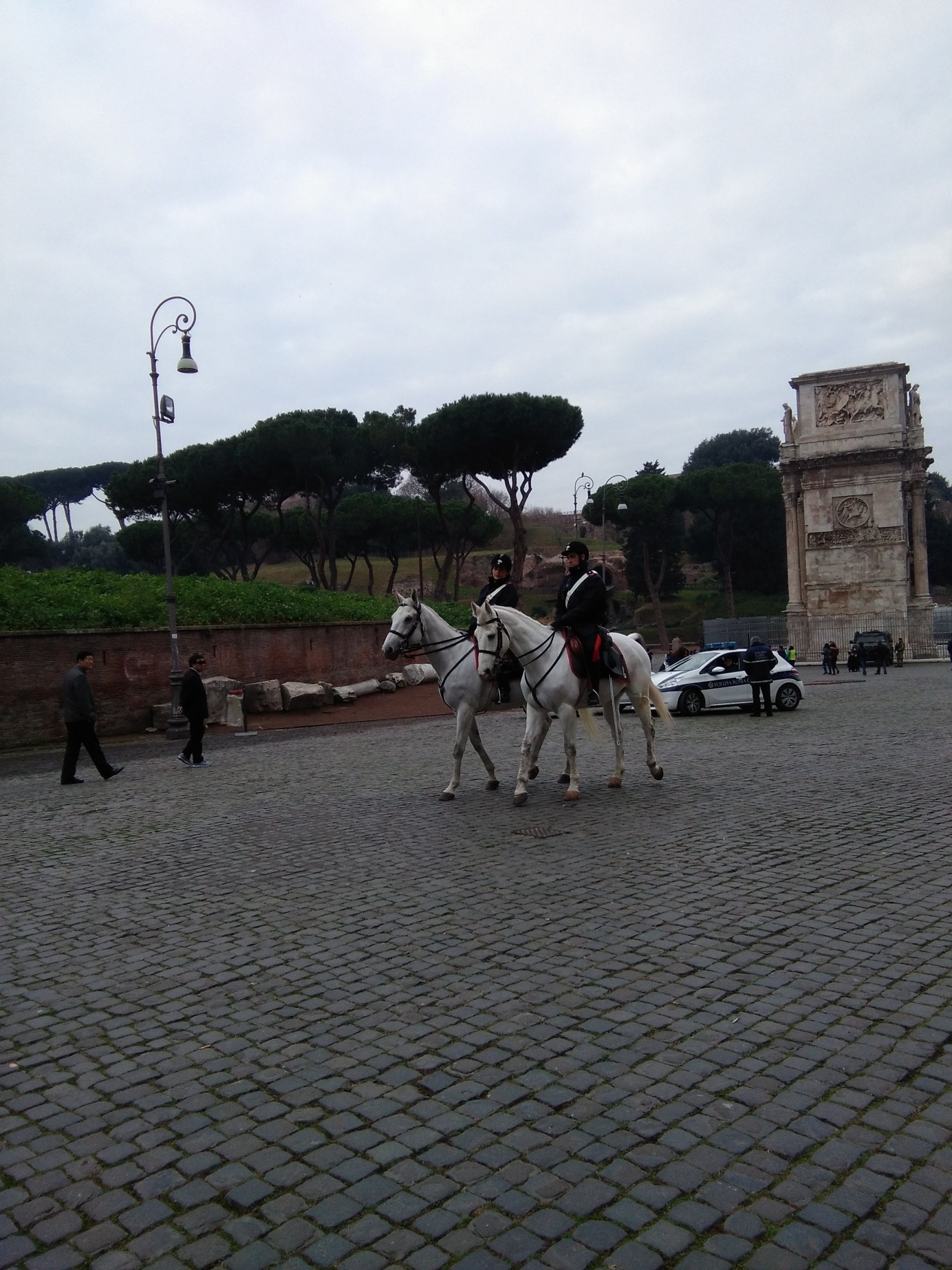 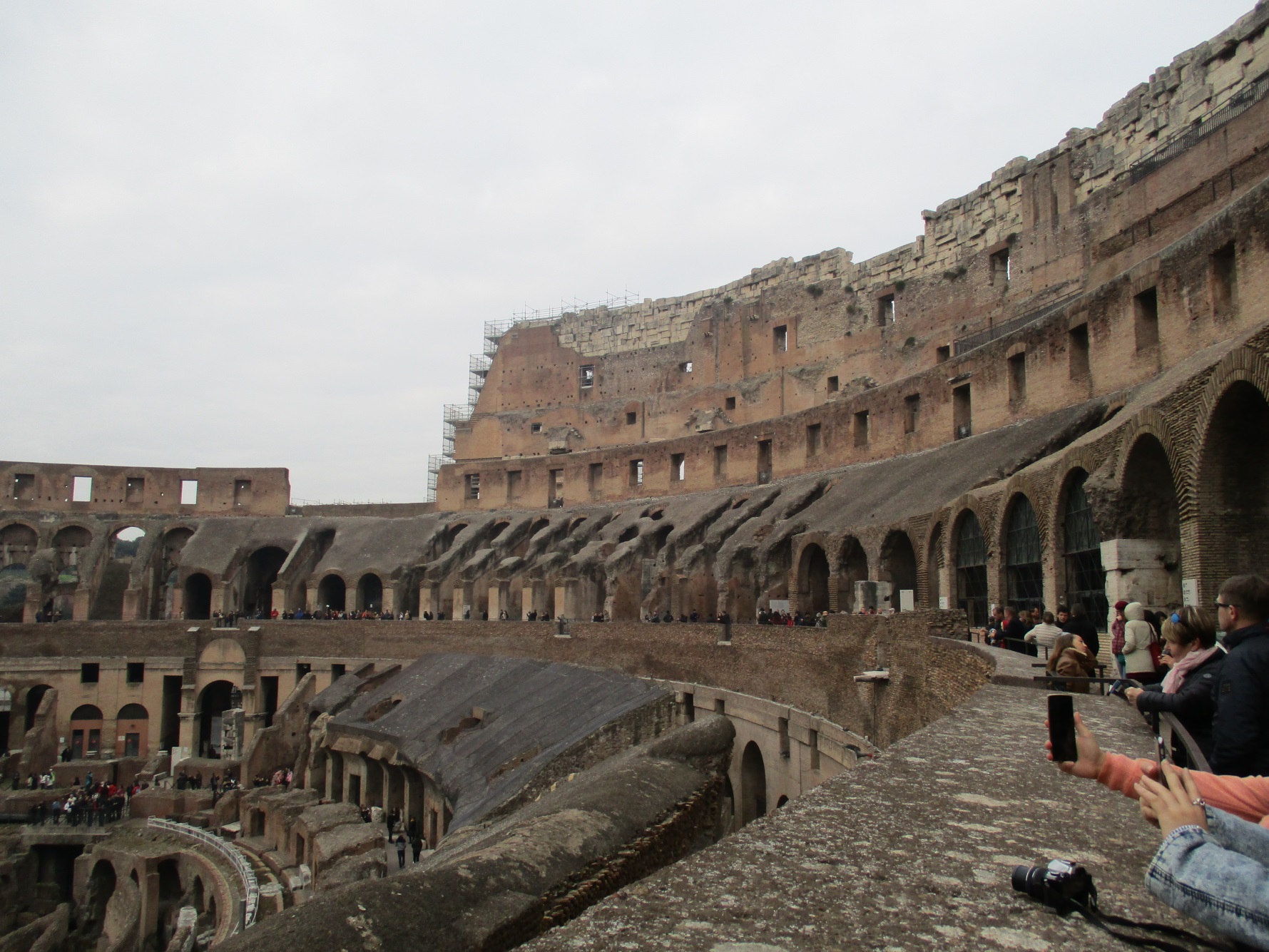 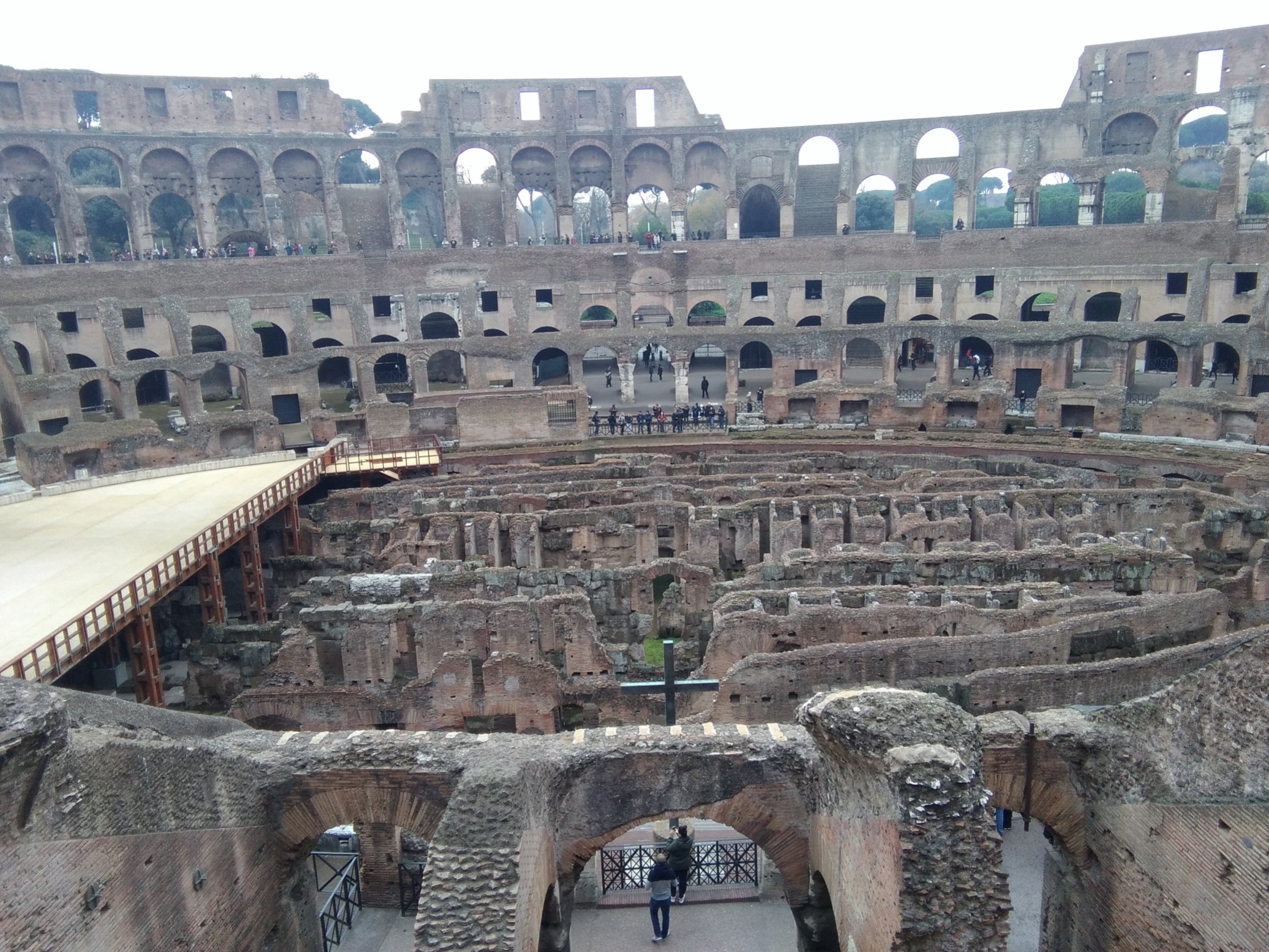 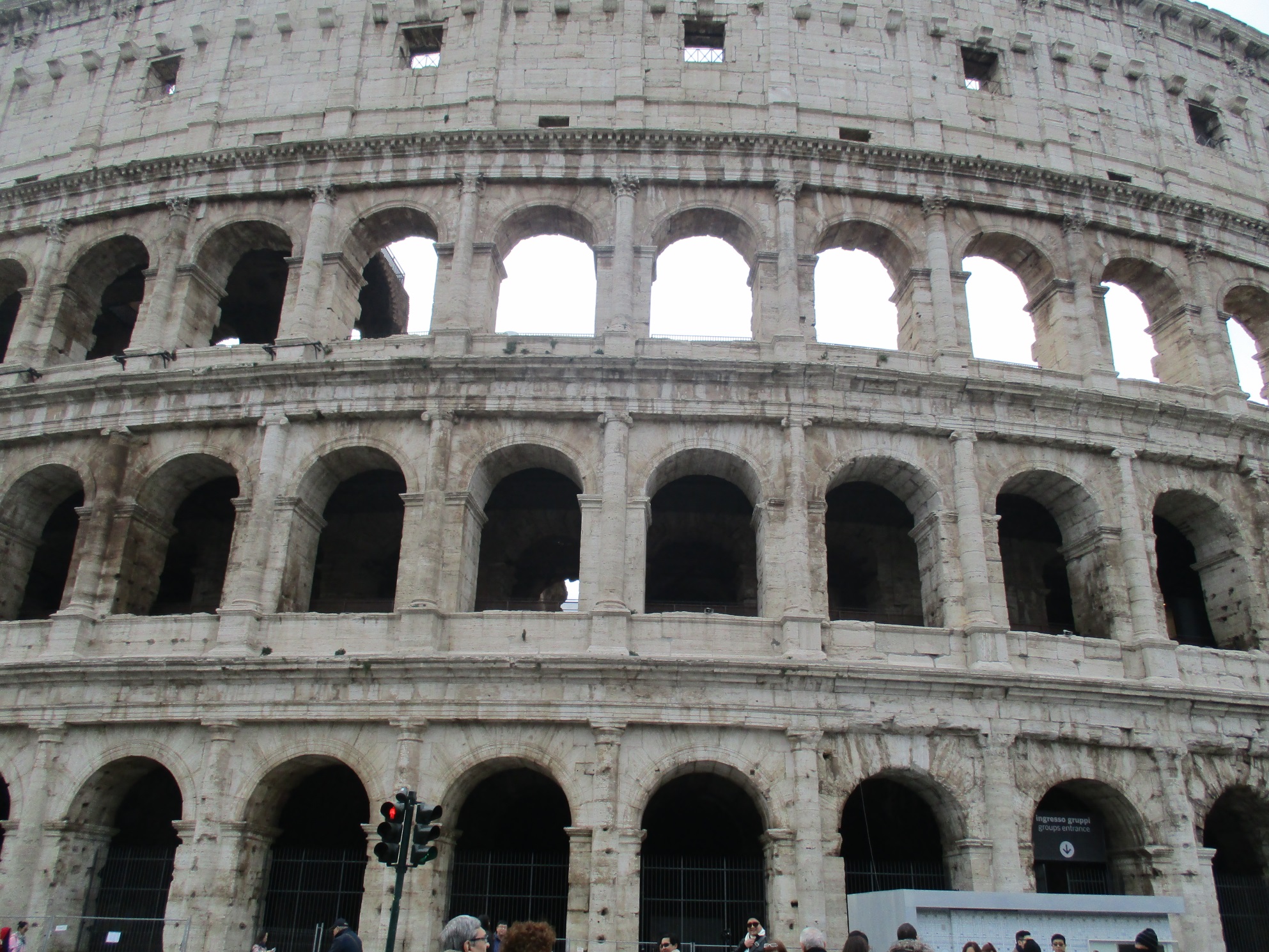 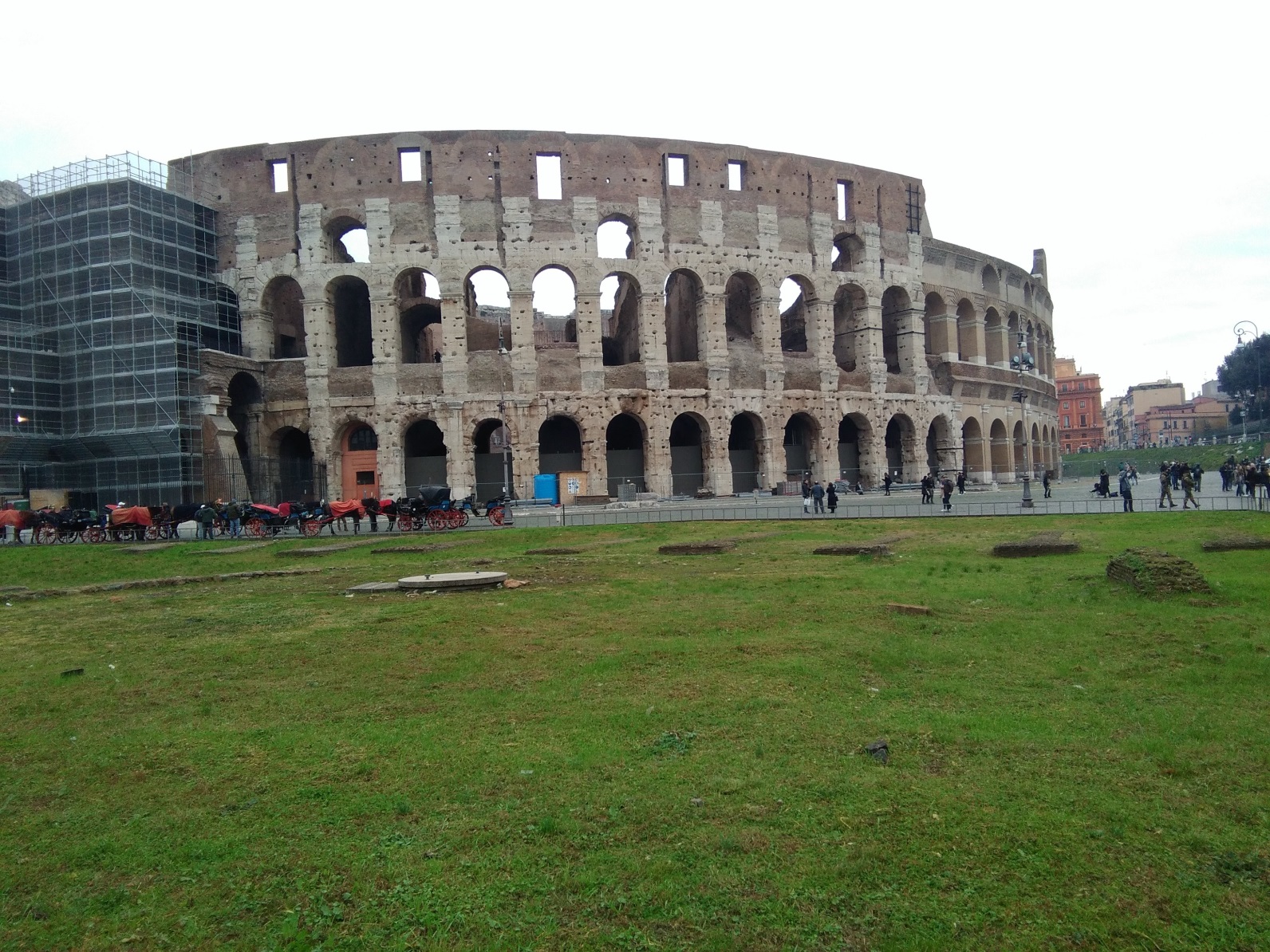 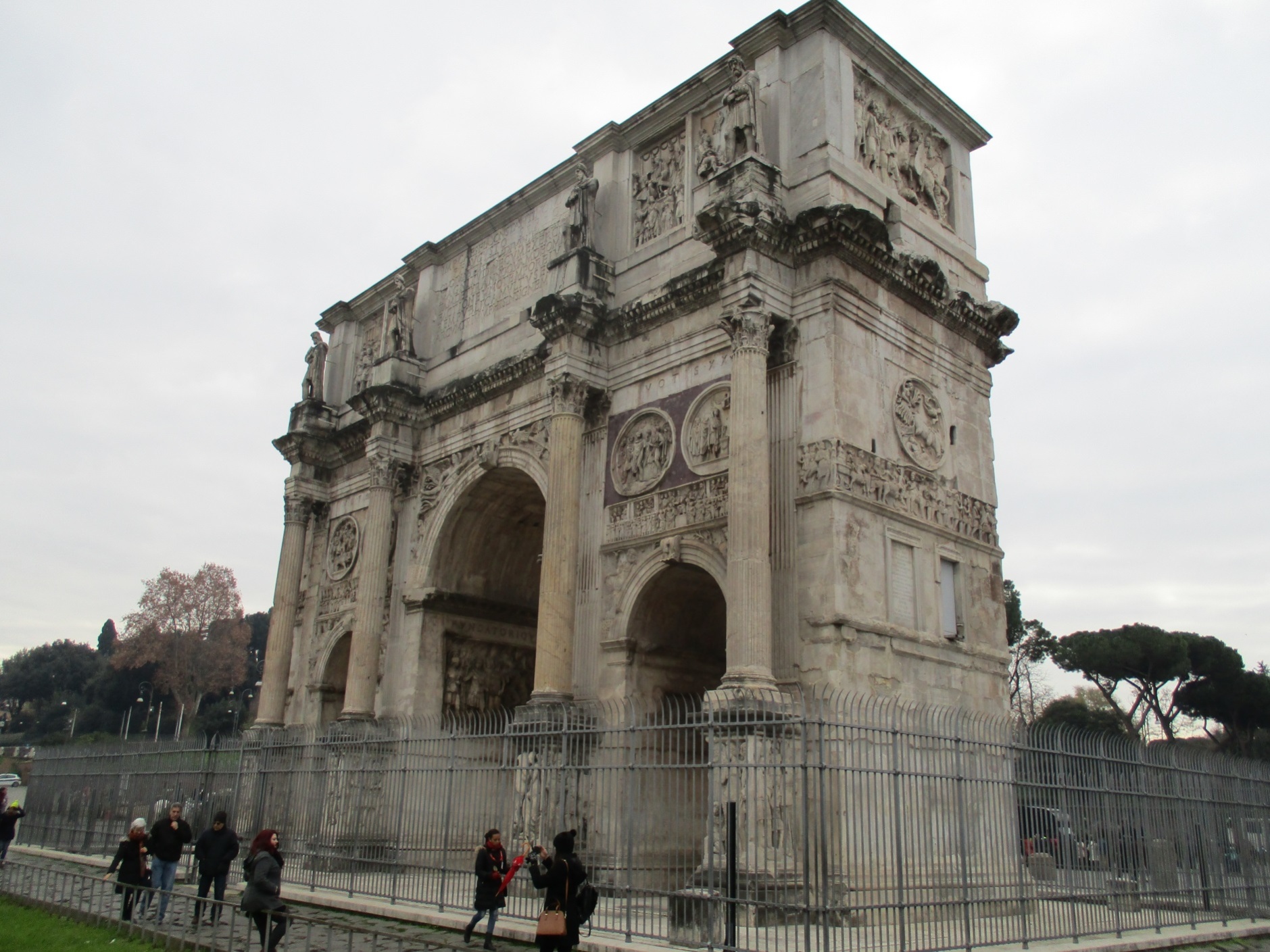 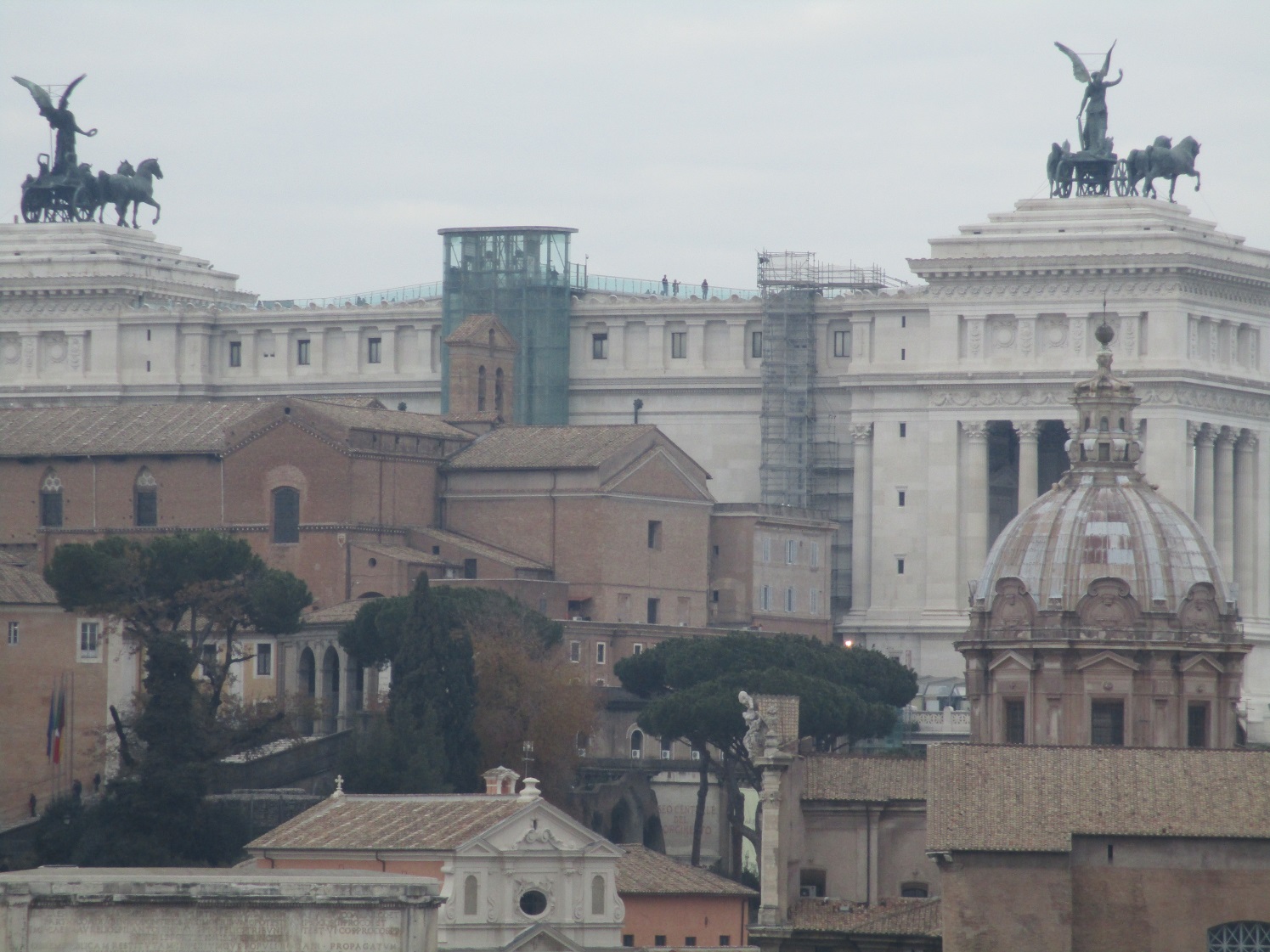 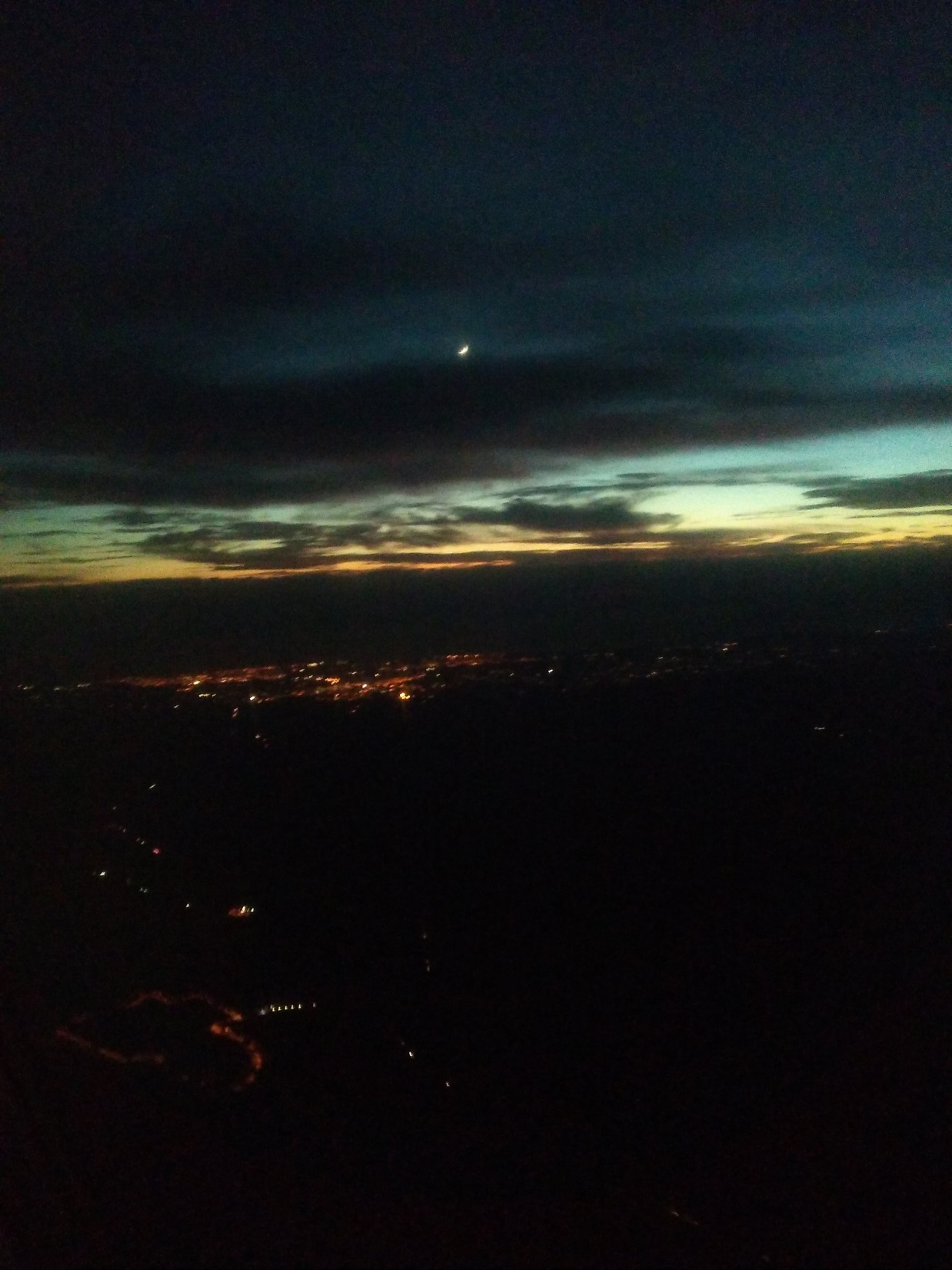 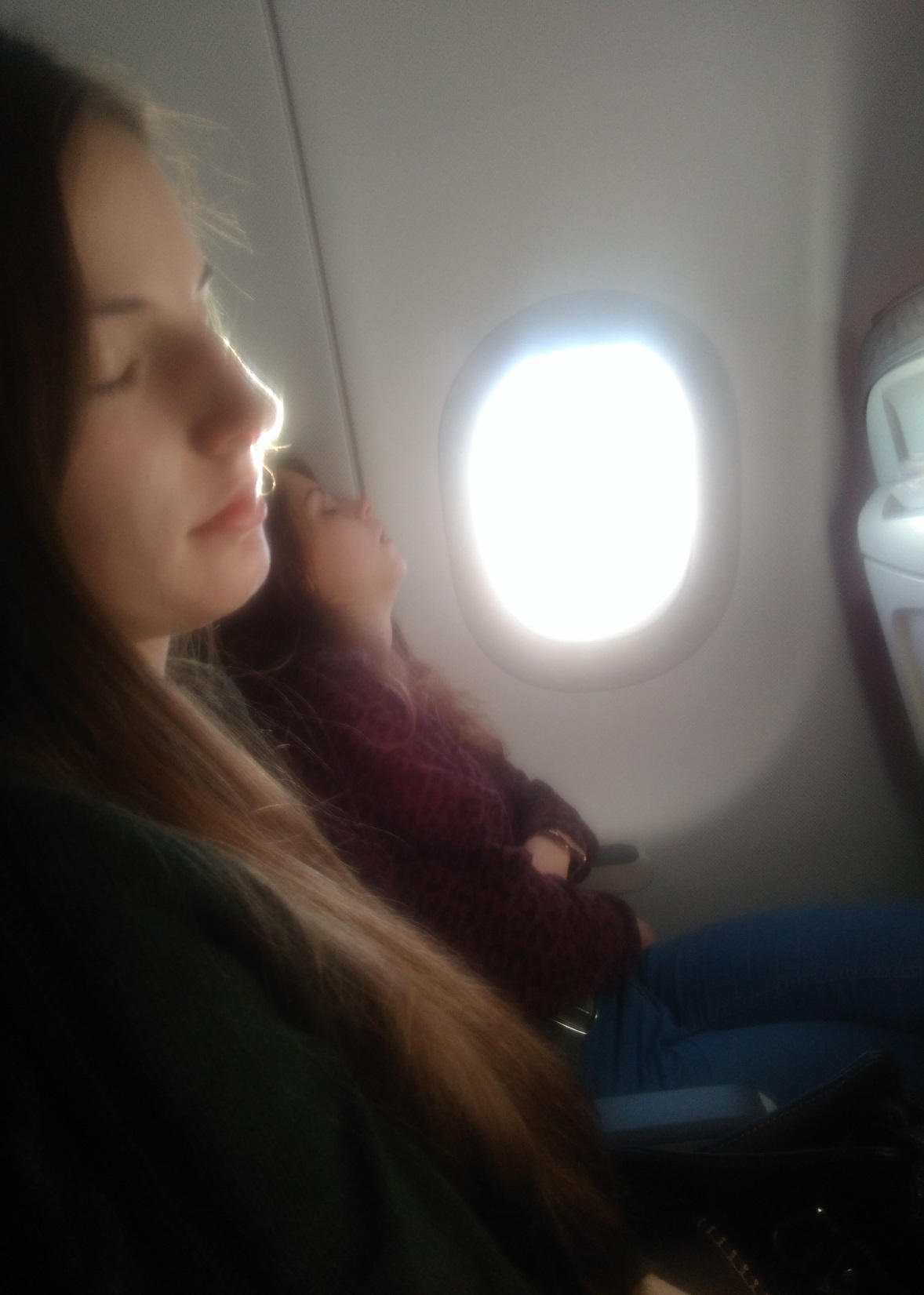 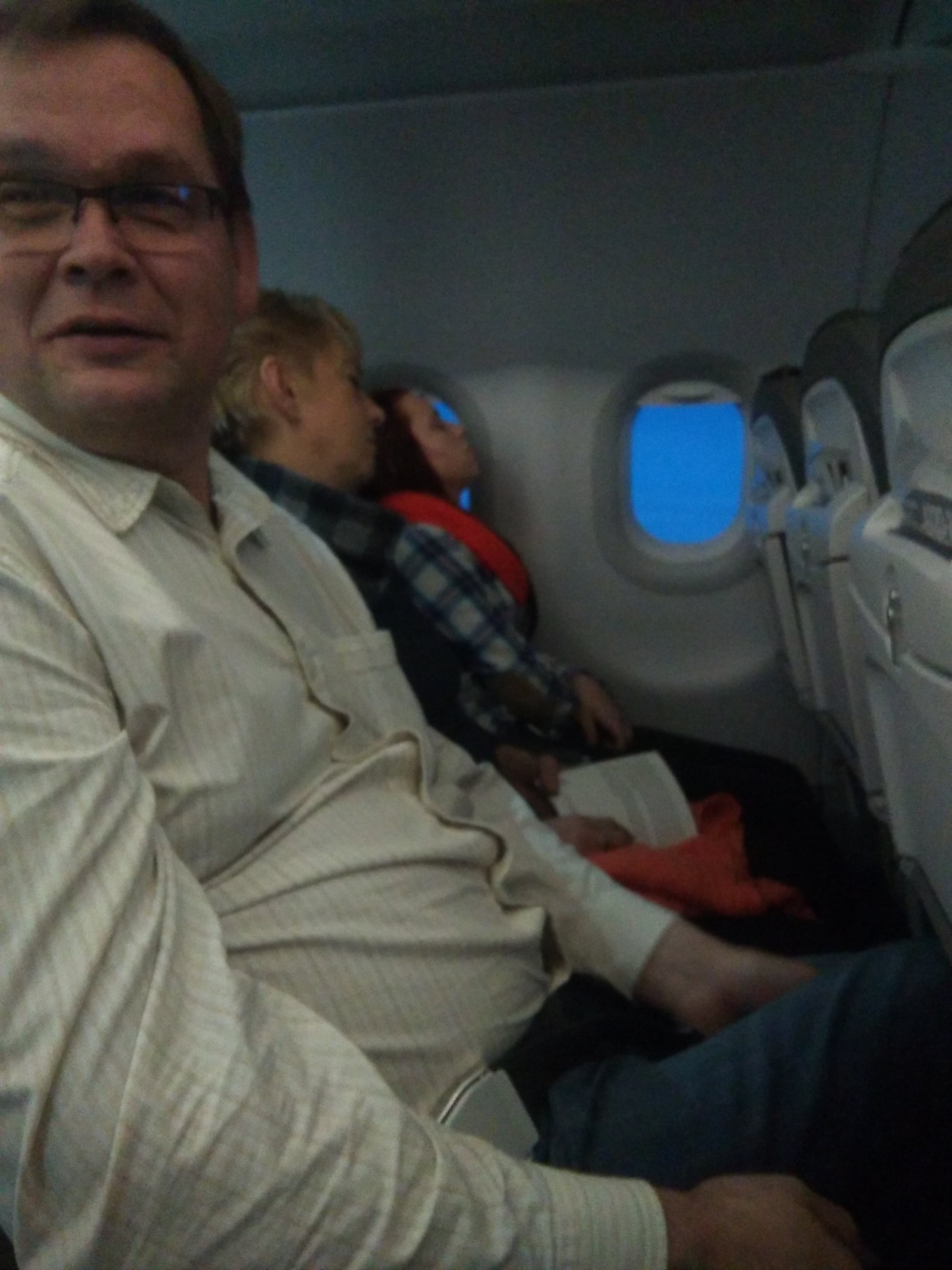 Mājupceļš